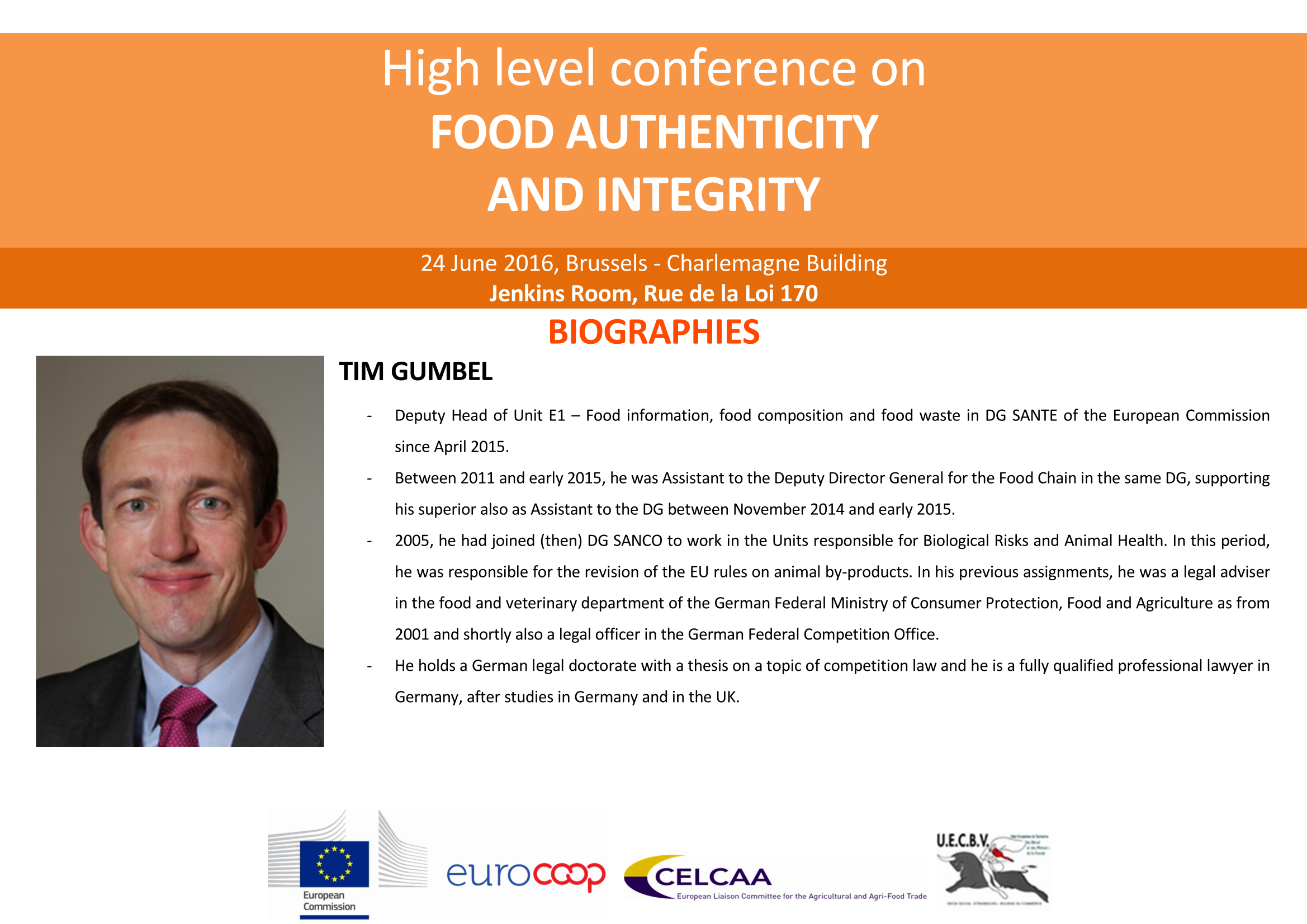 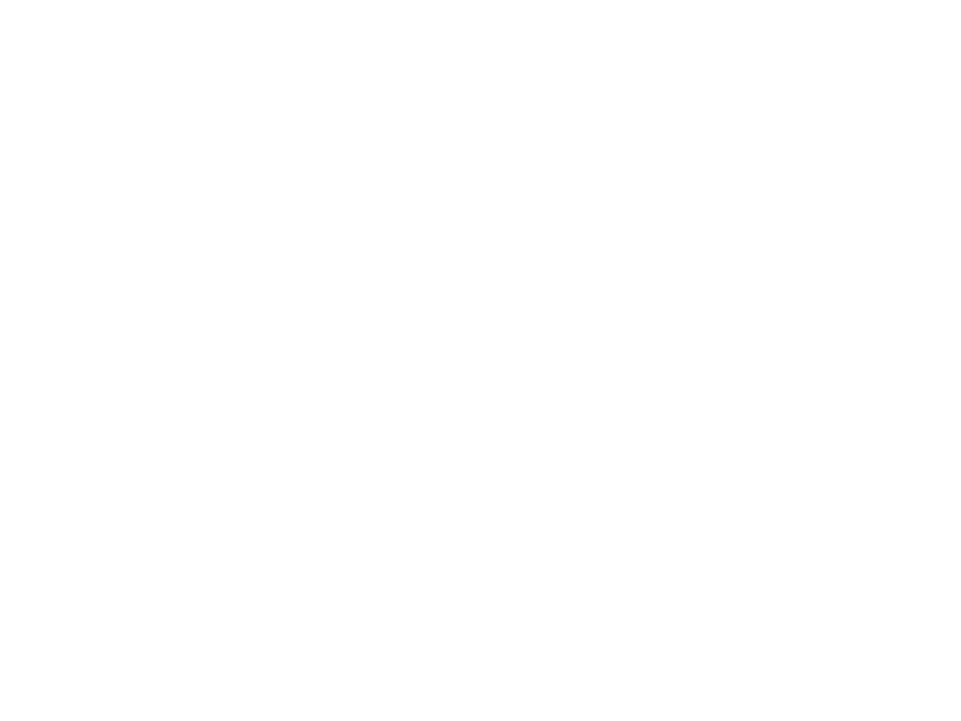 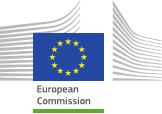 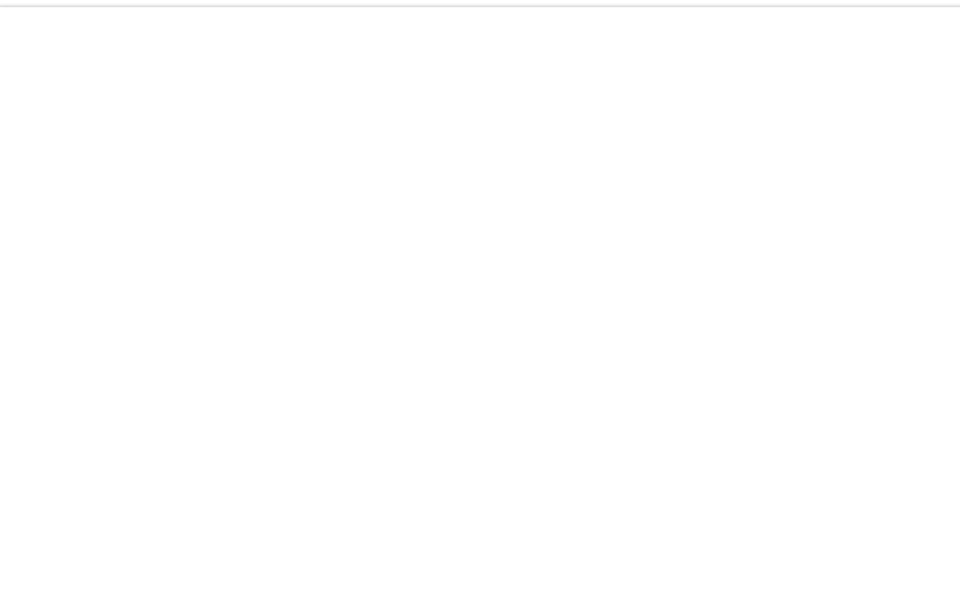 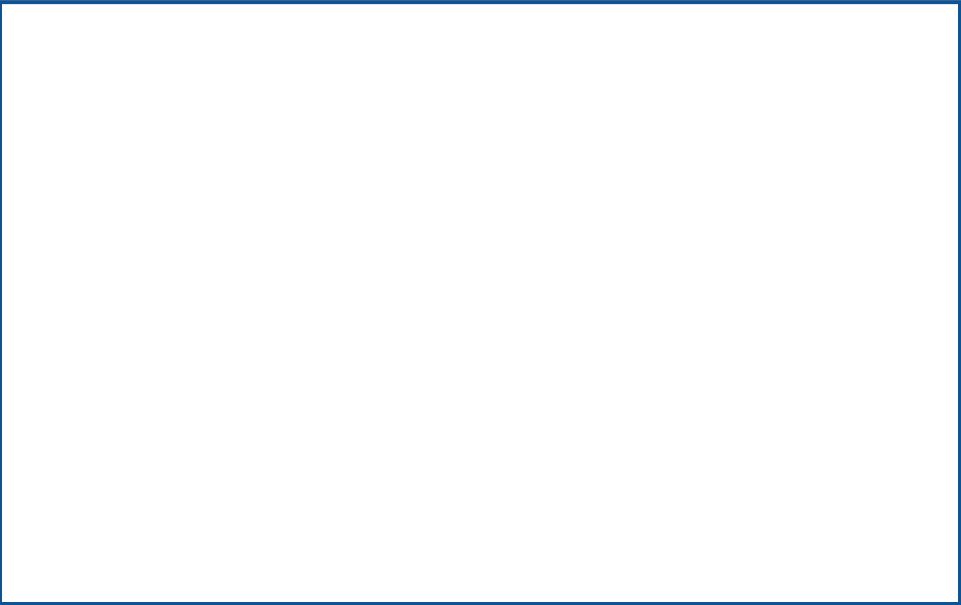 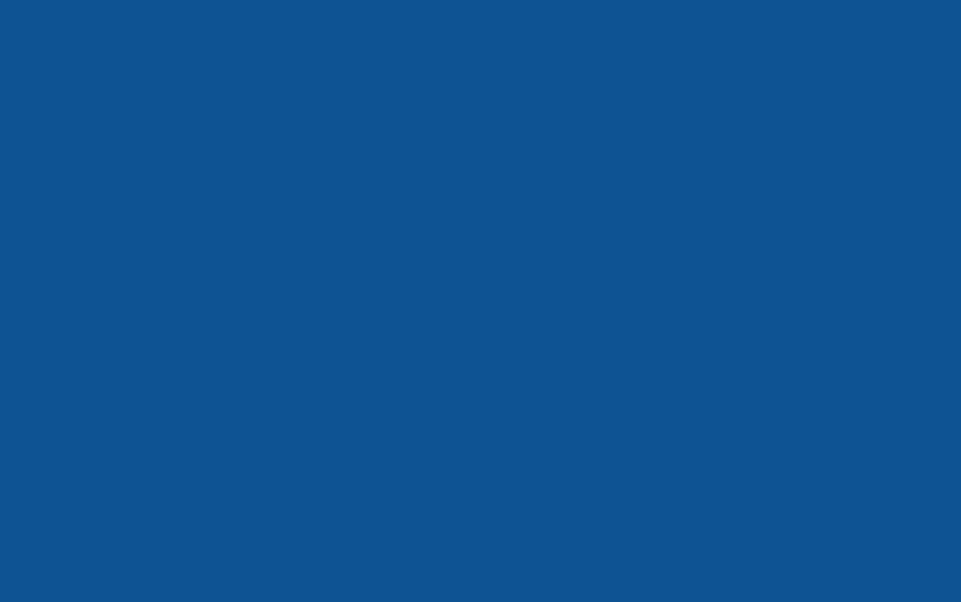 Consumer
attitudes
towards  labelling
Dr  Tim  Gumbel,  Deputy  Head  of
Unit,  DG  SANTE  E1,  
European  Commission
High  level  conference  on  food
authenticity  and  food  integrity
Brussels  24  June  2016
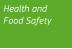 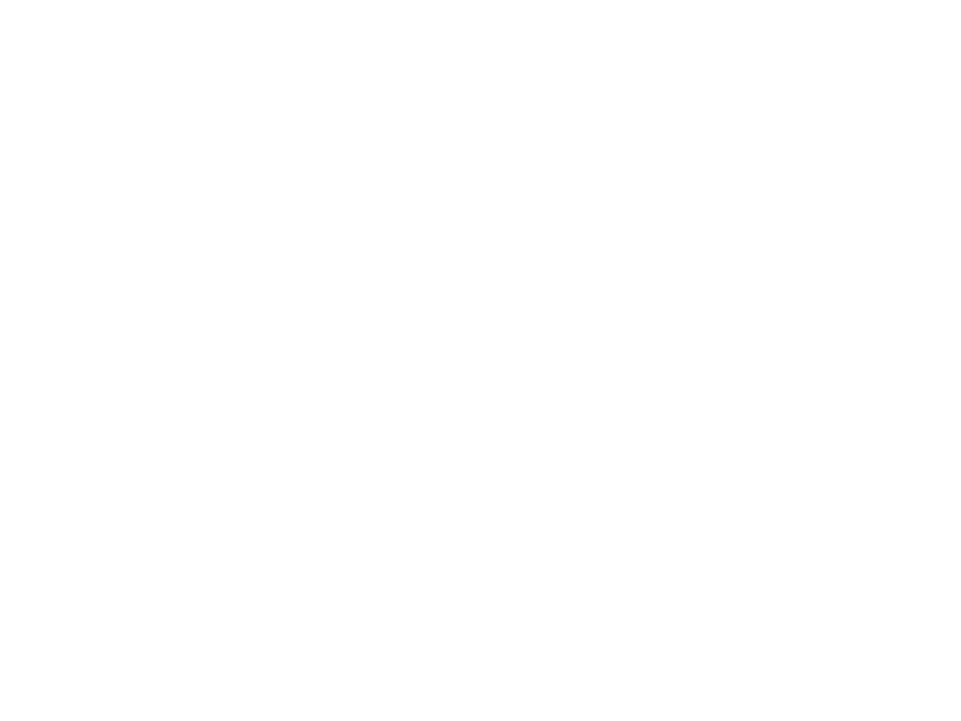 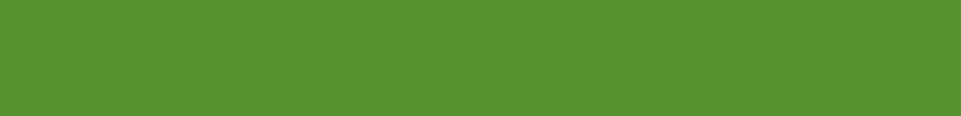 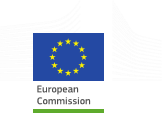 Labelling  –  function  and  responsibilities
•   Labelling/  food  information  in  general  -  tools
•   Labelling  –  other  factors  relevant  for  choice
•   Consumers'  right  to  information
•   Informed  choice  –  economic,  environmental,  social
and  ethical  considerations
•   Health  protection  (balanced  diet/  safety)
•   Internal  market
•   Responsibility  of  food  business  operator
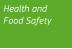 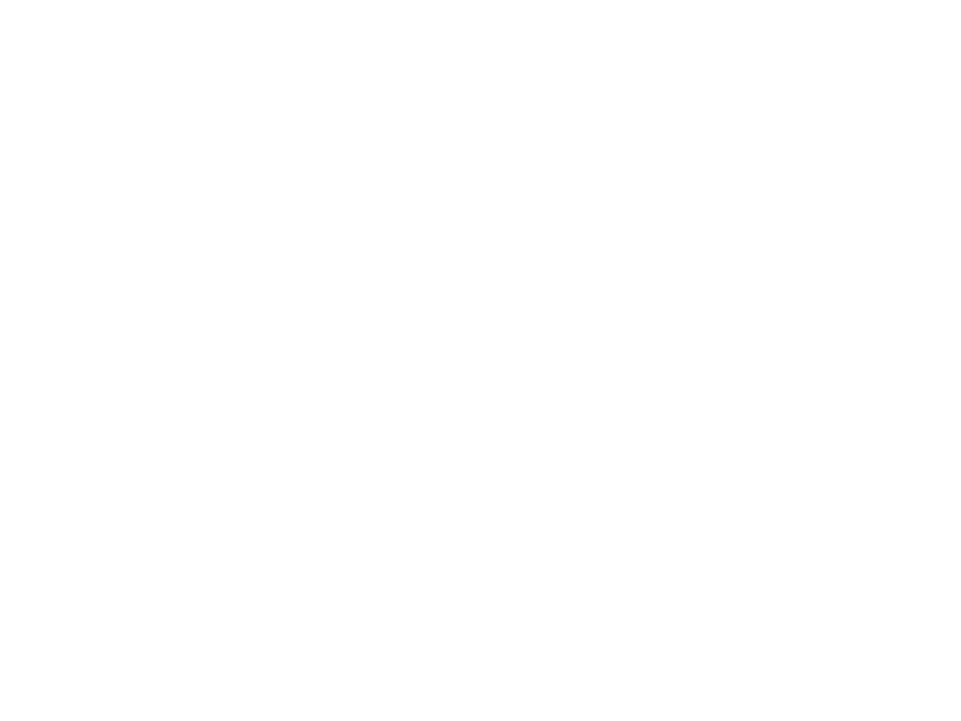 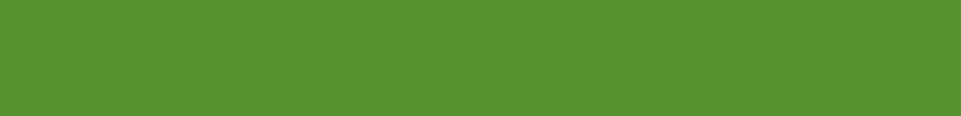 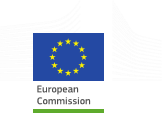 Labelling  –  part  of  the  overall  toolbox
•   Labelling  vs.  traceability
•   Traceability  –  risk  management  tool  (food  safety,
action  in  case  of  risk  –withdrawal/recall,
prevention  of  wider  trade  disruption)
•   Relevance  for  consumers:  distinction  between
affected  and  non-affected  products
•   Implementation/  beneficial  effects  –  fitness  check
•   Other  tools:  responsibilities  of  food  business
operators,  transparency/  role  of  controls
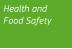 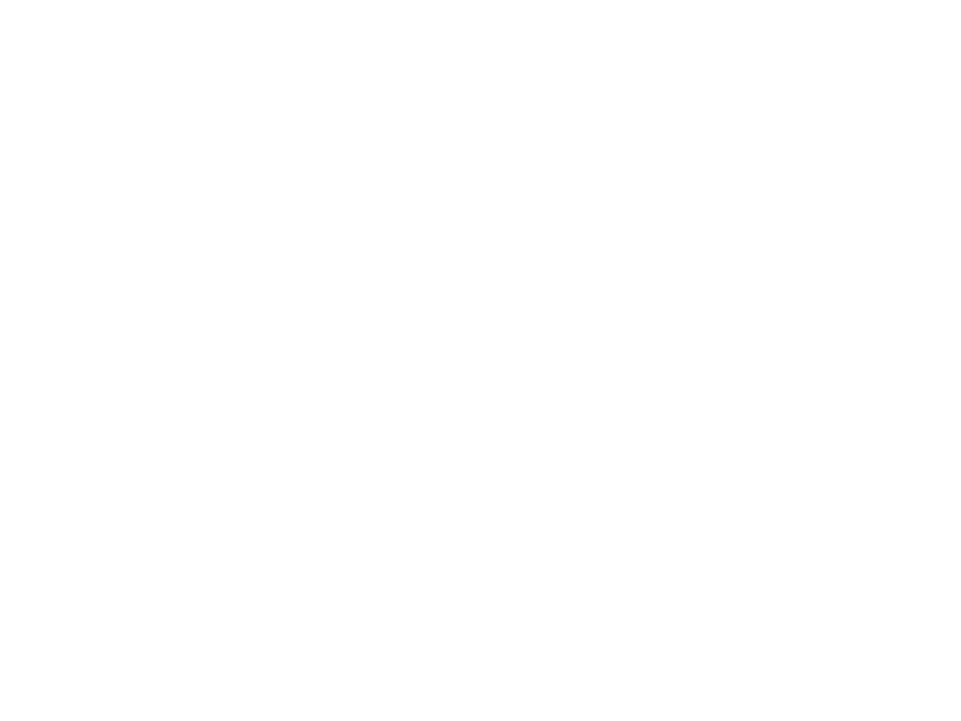 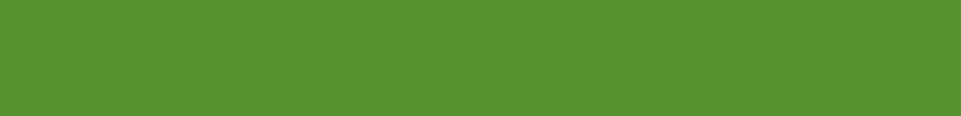 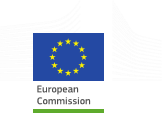 Actual  perception  of  labels  by  consumers
•   Labels  –  understanding:
•   Eurobarometer  342  on  consumer  empowerment,  2011:
60%  of  consumers  interpret  nutrition  information
correctly  
•   Study  on  the  functioning  of  voluntary  food  labelling
schemes,  2013:  40%  of  consumers  find  references  to
scheme/  logo  hard  to  understand
•   Eurobarometer  440  on  CAP,  2015:  67%  of  consumers
recognise  quality  labels/logos
•   Flash  Eurobarometer  425  on  food  waste  and  date
marking,  2015:  53%  /60%  of  consumers  do  not
understand  date  marking  on  food  labels  correctly
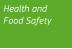 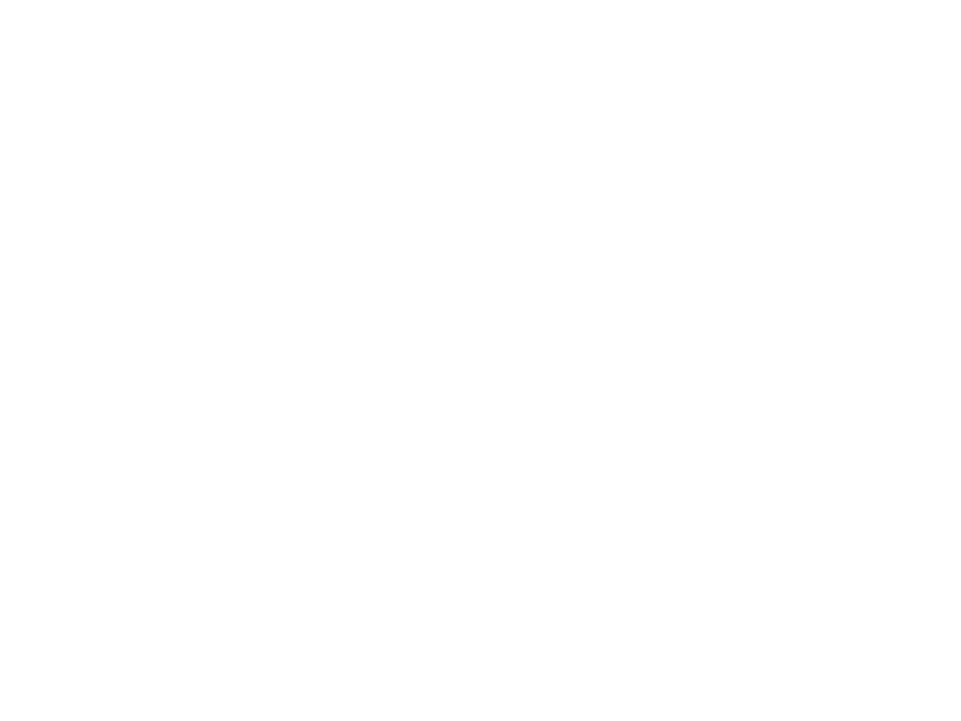 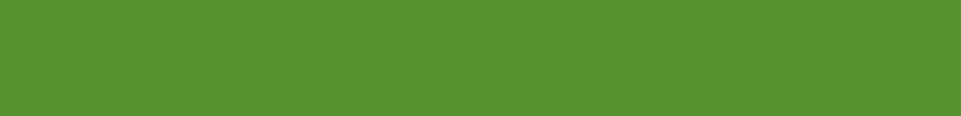 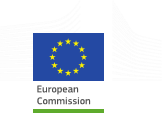 Consumer  expectations
•   Labelling
•   Clear,  precise  and  truthful  information  regarding
authenticity,  composition,  properties,  innovative
aspects,  origin,  compliance  with  standards
•   Origin  information  –  discrepancy  actual/  affirmed
choices
•   Potentially  interesting,  voluntary    information:
production  methods  (welfare,  sustainability)
•   Last  step  in  the  chain/  distinction  from
information  passed  on  at  earlier  stages
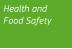 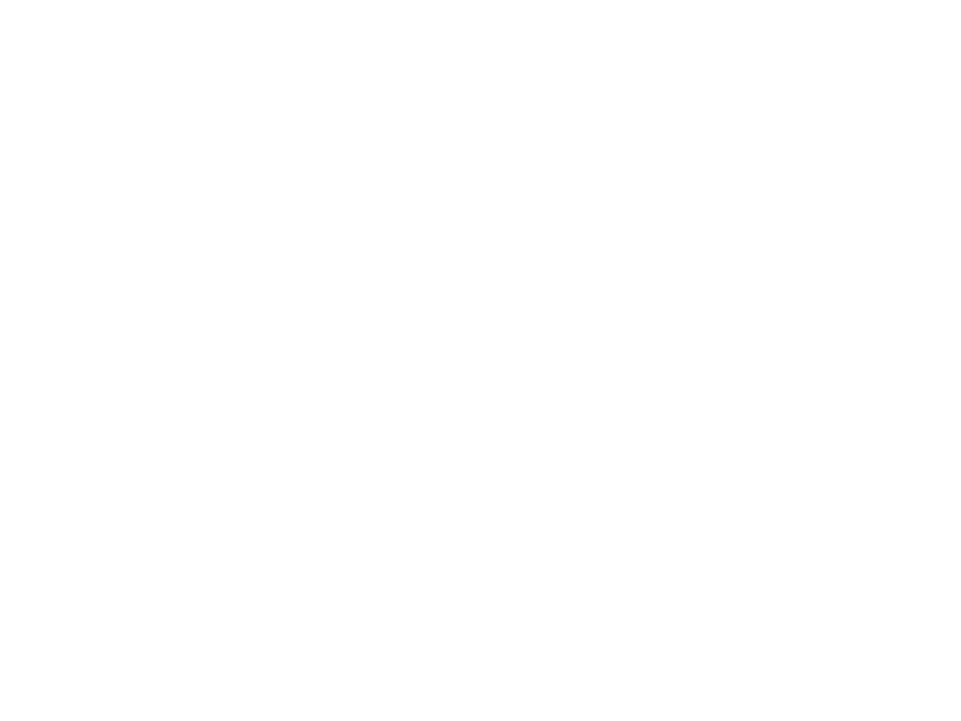 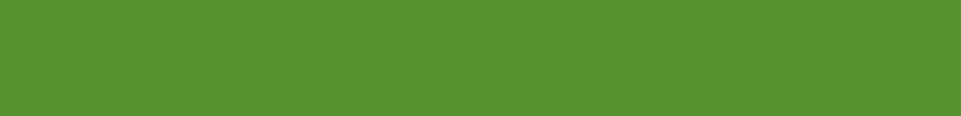 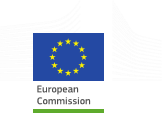 Conclusions
•   Function  of  labels/  other  tools  to  ensure  integrity  
•   Proper  consumer  understanding  necessary  basis  
•   Consumers  are  market  actors,  different
expectations/  motivation  of  different  consumer
groups
•   Future  –  foresight  study  "EU  food  safety  and
nutrition  2050"-  non-verbal  information  or  encoded
information  accessible  in  various  languages?
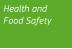 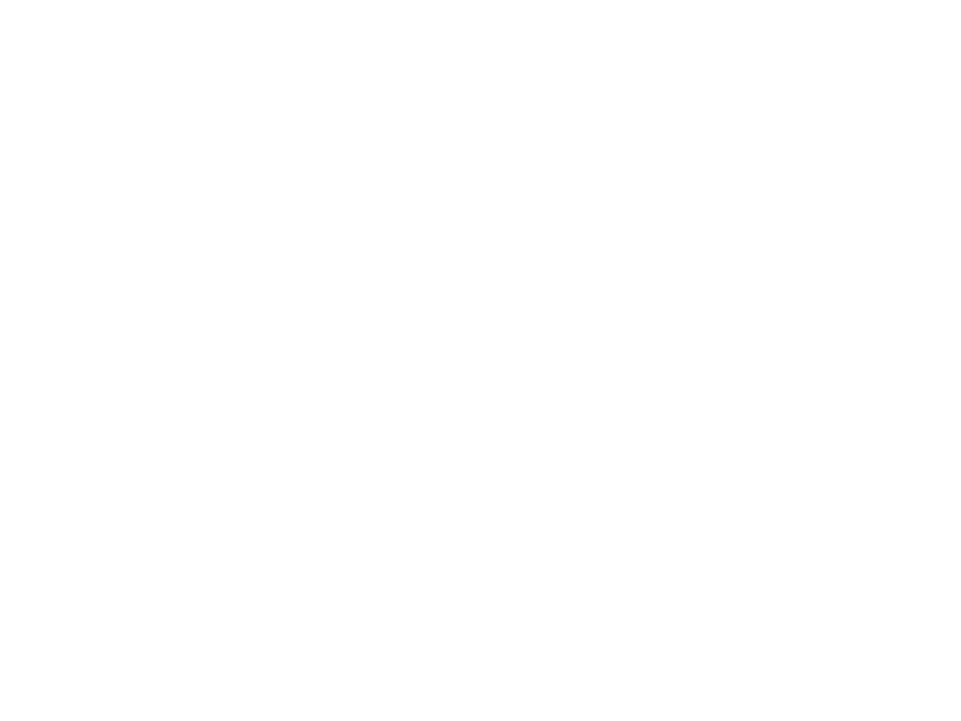 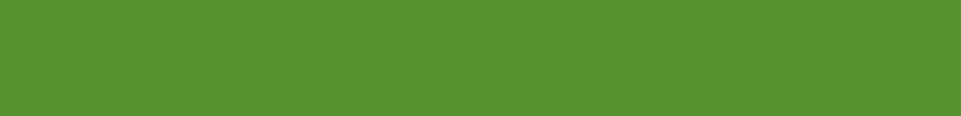 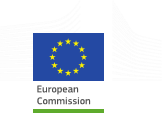 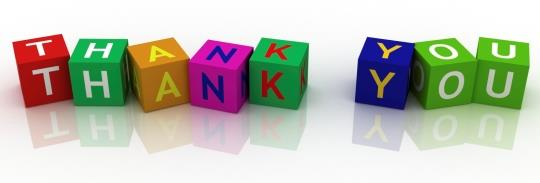 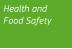 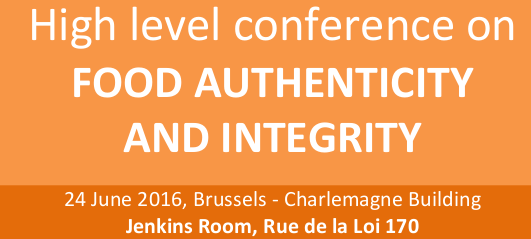 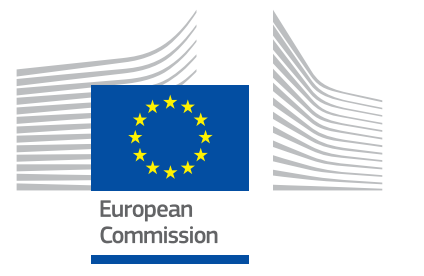 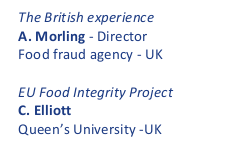 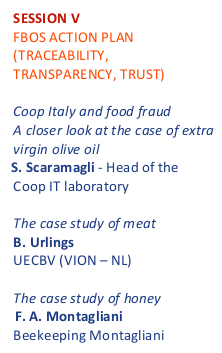 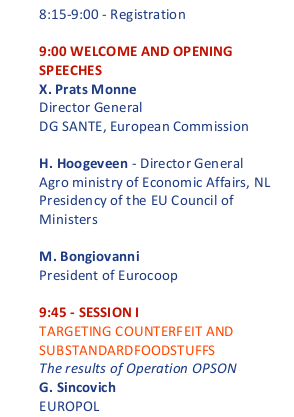 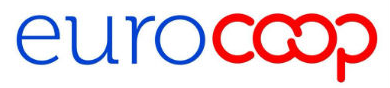 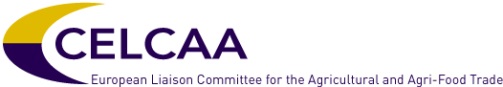 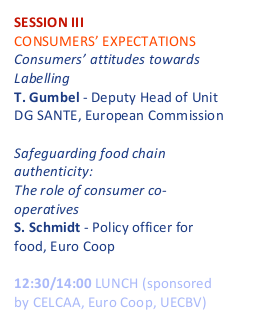 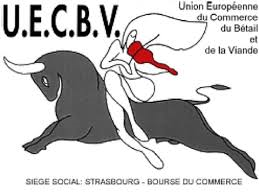 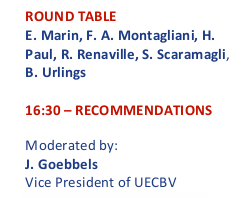 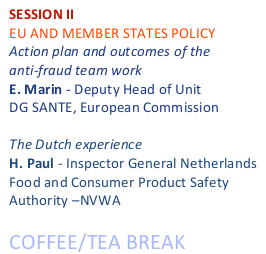 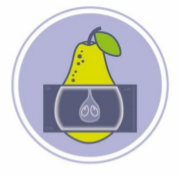 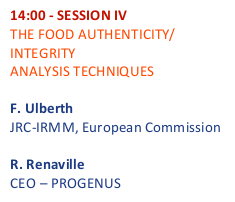 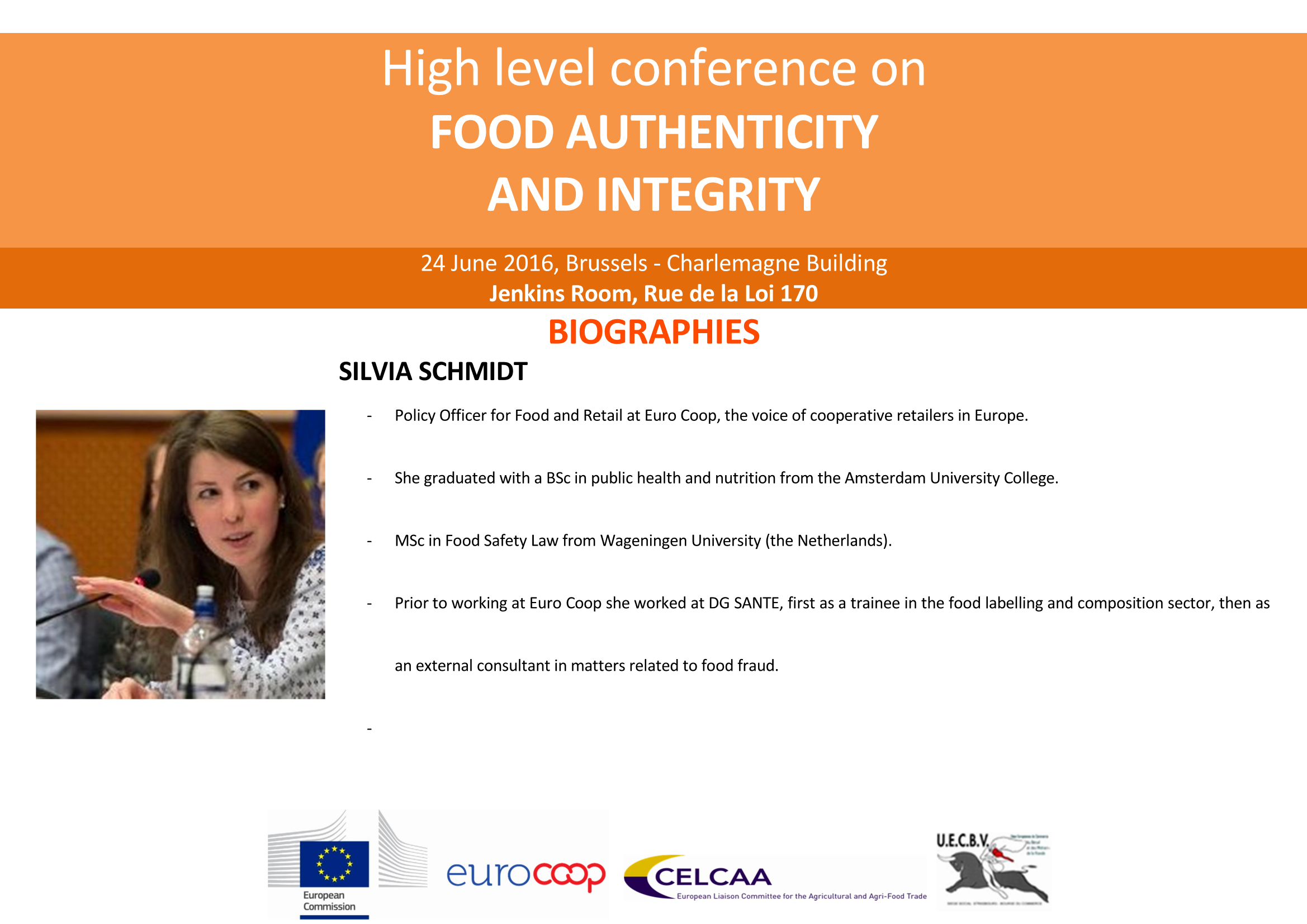 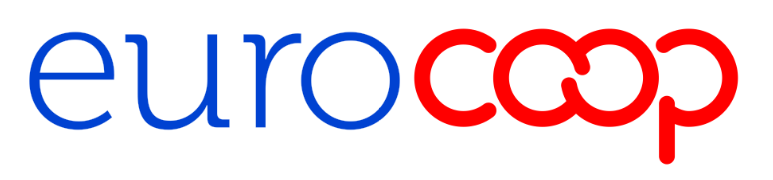 European Community of Consumer Cooperatives
High Level Conference on Food Authenticity and Integrity
24 June 2016
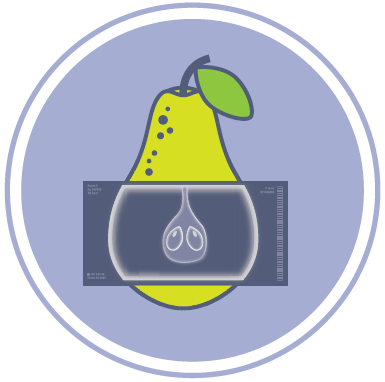 Silvia Schmidt
Policy Officer for Food and Retail
Safeguarding food chain authenticity: 
The role of consumer co-operatives
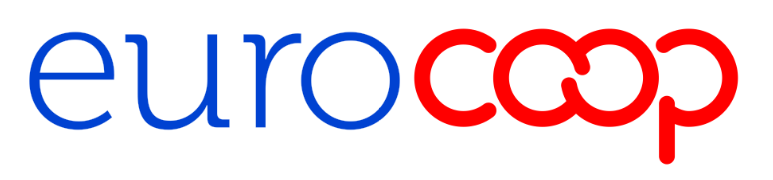 European Community of Consumer Cooperatives
Overview of Euro Coop and the co-operative difference
2. Co-op consumers expectations and trends
3. Members’ initiatives 
4. Conclusions
Overview
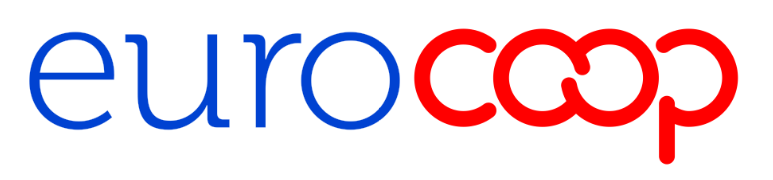 European Community of Consumer Cooperatives
General Facts

European association of consumer co-operatives
Members: national consumer co-operative organizations in 19 countries
Members’  main activity:  retail

General Numbers

5,000 local consumer co-operatives
500,000 employees
36,000 stores
32 million consumer-members
> € 76 billion annual retail turnover
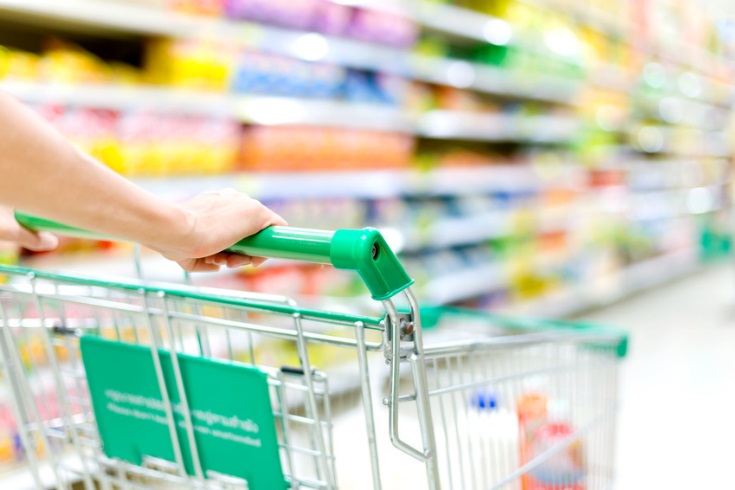 Overview of Euro Coop
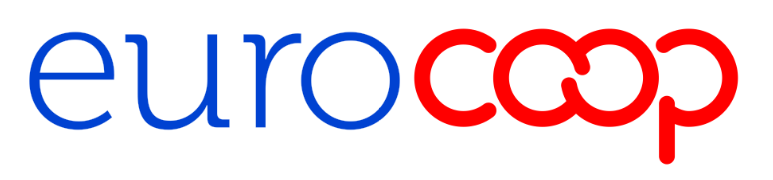 European Community of Consumer Cooperatives
Represent the members before the EU Institutions
Member of the EU Platform for Action on Diet, Physical Activity and Health

Exchange of experiences, best practices, know-how

Providing information on key policy issues
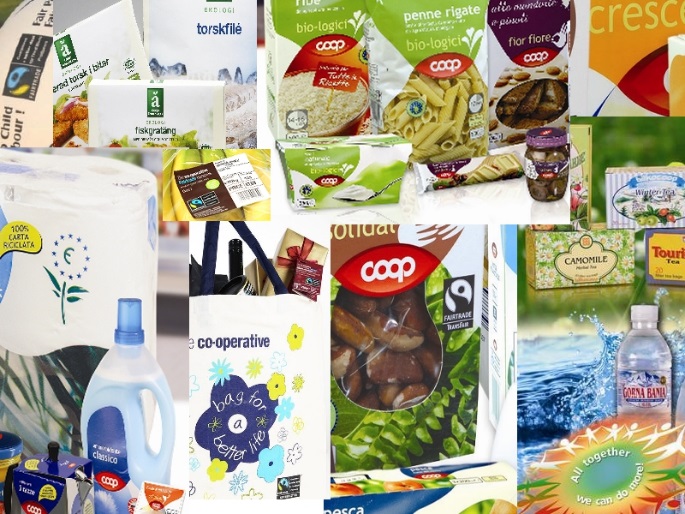 www.eurocoop.coop
Euro Coop’s main activities
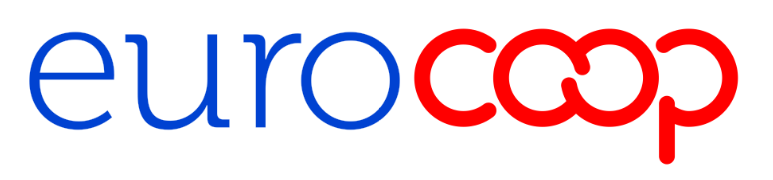 European Community of Consumer Cooperatives
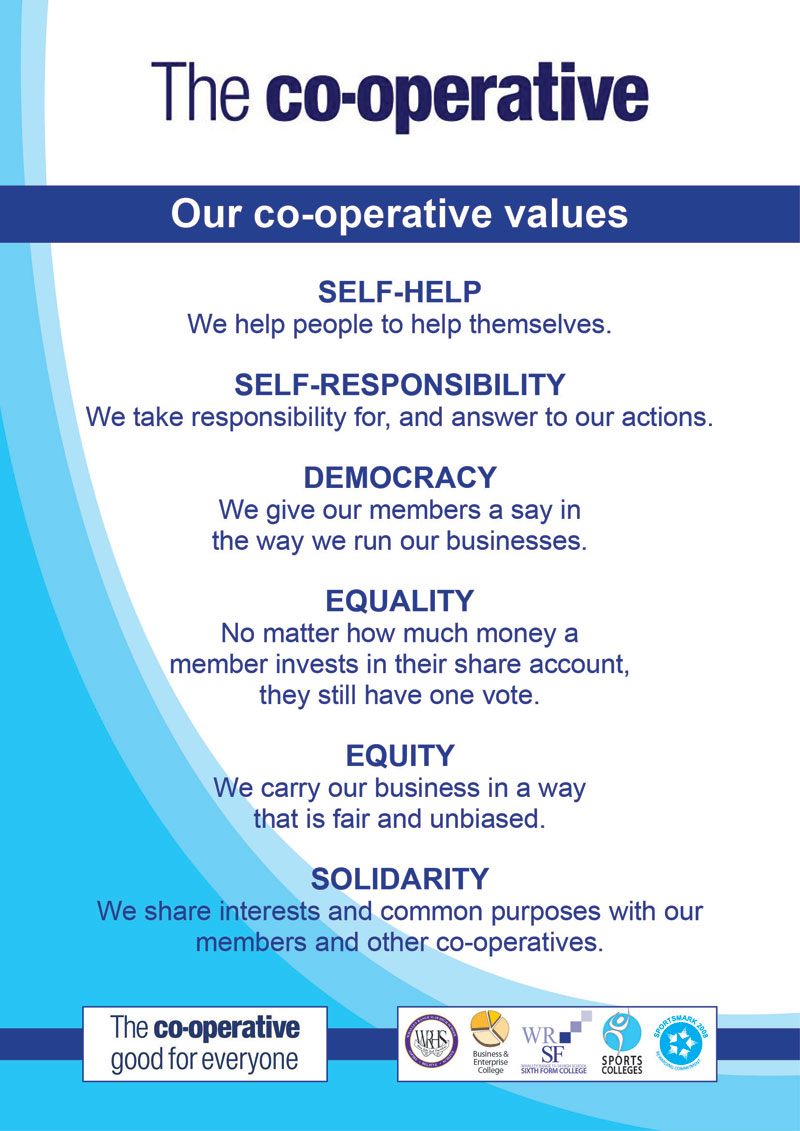 Different entrepreneurial model based on
values and principles
VALUES →
The Co-operative Difference (1/2)
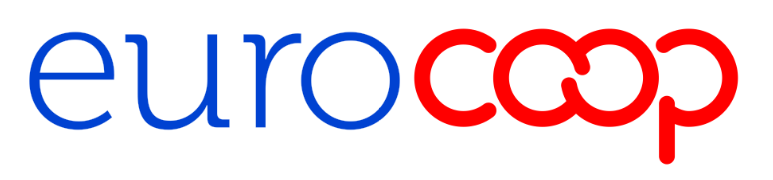 European Community of Consumer Cooperatives
PRINCIPLES:

Voluntary and Open Membership
Democratic Member Control
Member Economic Participation
Autonomy and Independence
Education, Training, and Information
Co-operation among Co-operatives
Concern for Community
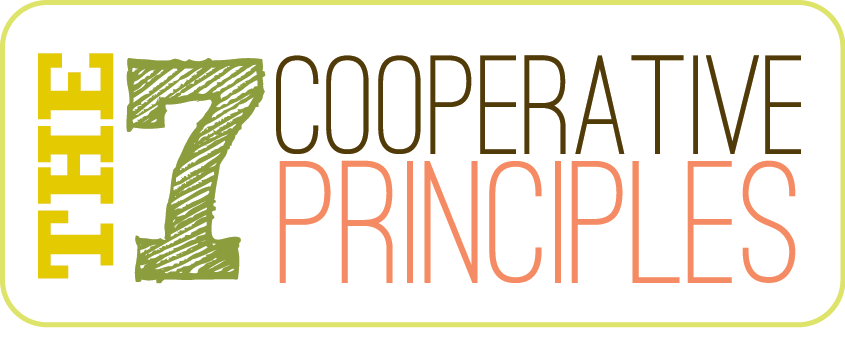 The Co-operative Difference (2/2)
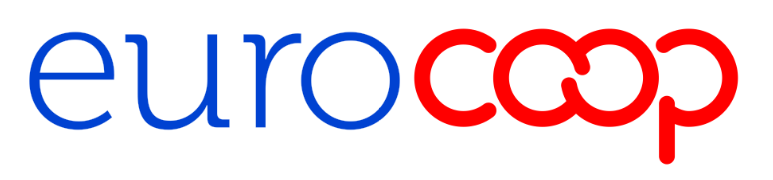 European Community of Consumer Cooperatives
Increased interest in local foods

Consumers want to know where their food comes from
Traceability, more transparency

Consumers expect fairness in the supply chain
Need to counteract potential fraudulent practices
Authenticity and integrity

Increased attention payed to animal health and welfare

Concern about the environment

Increased interest in organic products
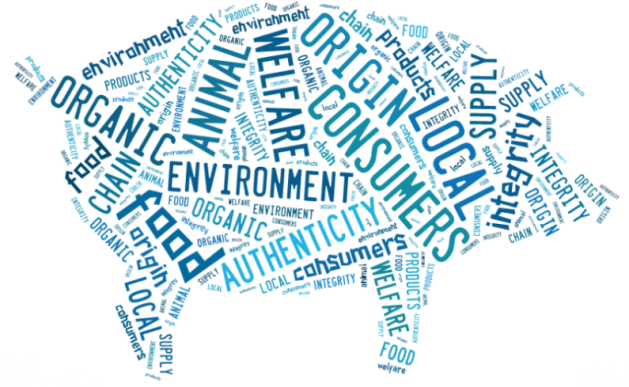 Co-op consumers expectations and trends
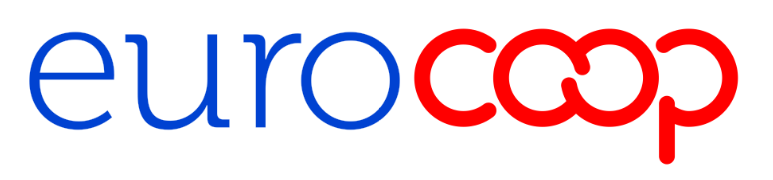 European Community of Consumer Cooperatives
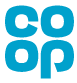 Support for UK farming industry and local foods
Farming groups	
2000+ farmers, close cooperation with 400  Co-op farming groups
Own brand chicken, pork, Hereford and Aberdeen Angus beef, Cambrian lamb, milk
Gold, Silver, Bronze farms  Premiums
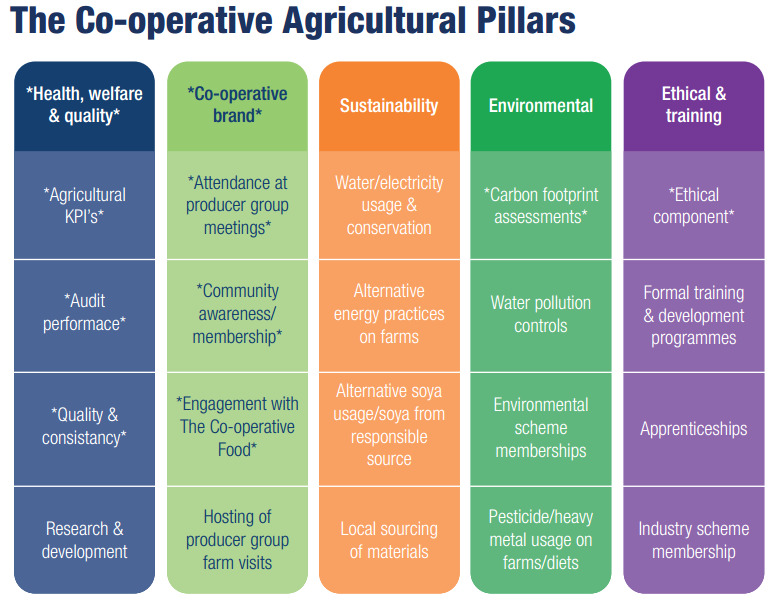 Responsible sourcing 
Only free range own brand eggs
Own brand fish range; members of the sustainable seafood coalition (SSC)
All own brand turkeys labelled with Red Tractor Logo and Quality British Turkey Mark

 High standard of food safety, traceability, animal welfare
 Inspection of farms, external risk assessments
The Co-operative Group
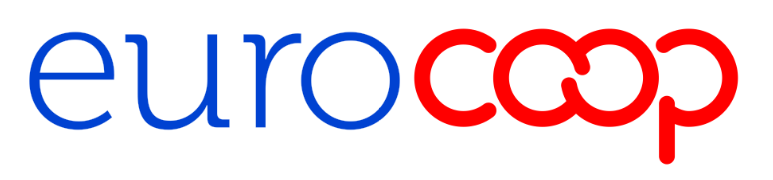 European Community of Consumer Cooperatives
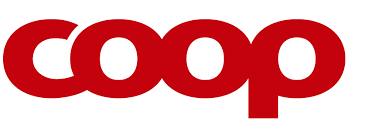 Quality and safety
Own brand often subjected to stricter standards than the law 

High emphasis on self-monitoring and training
“Quality assured by Coop” = product and content, composition, testing (incl. taste)
Coop suppliers must also be approved

Local products – Accountability 
Support Danish food production 
Many local partnerships in 2015

Änglamark
red Ø or the EU logo
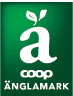 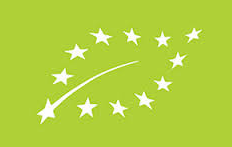 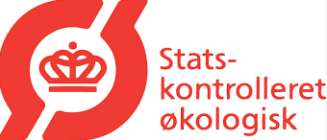 Coop Denmark
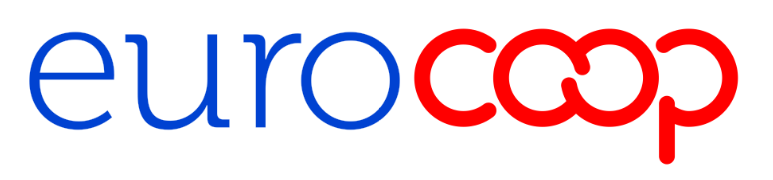 European Community of Consumer Cooperatives
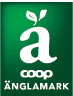 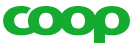 Änglamark – focus on organic and traceability

Coop fishing strategy (quota)
Promotion of traceability in Baltic Sea and West Coast through Närfiskat
Suppliers must report fish species and how it was caught
Suppliers of farmed fish must present farming methods and animal feed
No endangered species

“From Sweden” label (April 2016)
Voluntary origin label; Coop one of driving forces
Criteria: 
Animals must be born, raised and slaughtered in Sweden
Cultivation should have taken place in Sweden
  All processing and packaging must take place in Sweden
Currently used for Coop dairy products, 400 products should bear the label by the end of the year
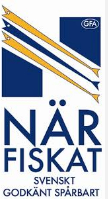 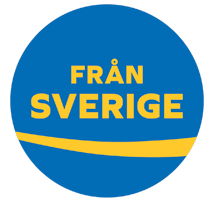 Coop Sweden
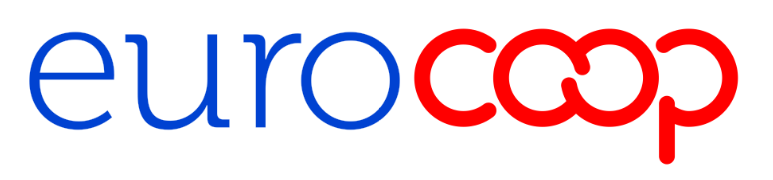 European Community of Consumer Cooperatives
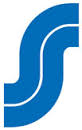 Product safety
Product safety certifications and audits in accordance with Global Food Safety Initiative 

Transparency – own brands
Country of manufacture + country of origin of product’s main raw material for range Kotimaista and X-tra lines

Monitoring
Third party audits (external) + internal audits and on-site visits
Production must comply with legislative and stricter S Group requirements 
Collective labour agreements, human rights
S Group (Finland)
[Speaker Notes: Product safety
The safety of food products is ensured by means of product safety certifications and audits in accordance with the Global Food Safety Initiative (GFSI). Product safety audits cover the supplier's self-control system regarding, among other things, how product quality is ensured during the manufacturing process from raw materials all the way to the end products. Deviations detected through self-control or audits are corrected in cooperation with the supplier.]
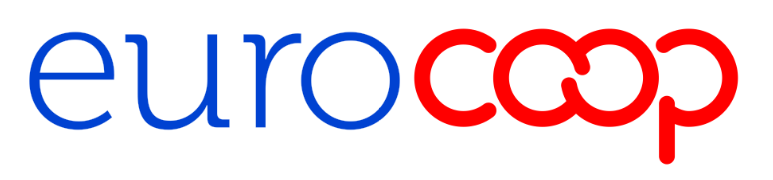 European Community of Consumer Cooperatives
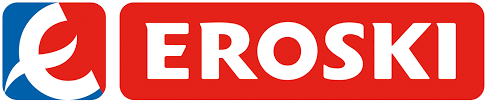 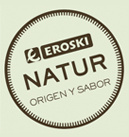 EROSKI NATUR – own brand
Guarantee for consumers
Controls from field to store
Geographical indications and national quality labels
Collaboration with more than 5000 local Spanish suppliers
EUSKO label
“Agri-food products which are produced, processed and/or prepared in the Basque Country”
“Fully secure identification of the origin and authenticity of products”
15 products; online
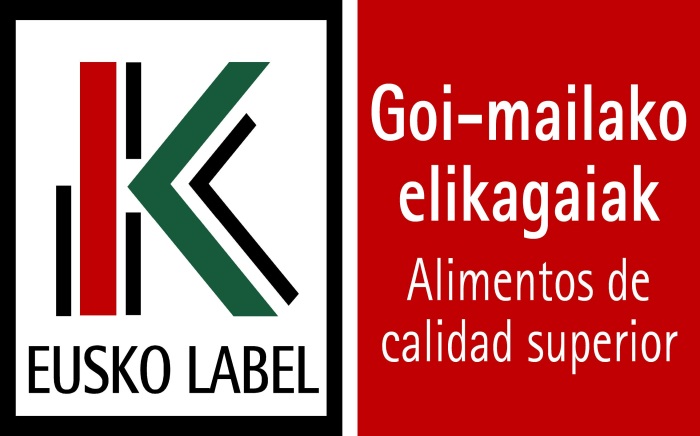 Eroski (Spain)
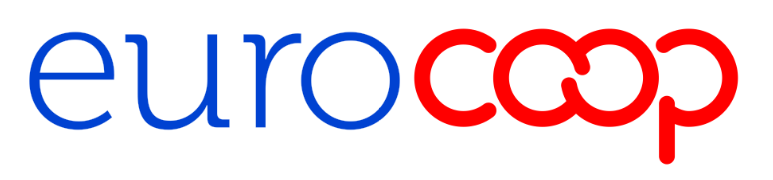 European Community of Consumer Cooperatives
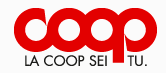 Quality and safety
Own brand monitoring, but also control on non own brand products
In 2014, 25.859 controls on foodstuffs from 979 suppliers 
Co-op suppliers must comply with strict own standards  inspector give good / improvable / critic evaluation every year
Collaboration with universities, laboratories, scientific and research institutes to ensure accurate controls and prevent potential emerging risks


Buoni e Giusti
Strawberries
Clementines and oranges
Olive oil (“super nose”)
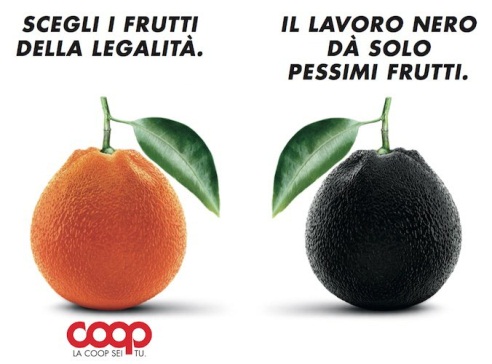 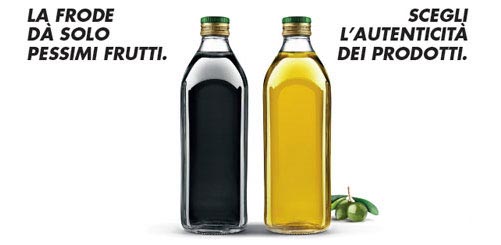 Coop Italy (1/2)
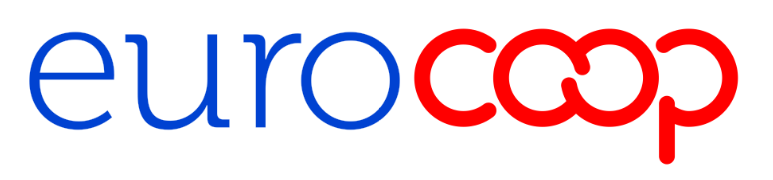 European Community of Consumer Cooperatives
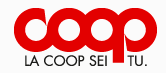 Traceability – Own brands
Close cooperation with every step of the chain  full traceability possible
Every actor signs specific contractual commitments and is subject to stringent specifications
Inspections and analysis of different parties involved
Range “origine”, e.g. (pre-packed) cold cuts, cheese..


Video
Interview with Ms. Chiara Faenza 
Coordinator at the R&D Department
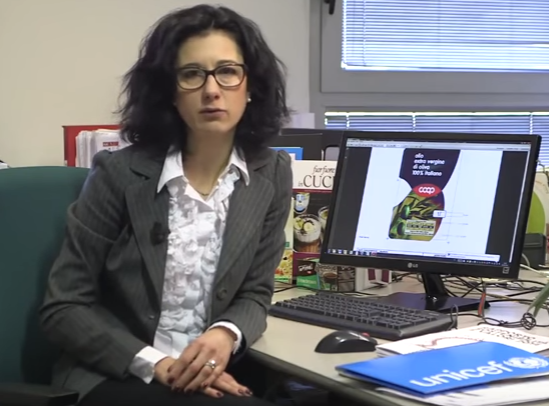 Coop Italy (2/2)
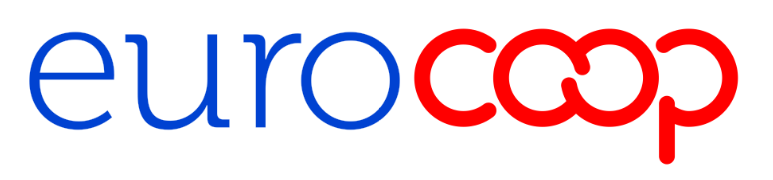 European Community of Consumer Cooperatives
We see an increase in “local” through labelling, direct sourcing, close cooperation with suppliers 
Improved traceability  Increase consumer confidence
Support local economy

There should be evidence that self-regulation alone is enough to counteract fraudulent practices
Harmonization of control systems and laboratory techniques
Higher emphasis on implementation and enforcement; imports

Communication, collaboration and sharing of best practices
Innovation
Conclusions
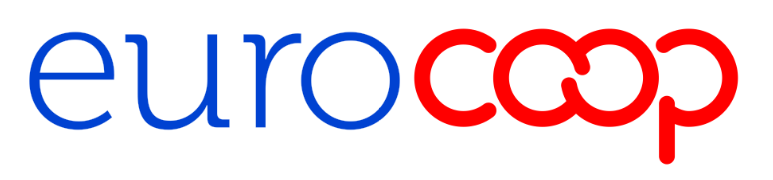 European Community of Consumer Cooperatives
For more information:
Euro Coop website: www.eurocoop.coop 
E-mail at sschmidt@eurocoop.coop
Thank you for your attention!
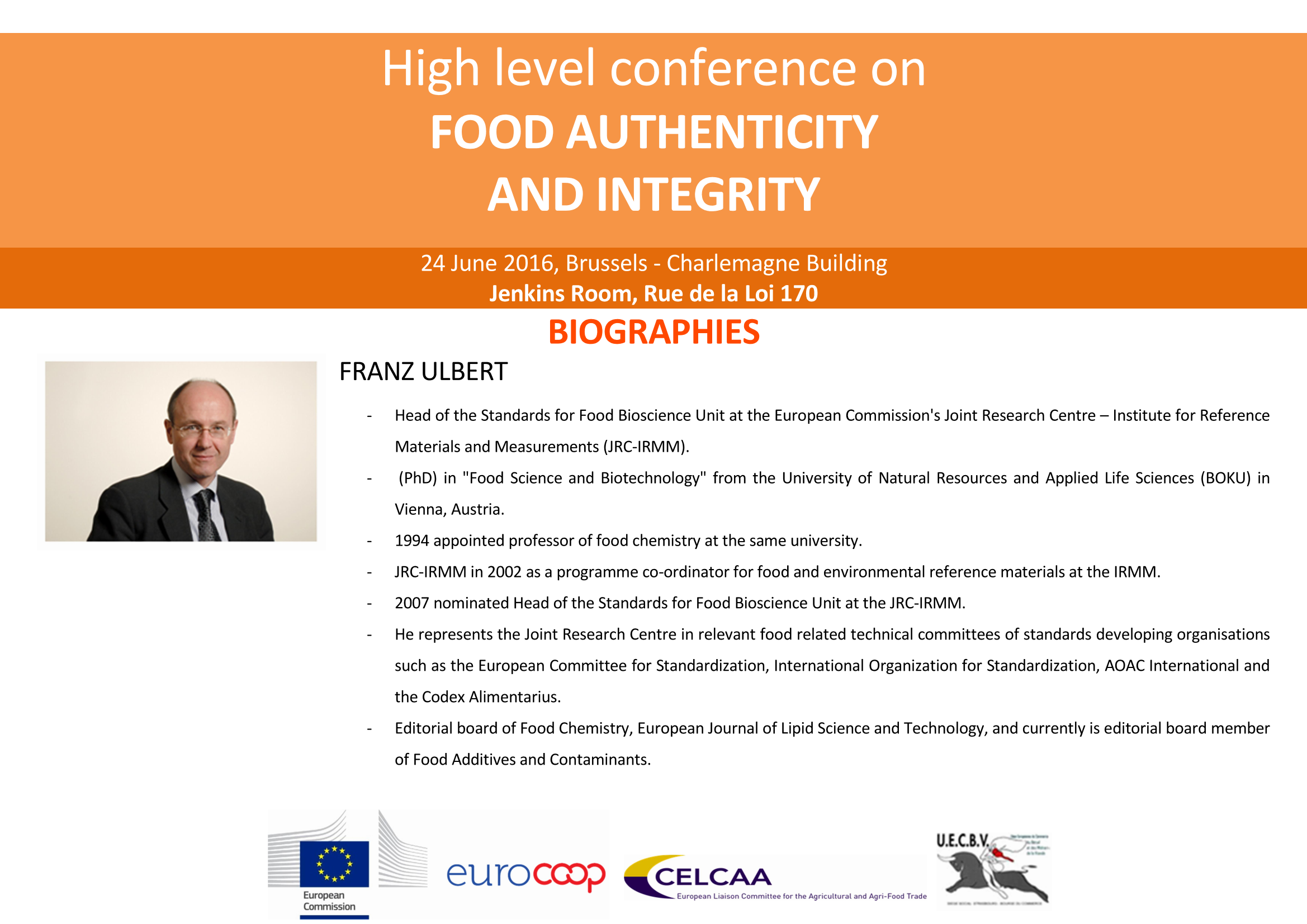 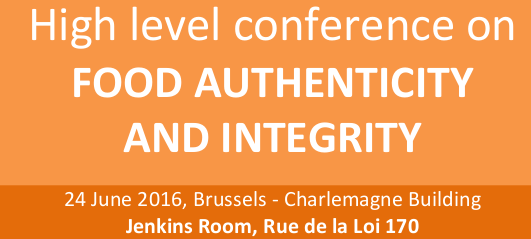 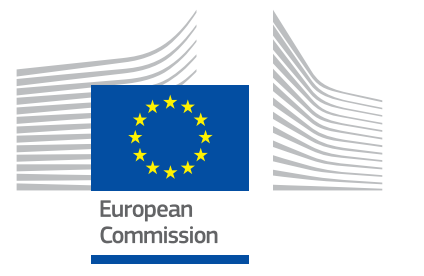 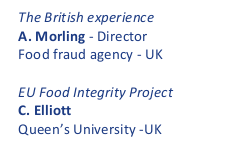 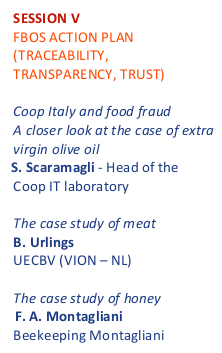 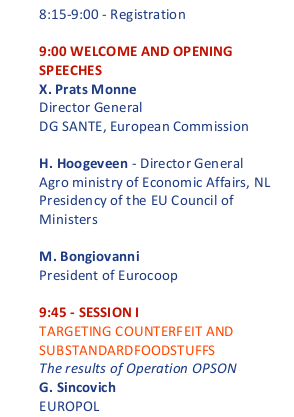 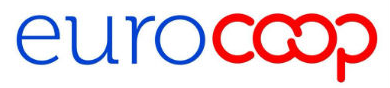 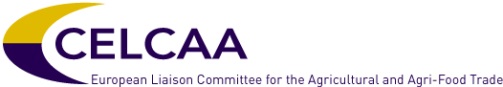 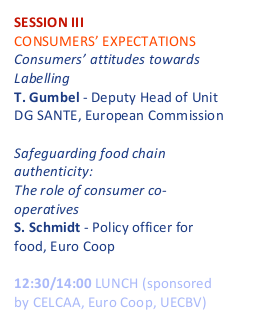 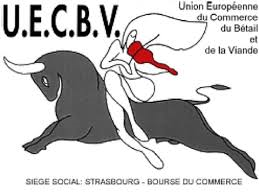 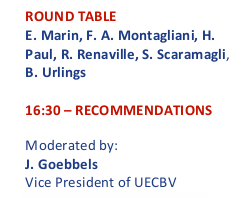 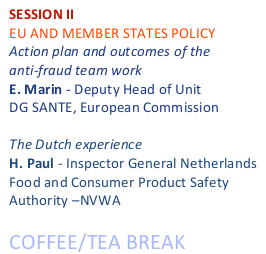 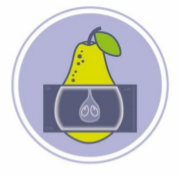 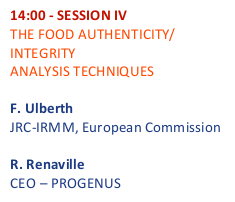 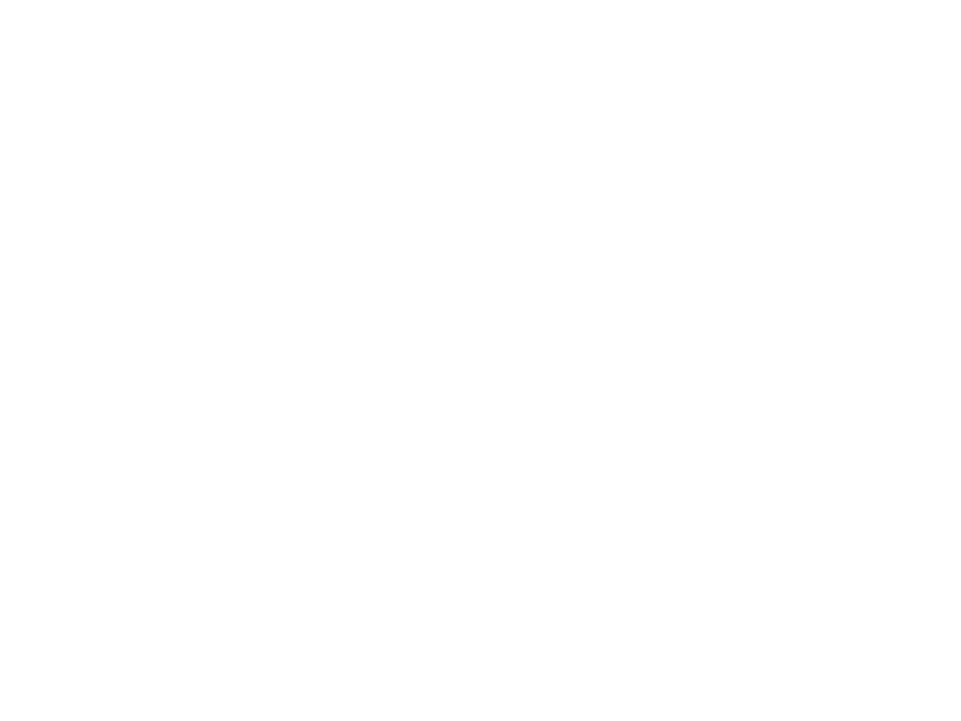 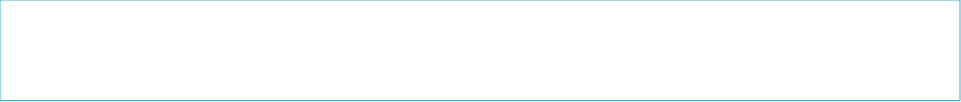 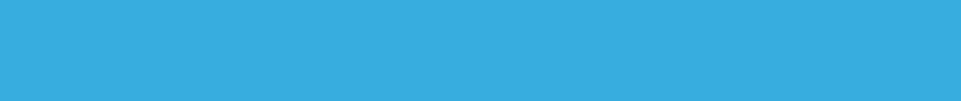 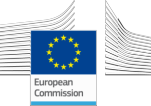 Detection  of  food  fraud:  the  analytical
challenge
F.  Ulberth
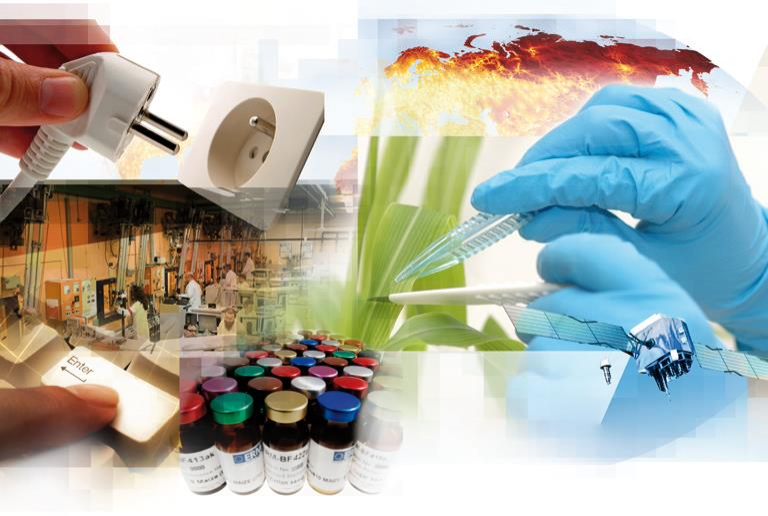 www.jrc.ec.europa.eu
Serving  society
Stimulating  innovation
Supporting  legislation
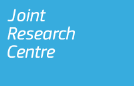 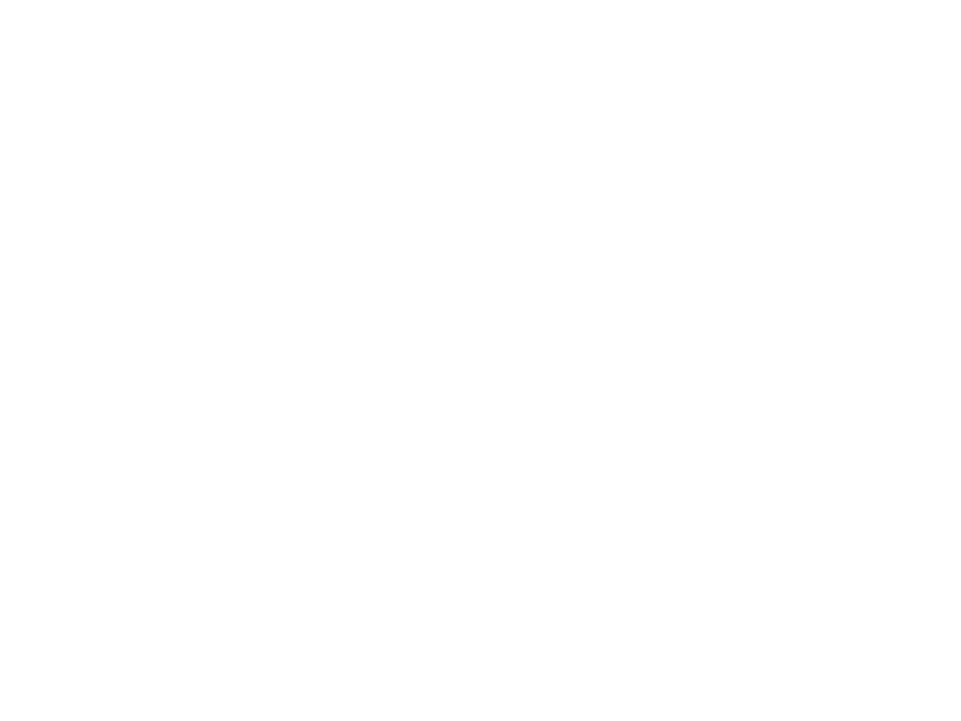 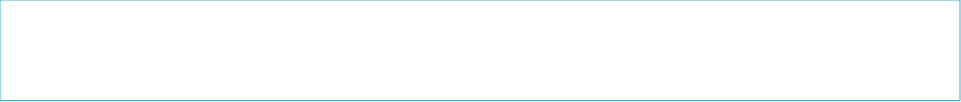 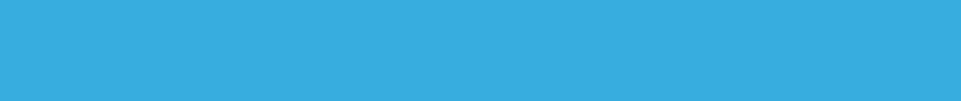 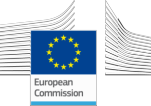 The  Joint  Research  Centre  (JRC)
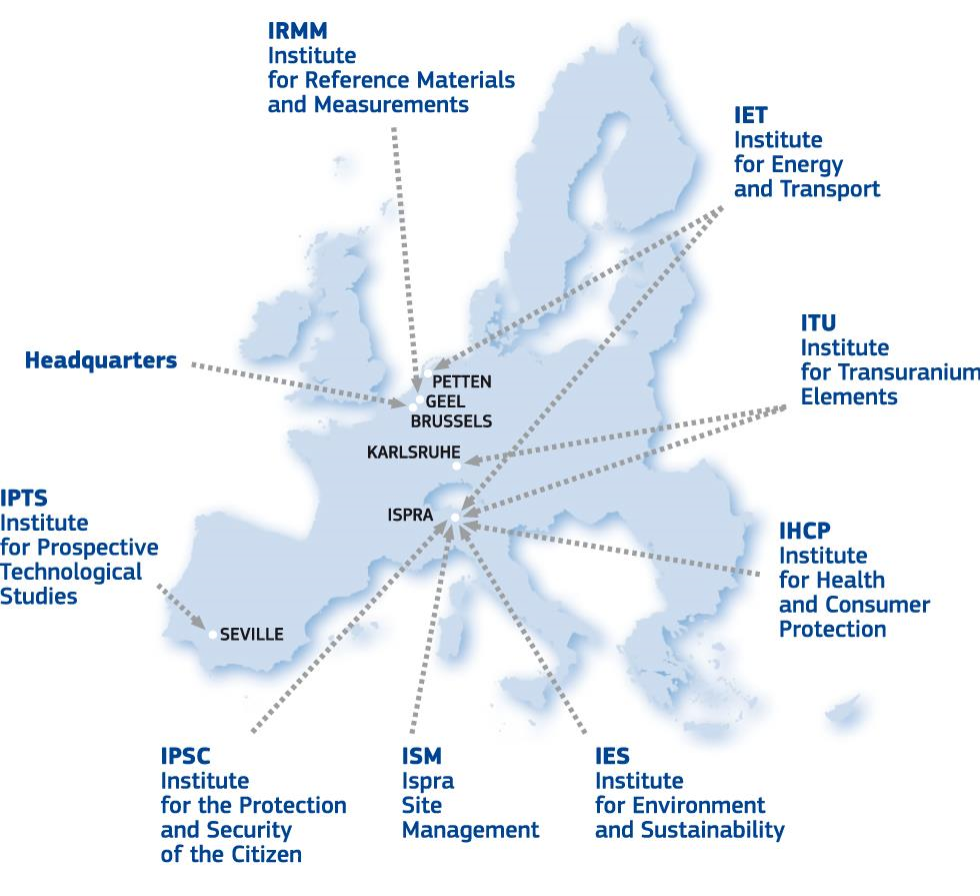 •   European  Commission’s                    
in-house  science  service
•   Supporting  EU  policies  with
independent,  evidence-based
scientific  and  technical  support
•   ~  3.000  staff  (2014)
•   6  locations
2
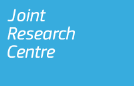 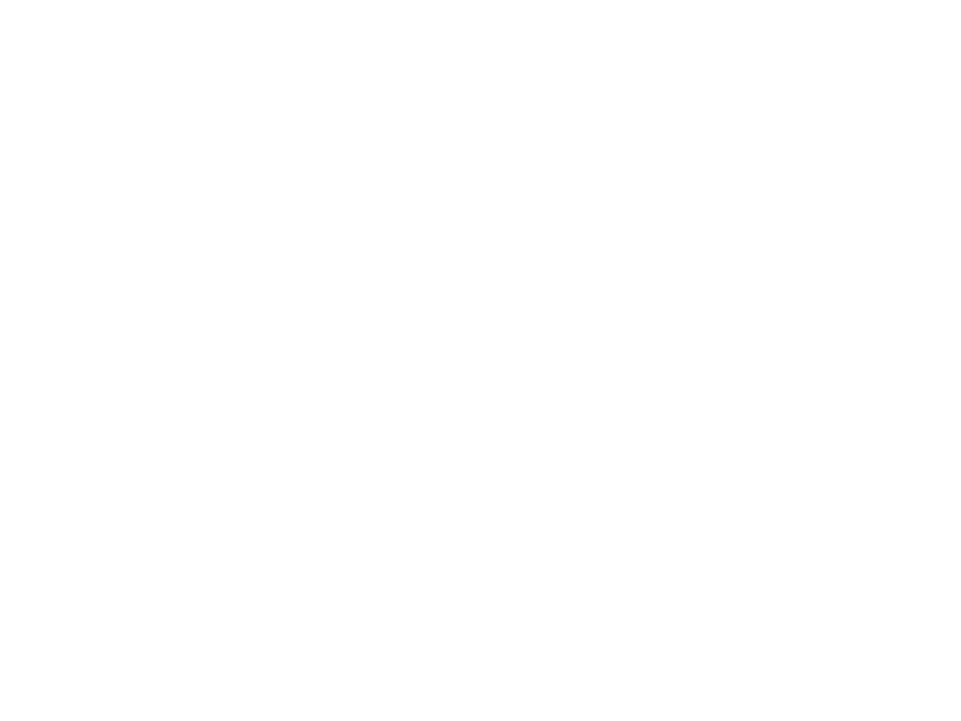 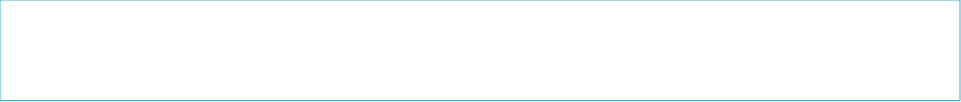 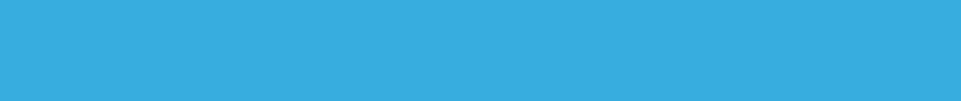 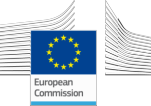 Food  supply  chain
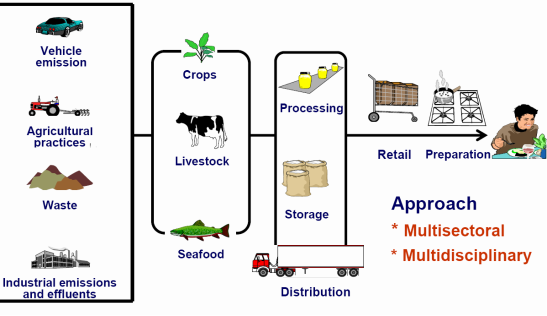 • Numerous possible routes
for illicit manipulations
•  Each  link  in  the  chain  is
responsible for the quality
and safety of its products
• Coordination of intervention
and  control  strategies
•Communication between
many stakeholders
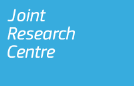 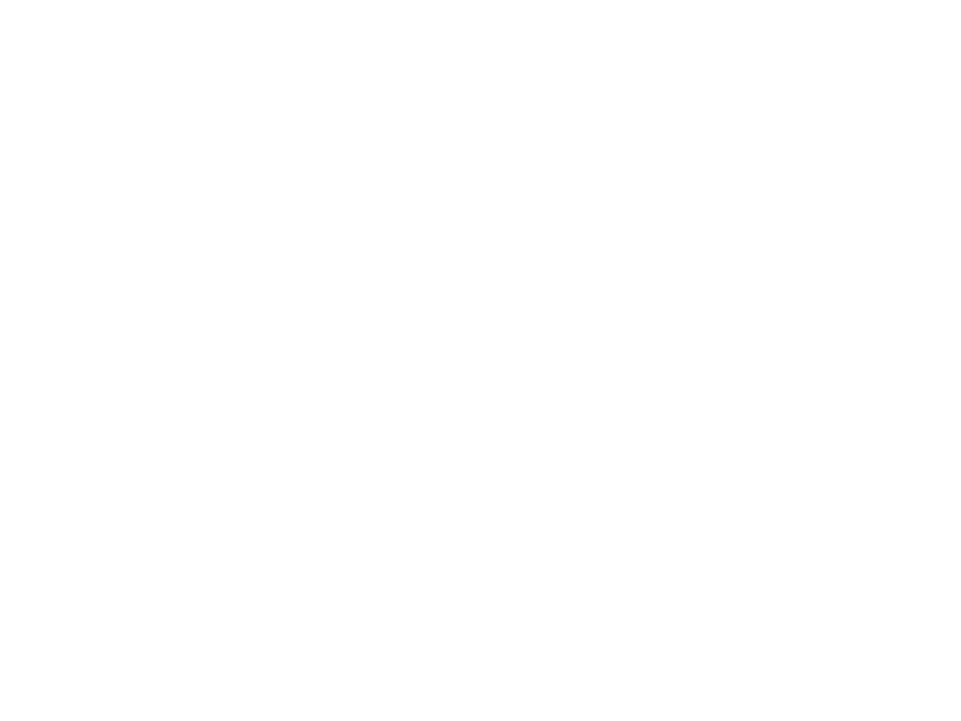 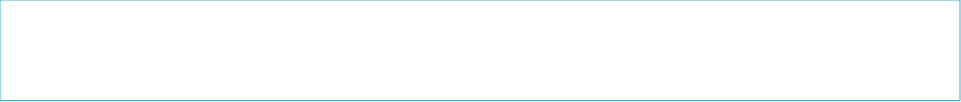 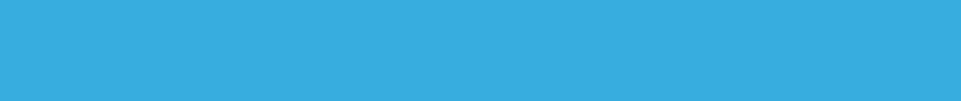 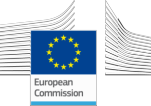 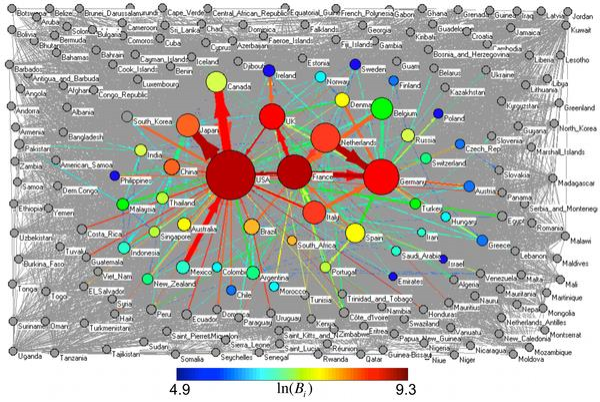 Source: Ercsey-Ravasz M, Toroczkai Z, Lakner Z, Baranyi J (2012) Complexity of the International Agro-Food
Trade Network and Its Impact on Food Safety. PLoS ONE 7(5): e37810. doi:10.1371/journal.pone.0037810,
p.2.
4
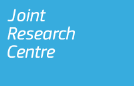 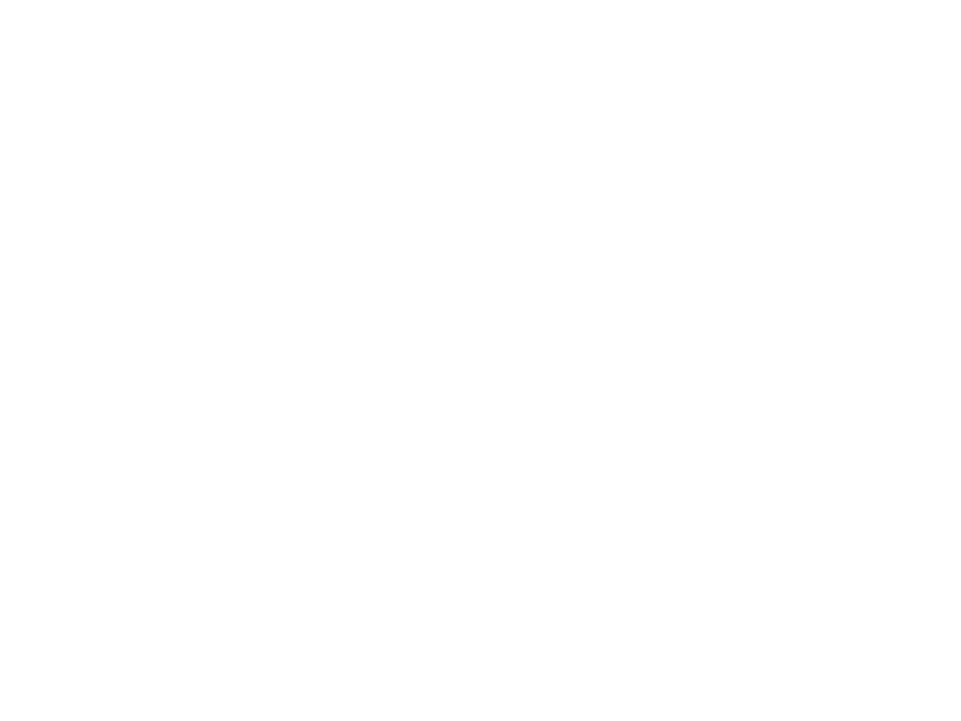 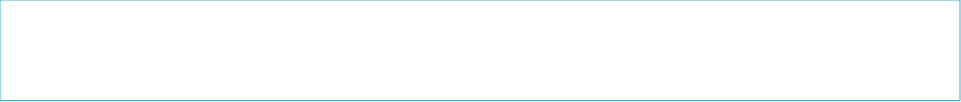 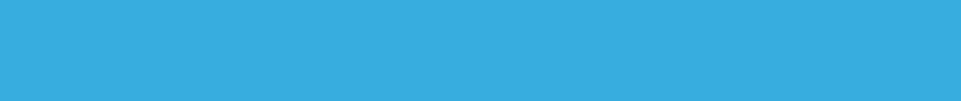 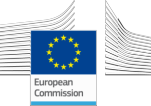 Key  characteristics  of  food  fraud:
1.  non-compliance  with  food  law  and/or  misleading  the
consumer
2.  which  is  done  intentionally
3.  for  reasons  of  financial  gain.
22 June 2016
5
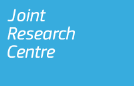 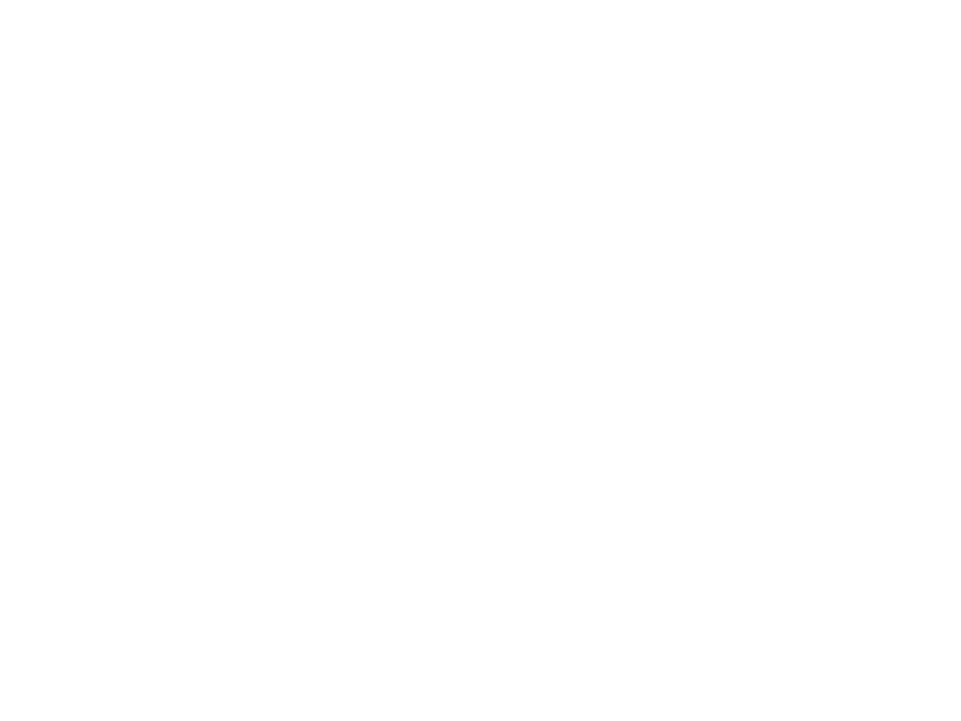 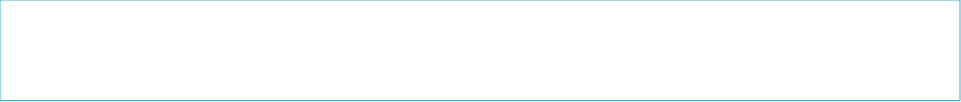 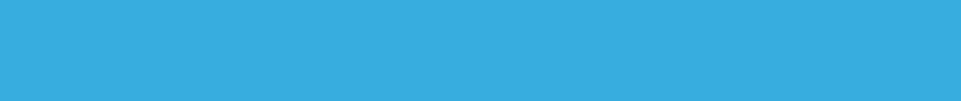 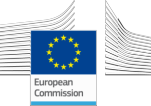 Main  types  of  food  fraud
•
sale  of  food  which  is  unfit  for  consumption  and  potentially
harmful,
•    knowingly  selling  goods  which  are  past  their  'use  by'  date,
•
deliberate  misdescription  of  food,  such  as:  products  substituted
with  a  cheaper  alternative,  for  example,  farmed  salmon  sold  as
wild,  and  Basmati  rice  adulterated  with  cheaper  varieties
•    making  false  statements  about  the  source  of  ingredients,  i.e.
their  geographic,  plant  or  animal  origin
22 June 2016
6
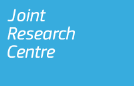 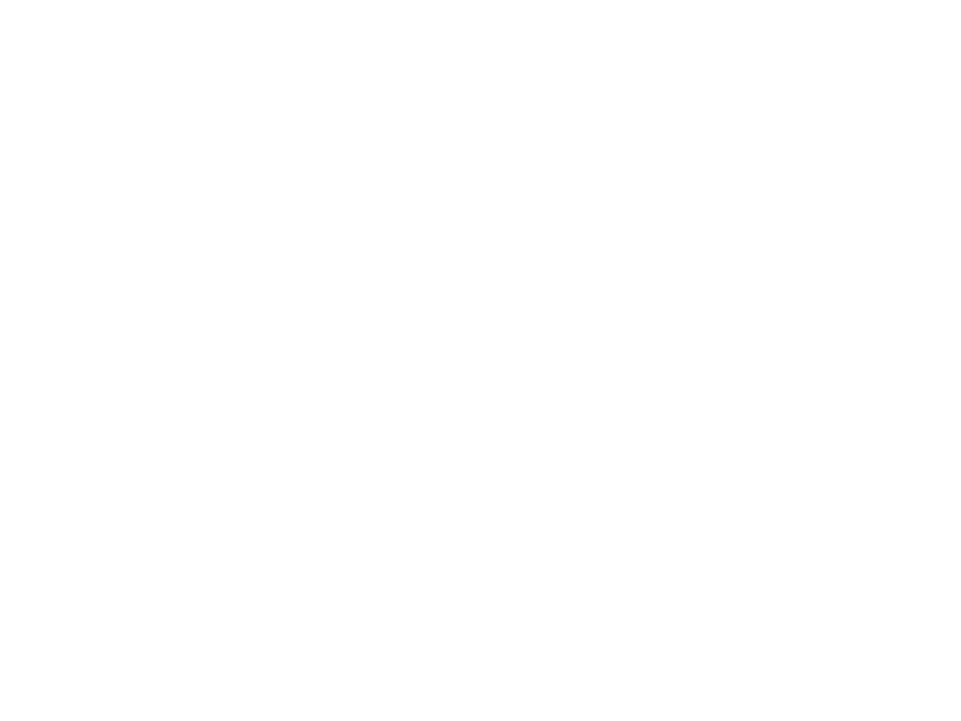 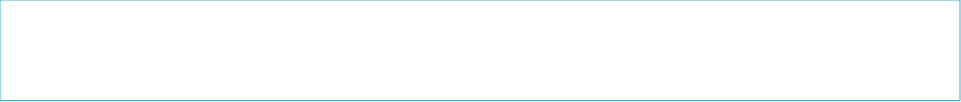 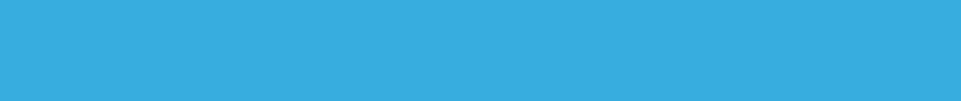 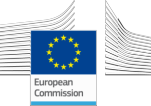 Recent  examples
22 June 2016
7
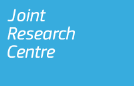 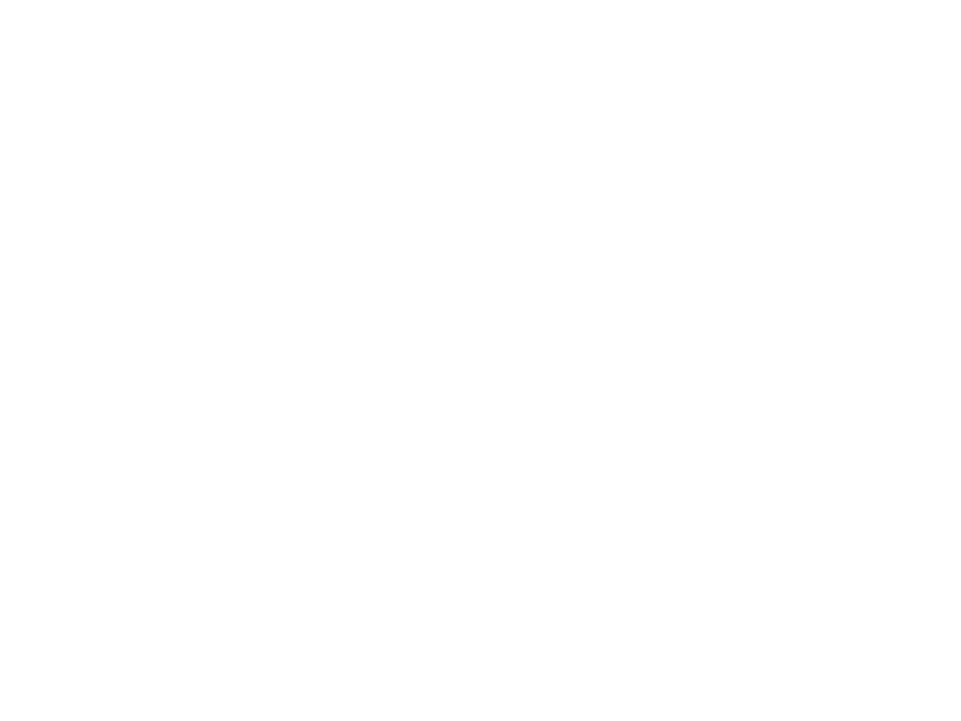 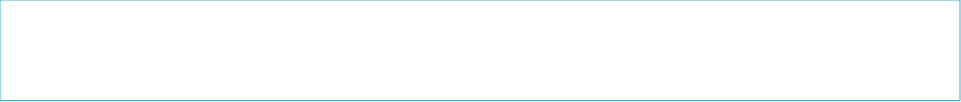 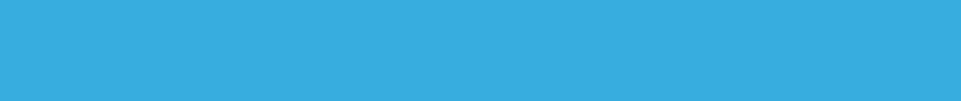 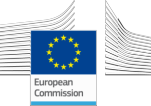 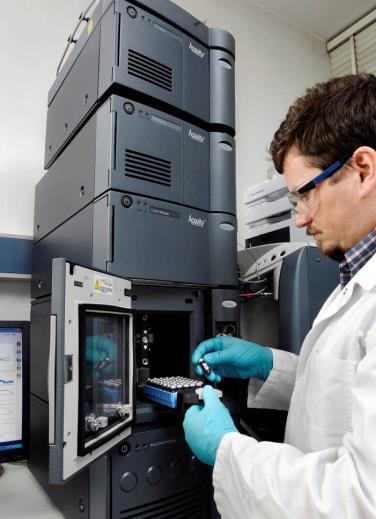 What  we  need
Chemistry
Suitable,  validated  analytical  method(s)
Reference  materials/substances/data
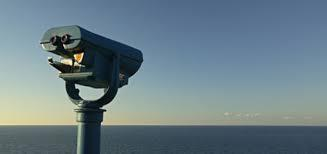 Forensics
Criminological  characteristics  of  food  fraud
Horizon-scans  and  intelligence  gathering
Whistle  blowing
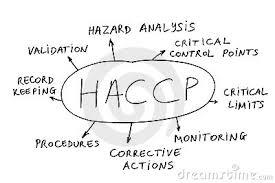 Management
Vulnerability  analysis
Risk  management
22 June 2016
8
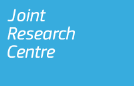 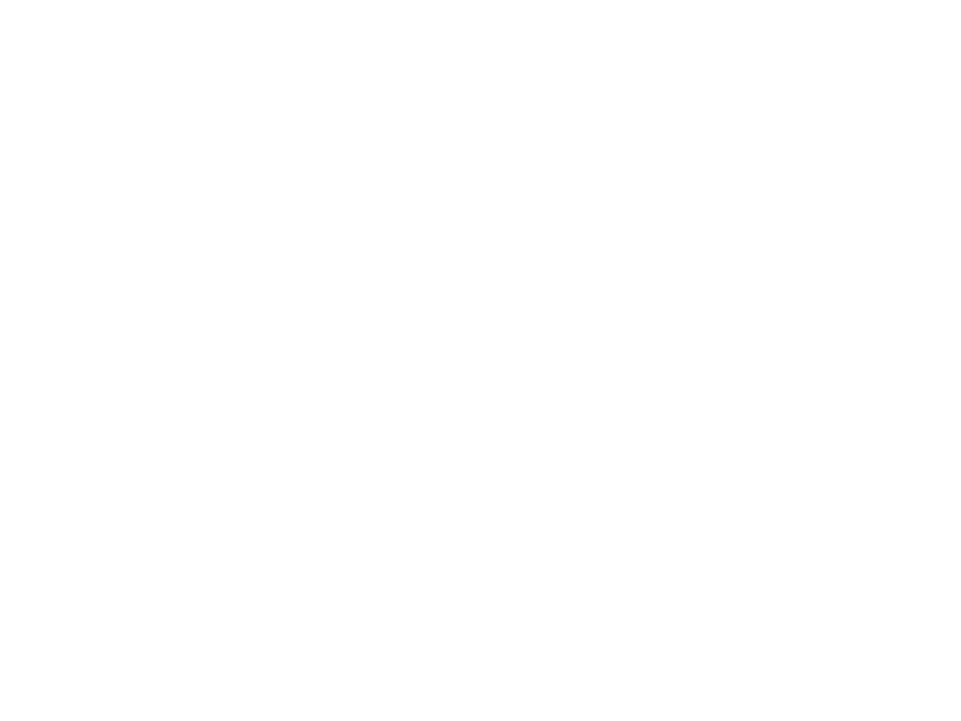 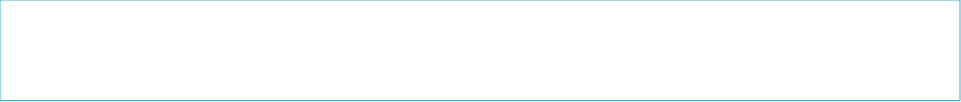 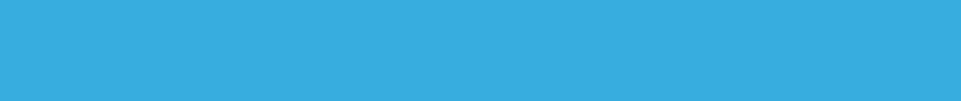 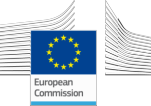 Strategies  to  detect  fraud
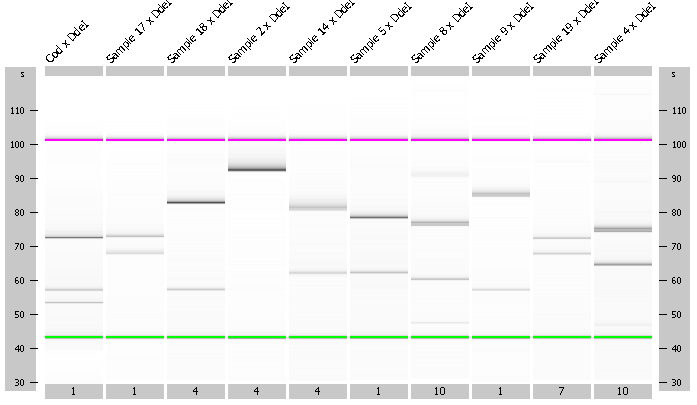 Fundamental  difference
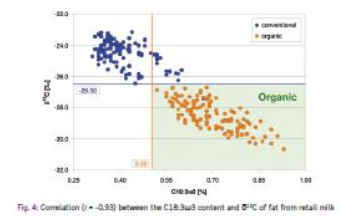 Empirical  difference
22 June 2016
9
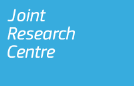 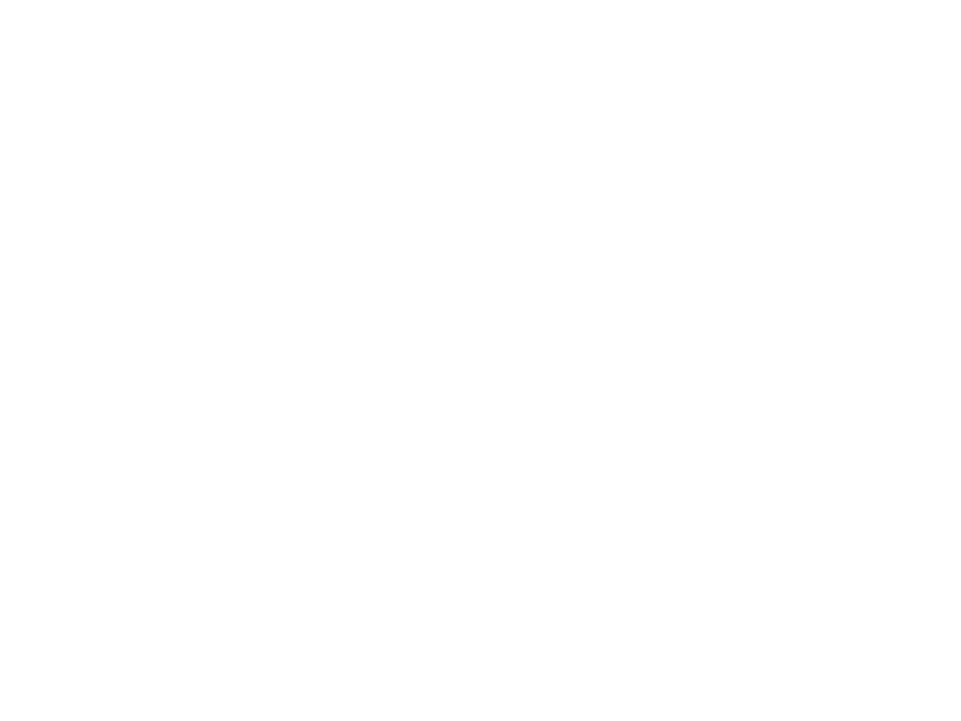 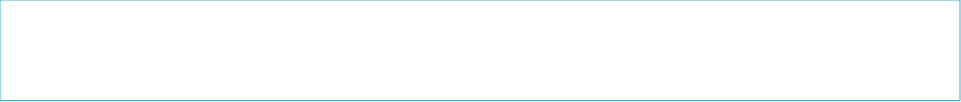 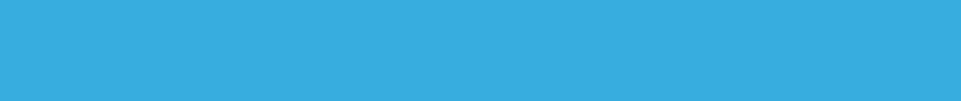 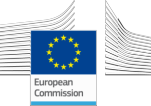 Targeted  –  untargeted  analysis
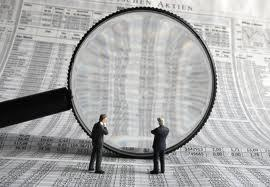 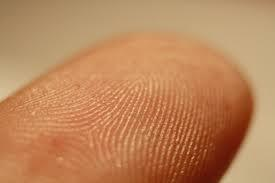 22 June 2016
10
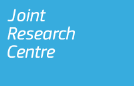 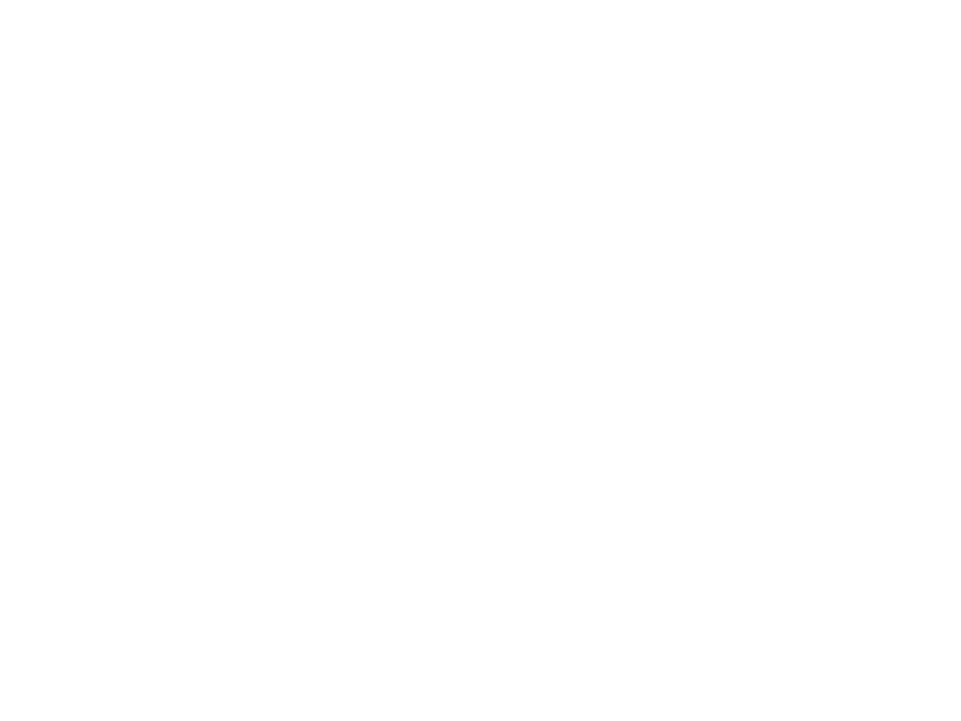 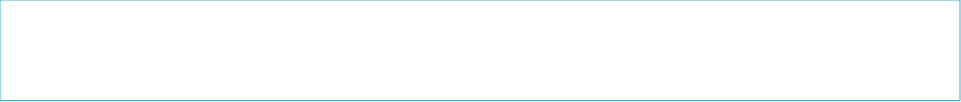 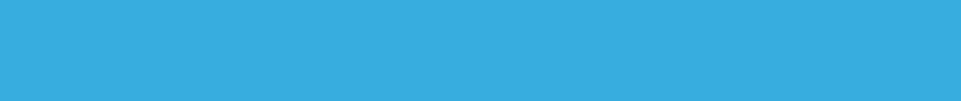 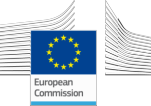 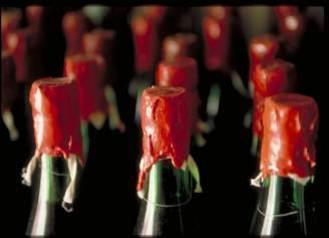 European  Reference
Centre  for  Control  in  the
Wine  Sector  (  DG  AGRI)
22 June 2016
11
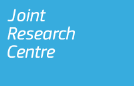 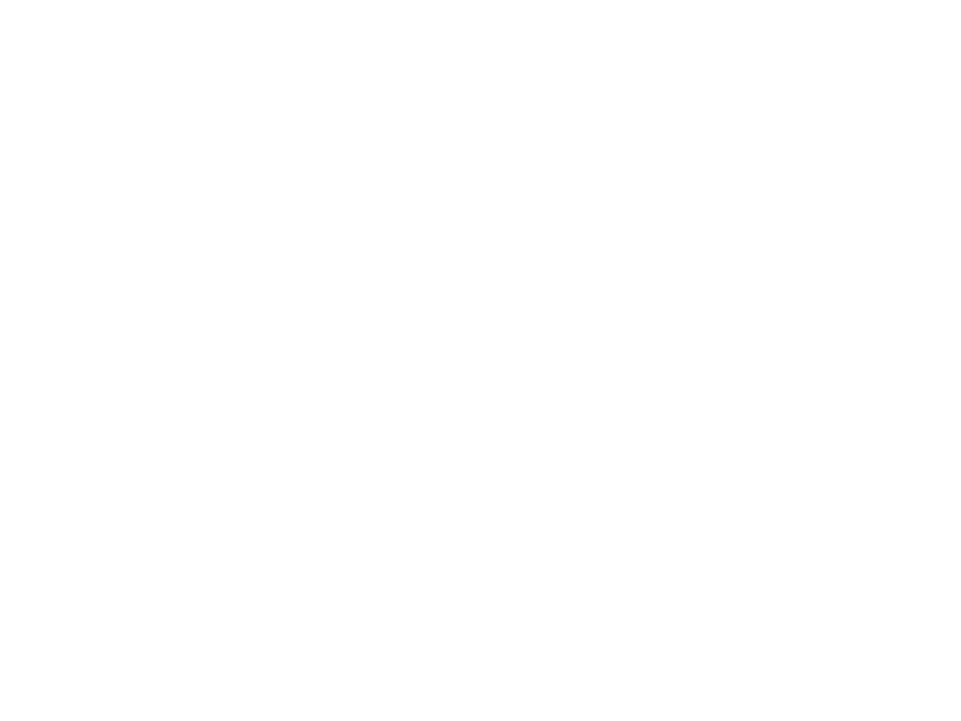 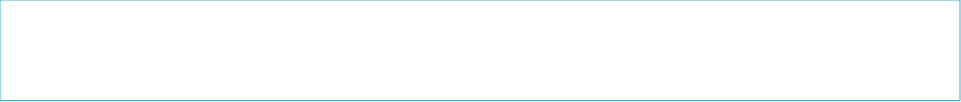 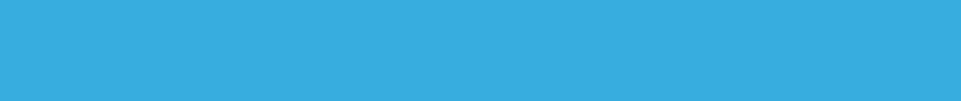 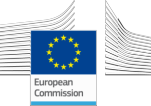 Adulteration  of  wine
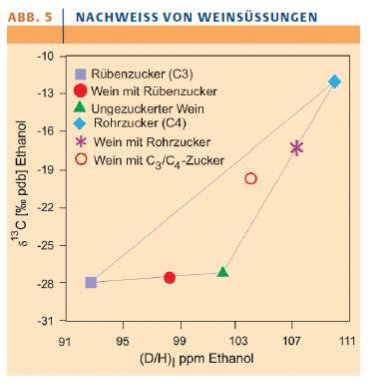 •
Isotopic  analysis  for  detection  of
sugaring  (chaptalisation)  and
watering  of  wine,  and  geographical
origin  of  wine
•    SNIF  -NMR:  determination  of  the
®
•    δ
C  of  ethanol
13
•    δ    O  of  wine  water
18
European  Reference  Centre  for
Control  in  the  Wine  Sector
(operated  by  JRC)
Schmidt  et  al,  2005
22 June 2016
12
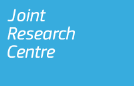 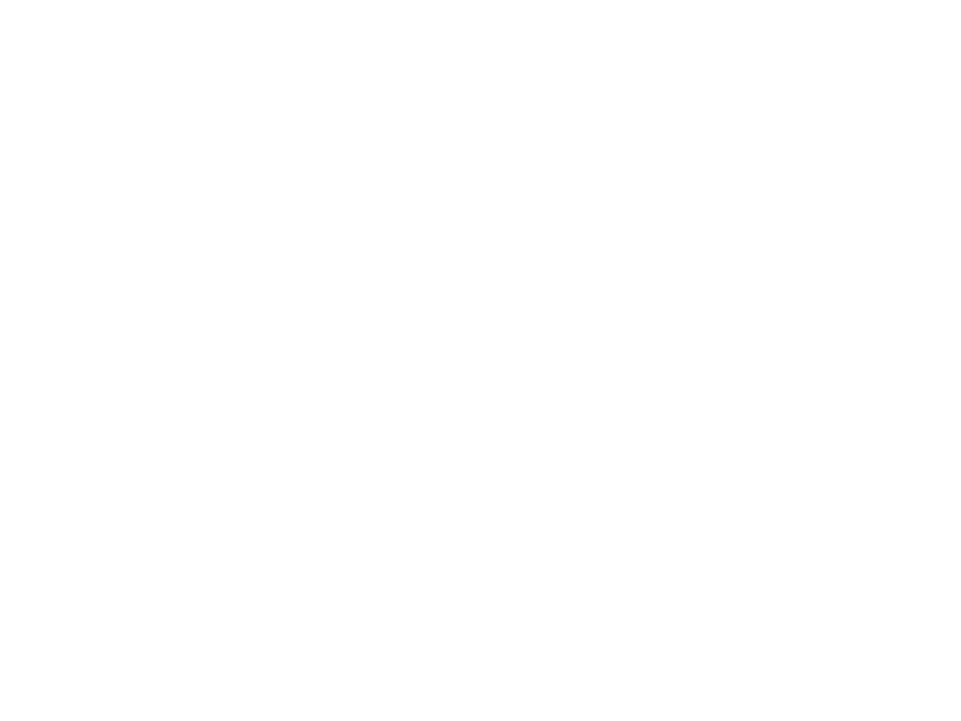 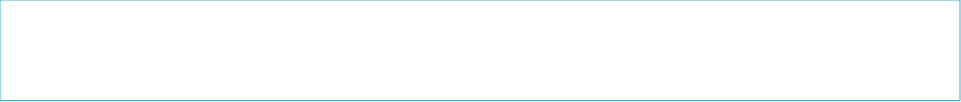 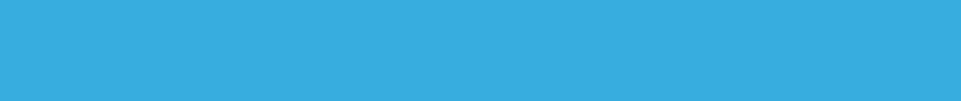 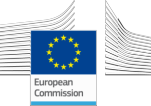 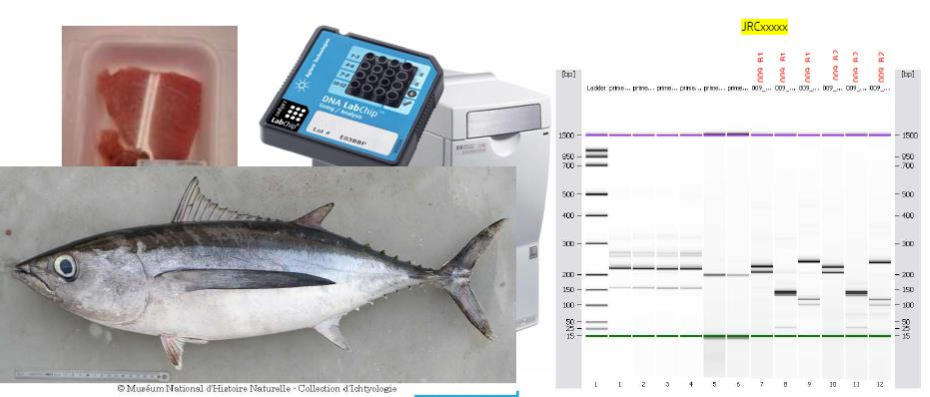 Fish  substitution
22 June 2016
13
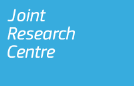 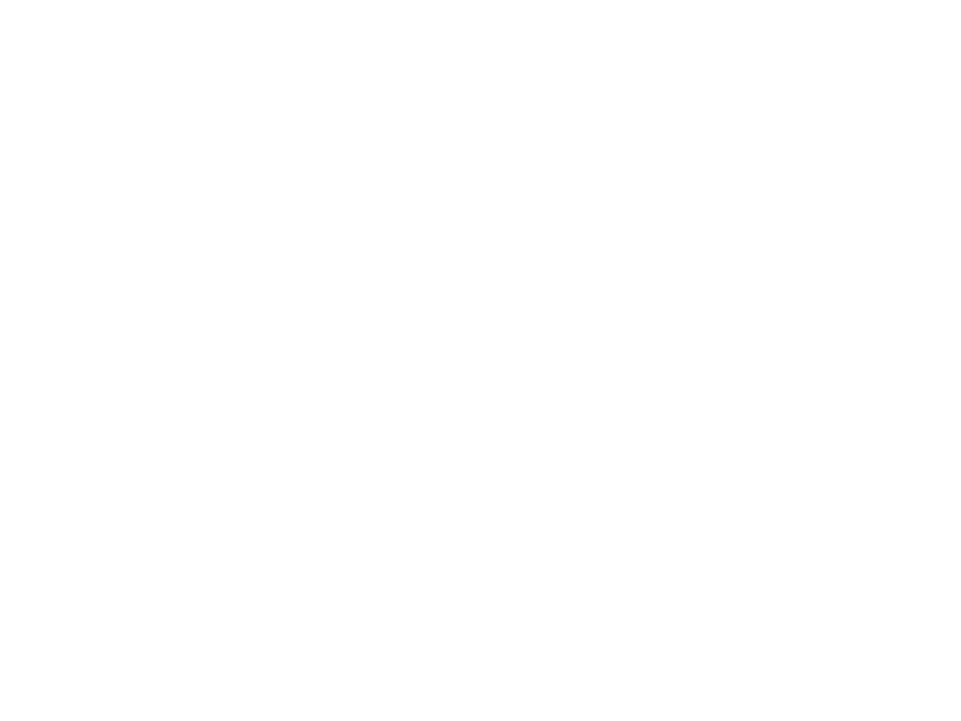 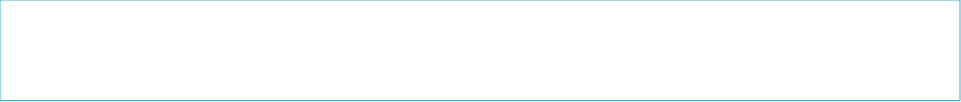 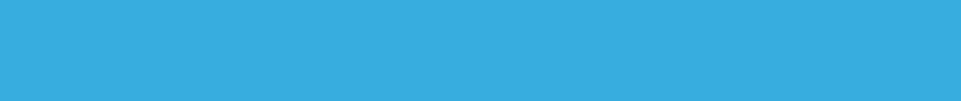 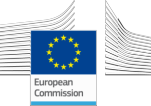 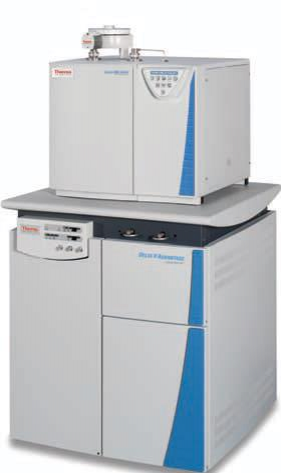 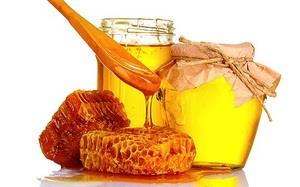 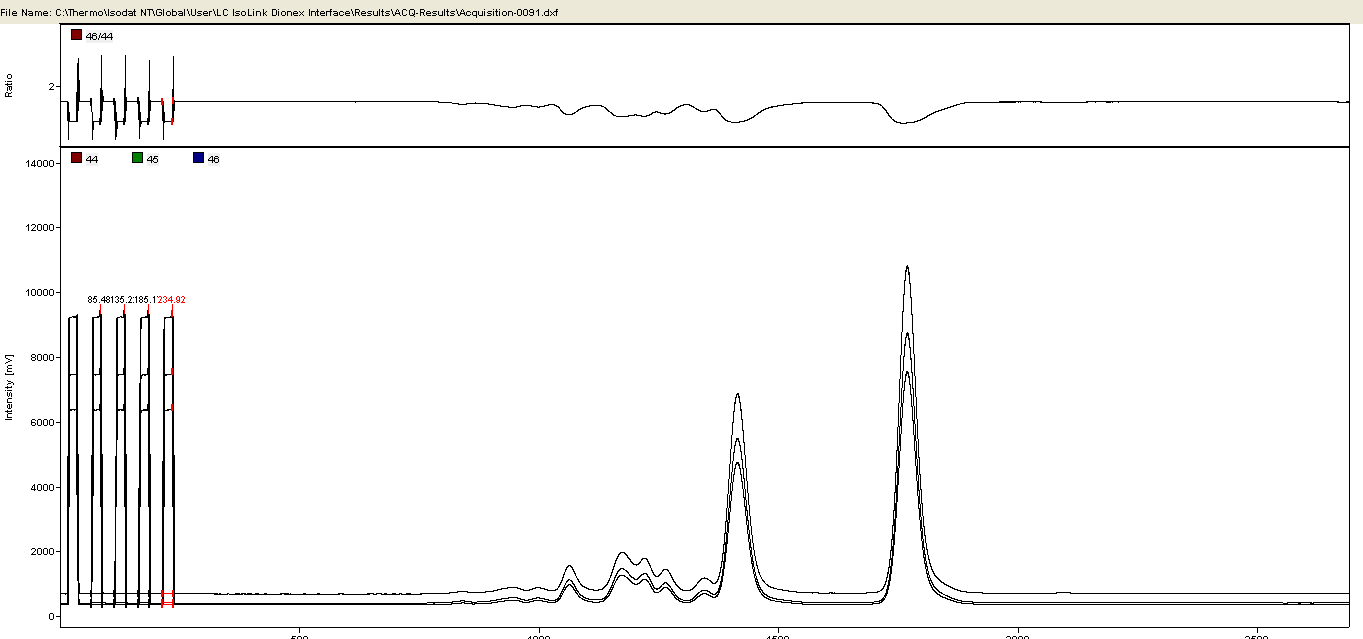 Honey  extension
22 June 2016
14
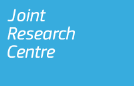 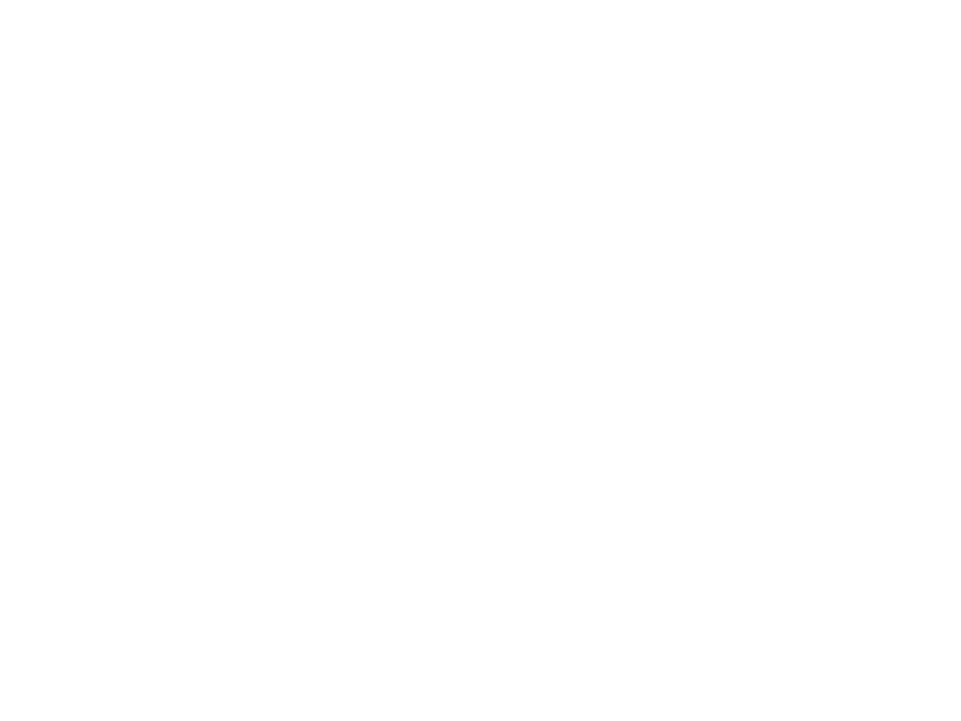 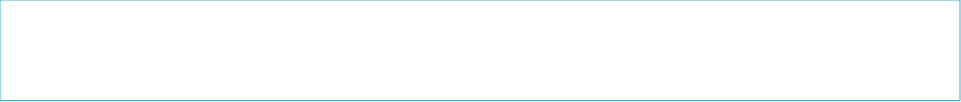 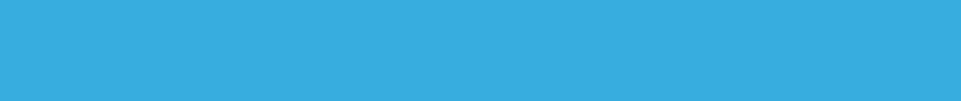 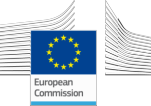 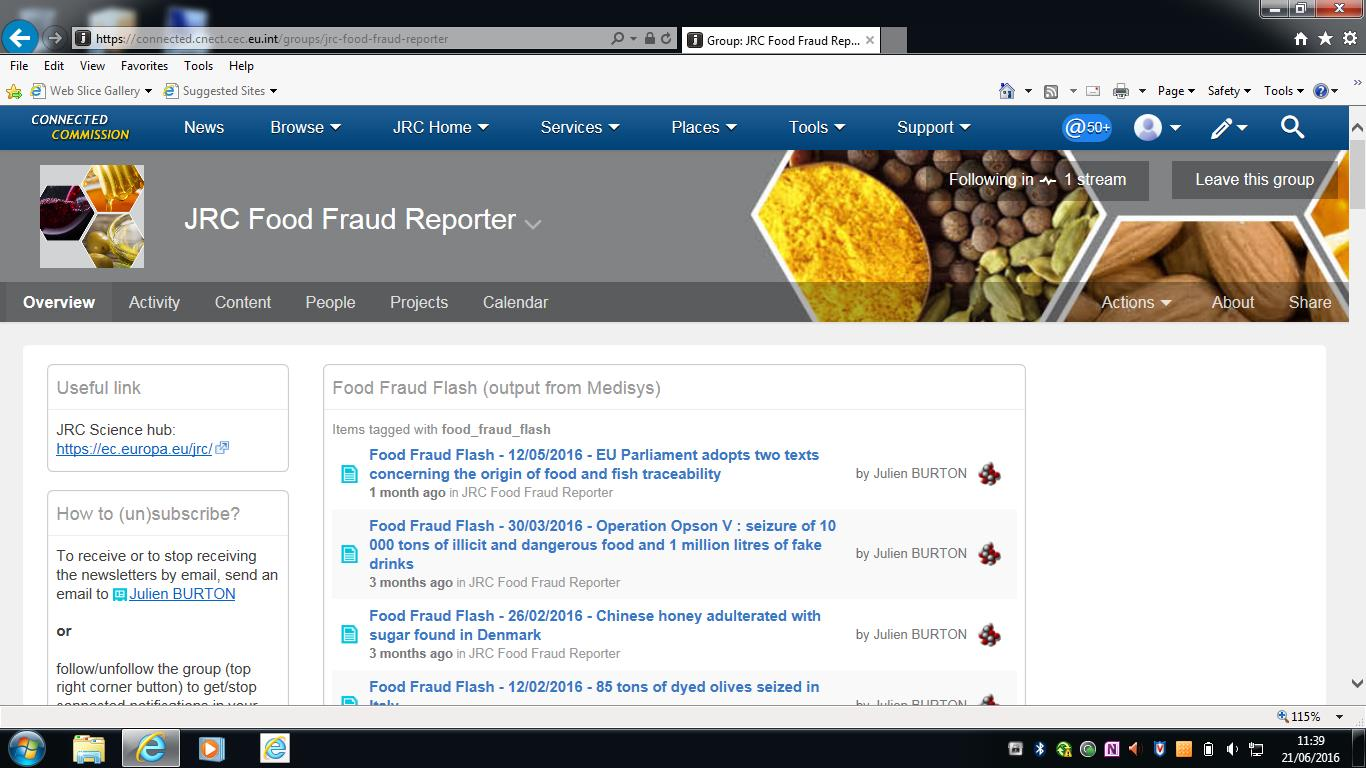 22 June 2016
15
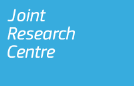 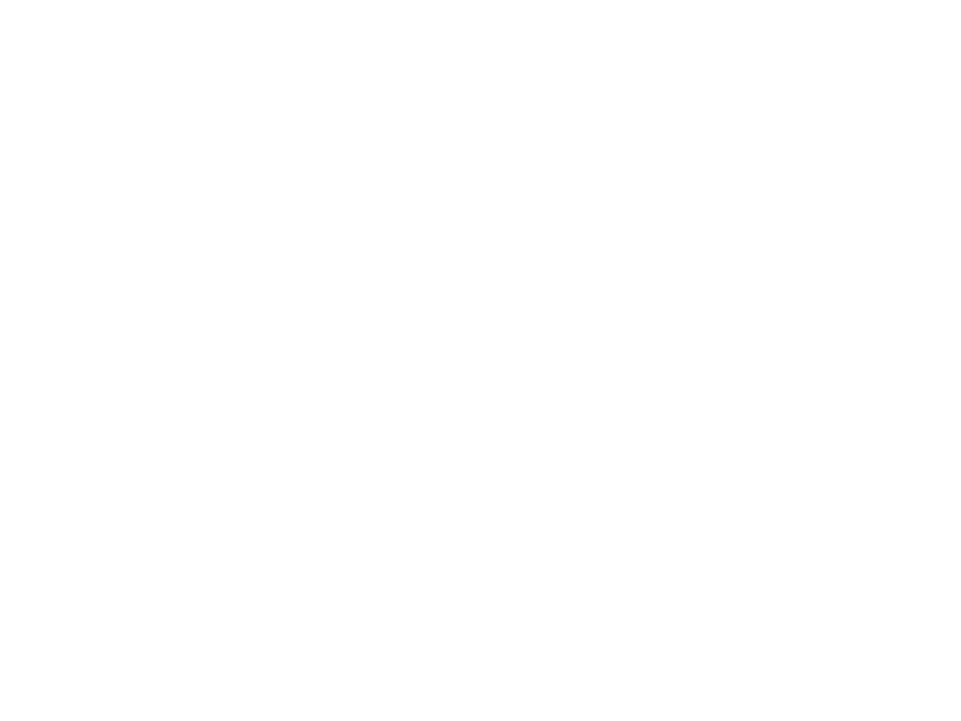 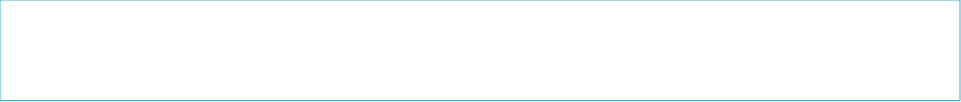 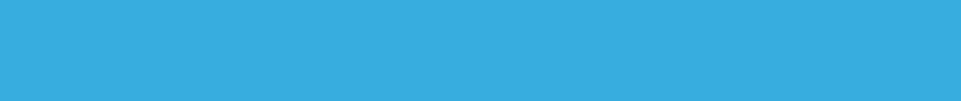 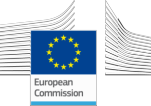 JRC  Knowledge  Centre  for  Food  Authenticity
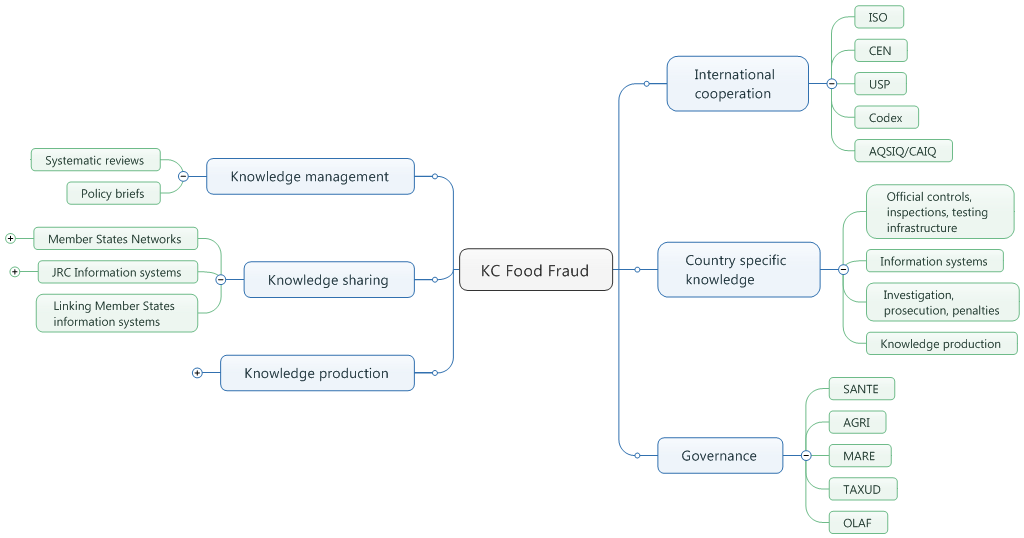 22 June 2016
16
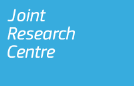 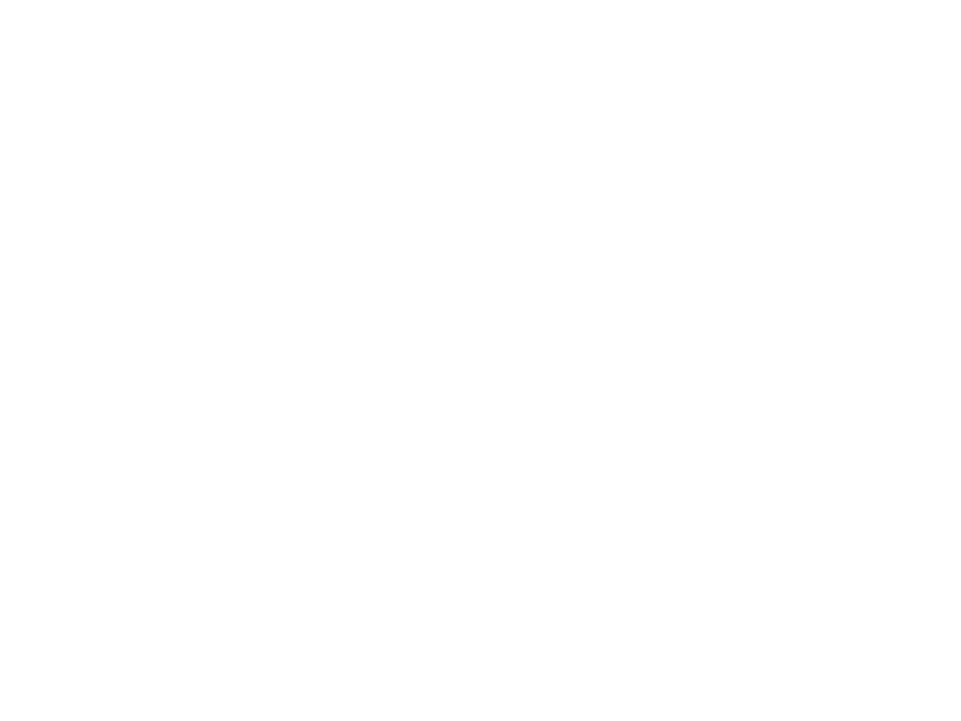 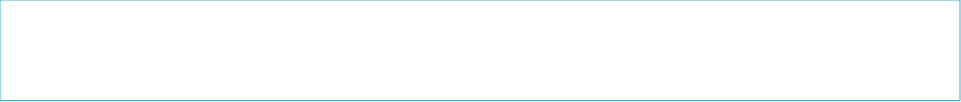 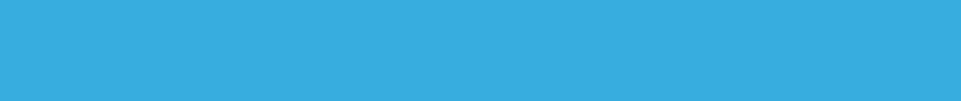 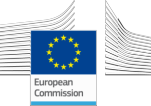 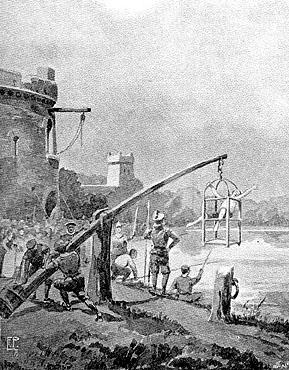 22 June 2016
17
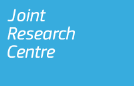 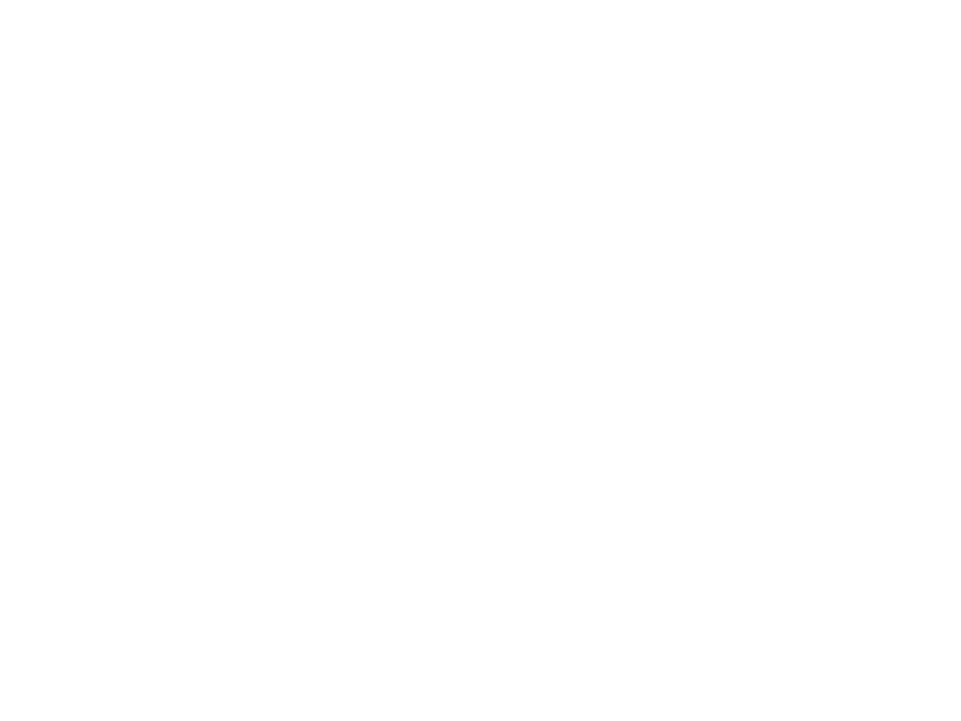 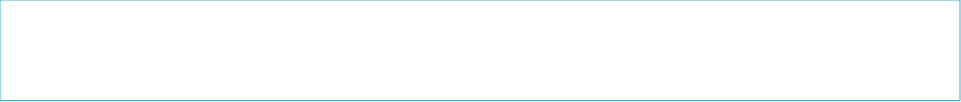 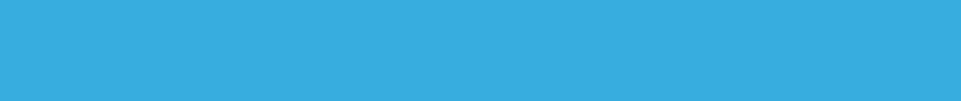 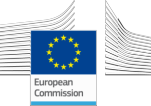 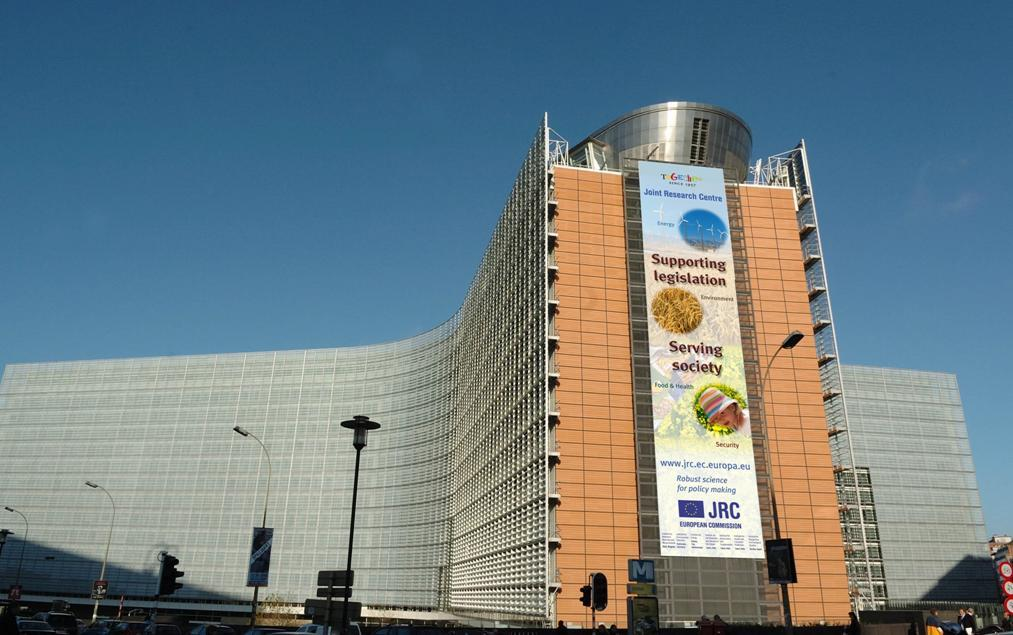 Joint  Research  Centre  (JRC)
www.jrc.ec.europa.eu
Contact:  franz.ulberth@ec.europa.eu
Serving  society
Stimulating  innovation
Supporting  legislation
22 June 2016
18
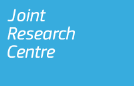 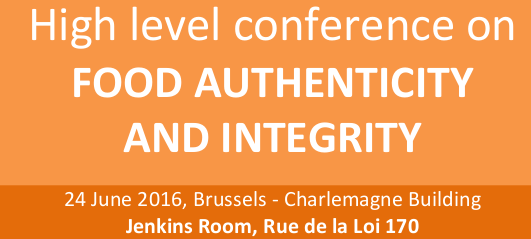 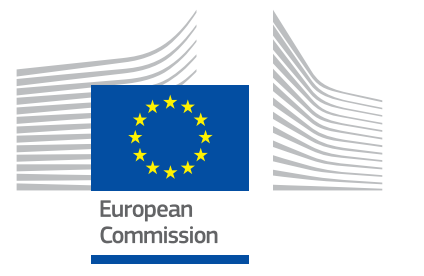 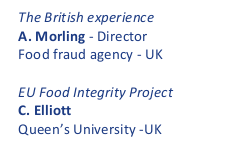 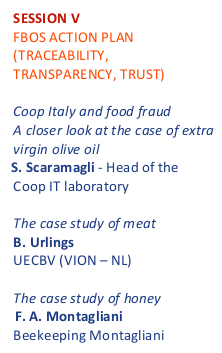 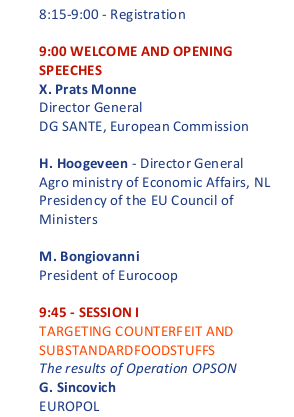 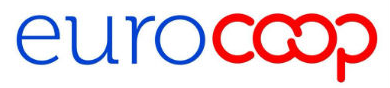 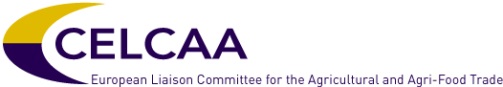 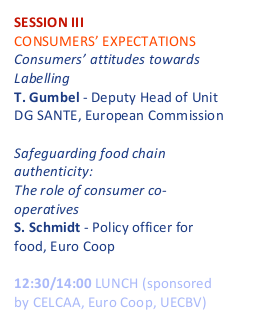 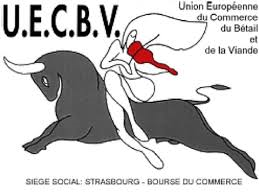 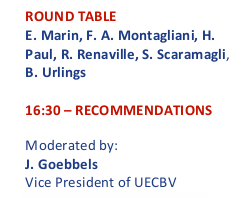 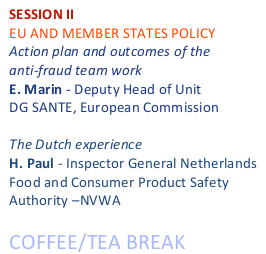 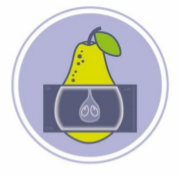 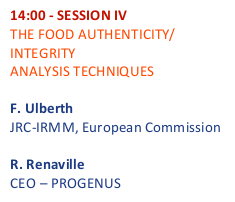 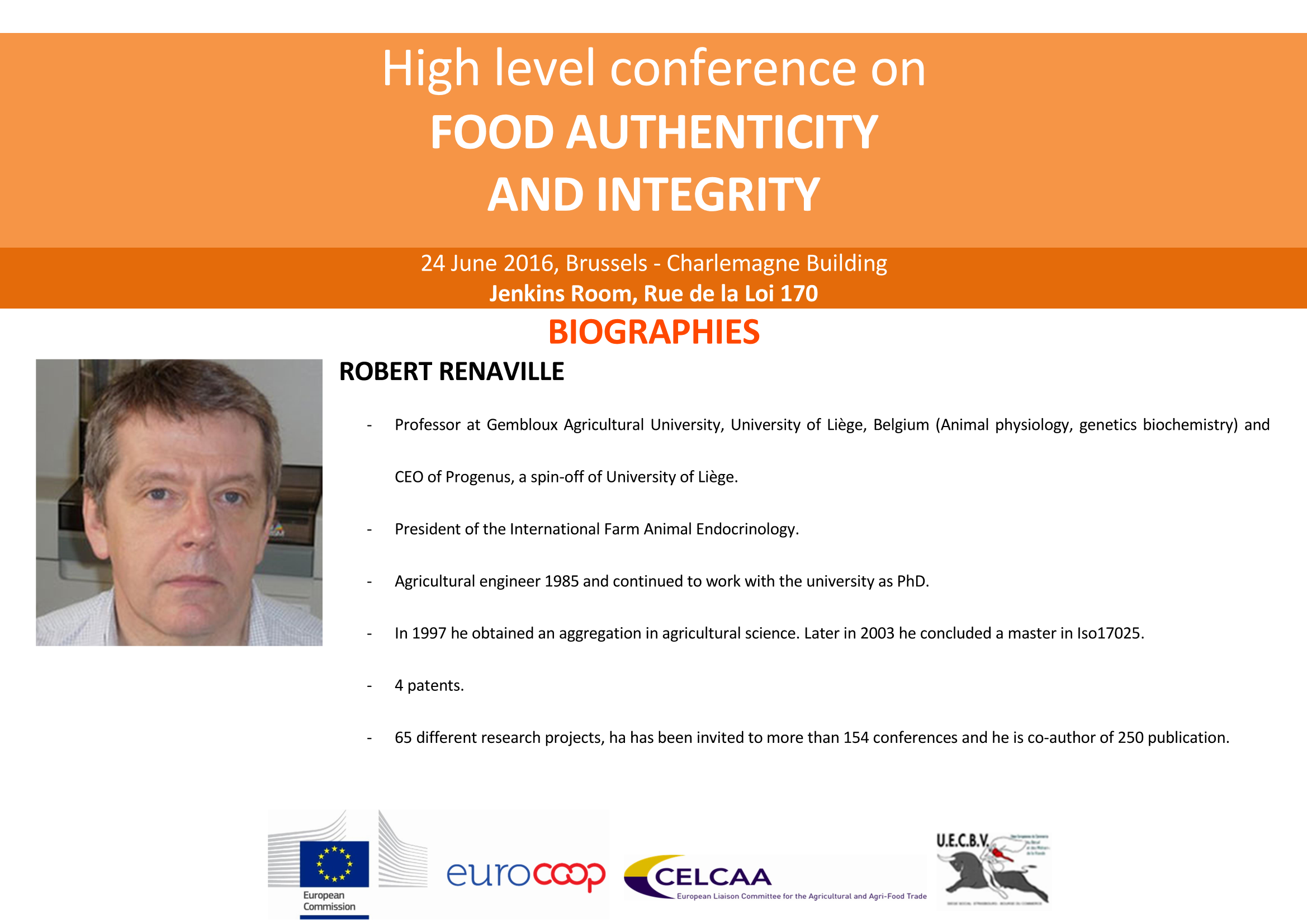 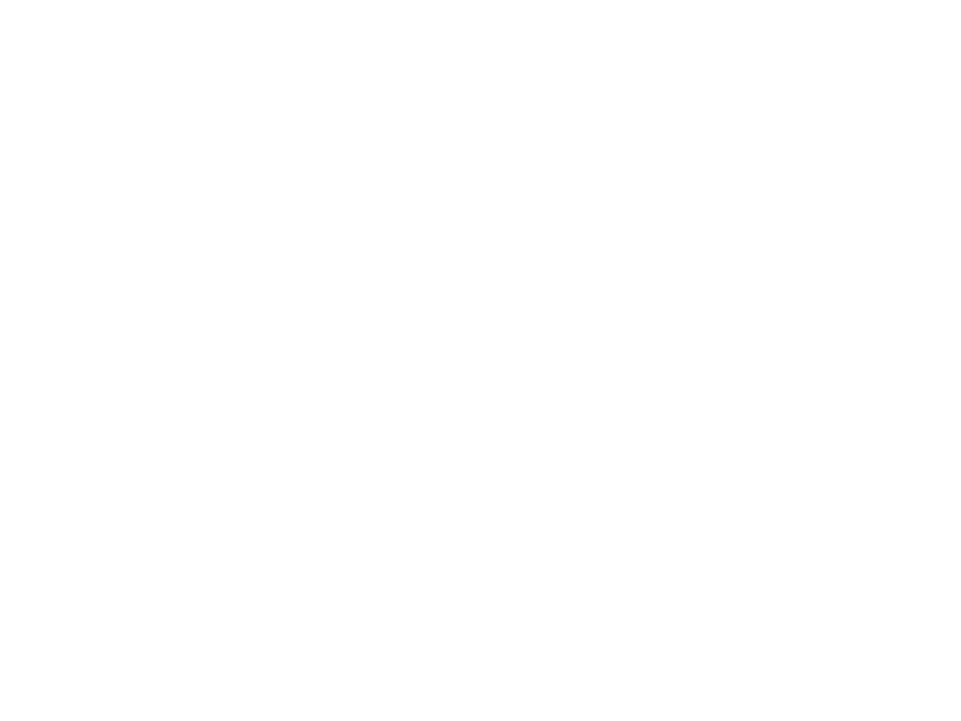 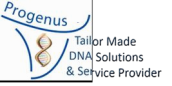 EU conference – 24th of June 2016
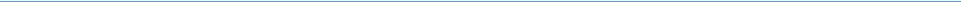 Food fraud prevention
Can  science  help  us  avoid  a  crisis?
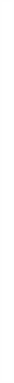 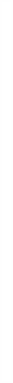 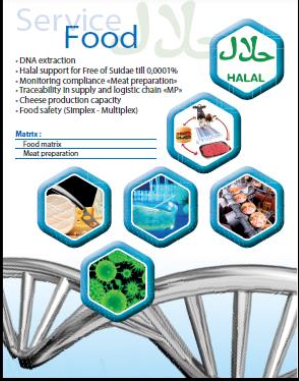 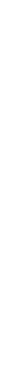 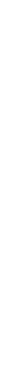 Prof. Robert Renaville
Gembloux Agro-BioTech, ULg
CEO of Progenus s.a.
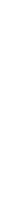 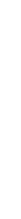 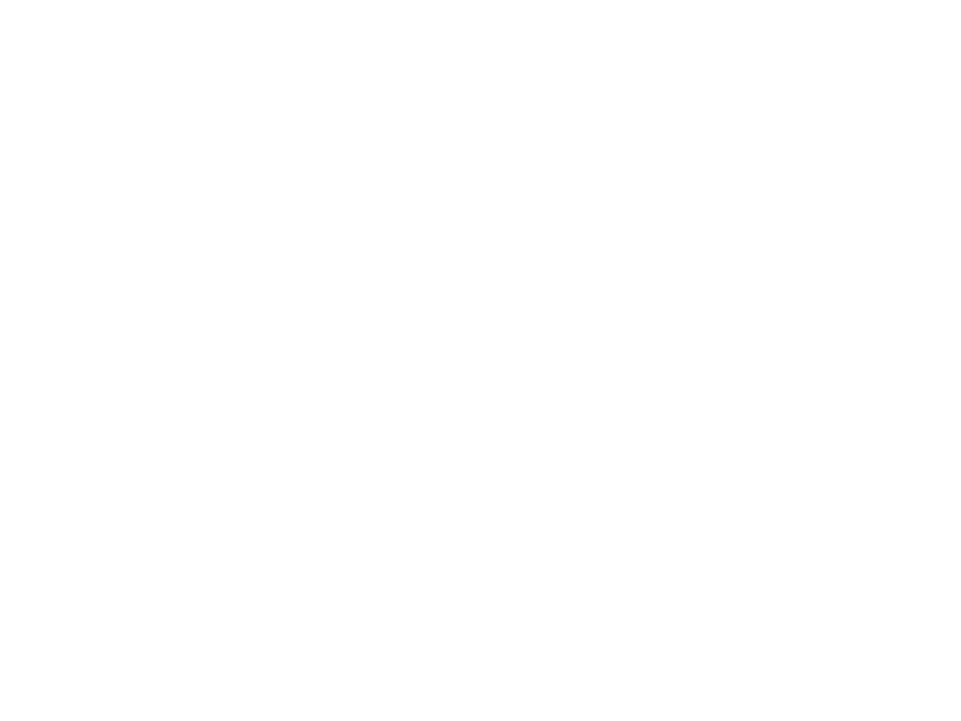 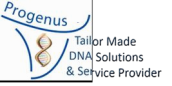 Why should we test for species authenticity?
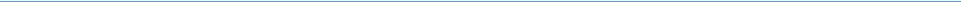 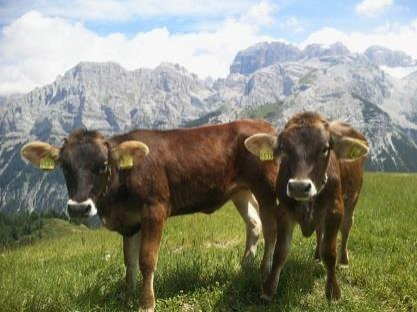 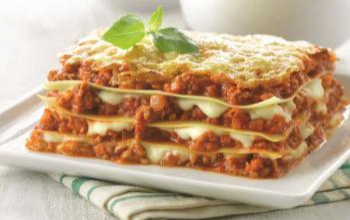 ?
OR
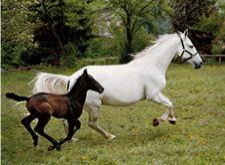 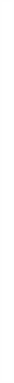 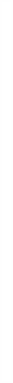 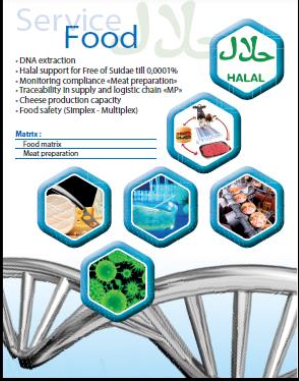 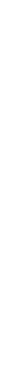 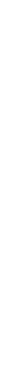 NOW
BEFORE
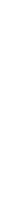 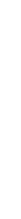 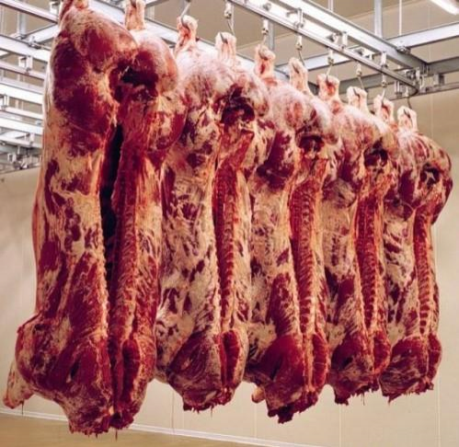 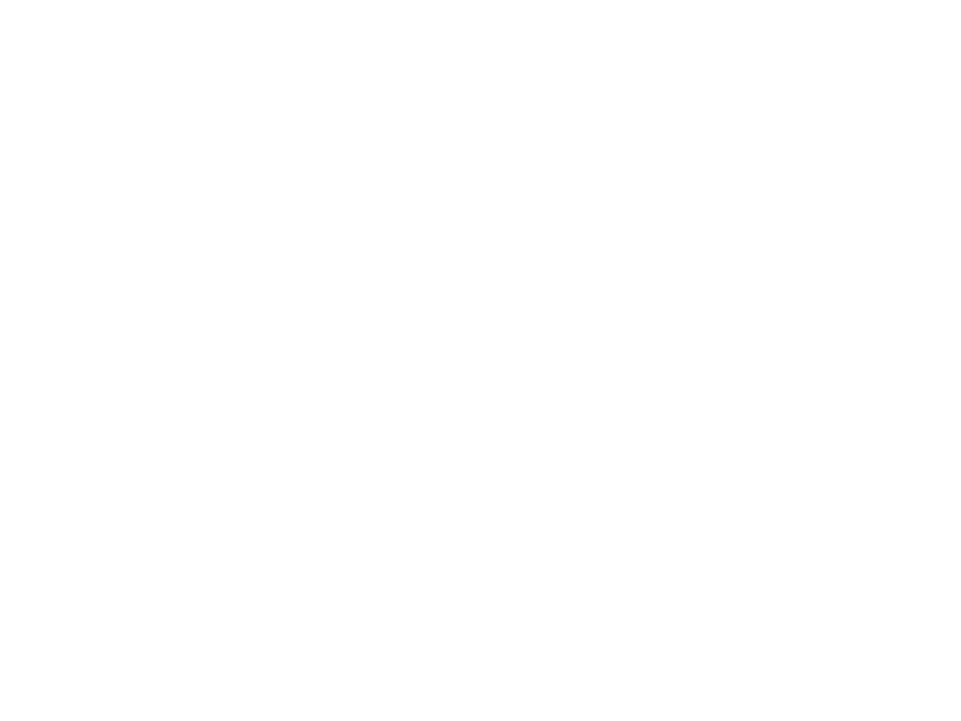 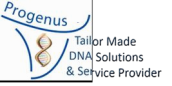 3 Questions ...
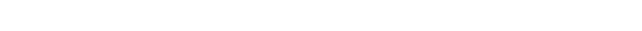 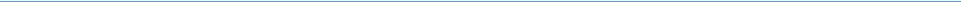 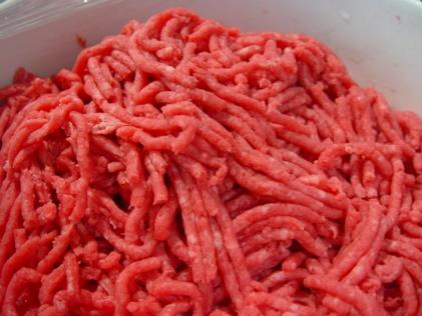 Can I control my suppliers?
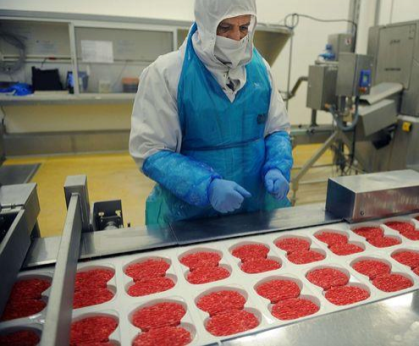 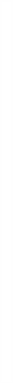 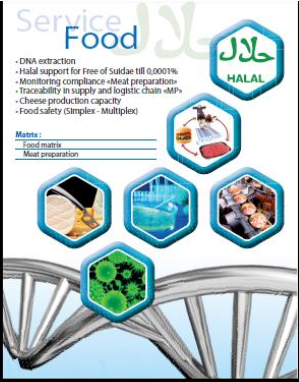 Can I check the cleaning of my production
previous production lots?
from
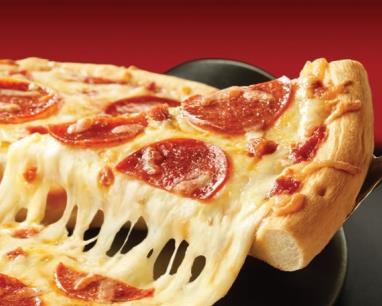 As a consumer, can I trust what I  eat?
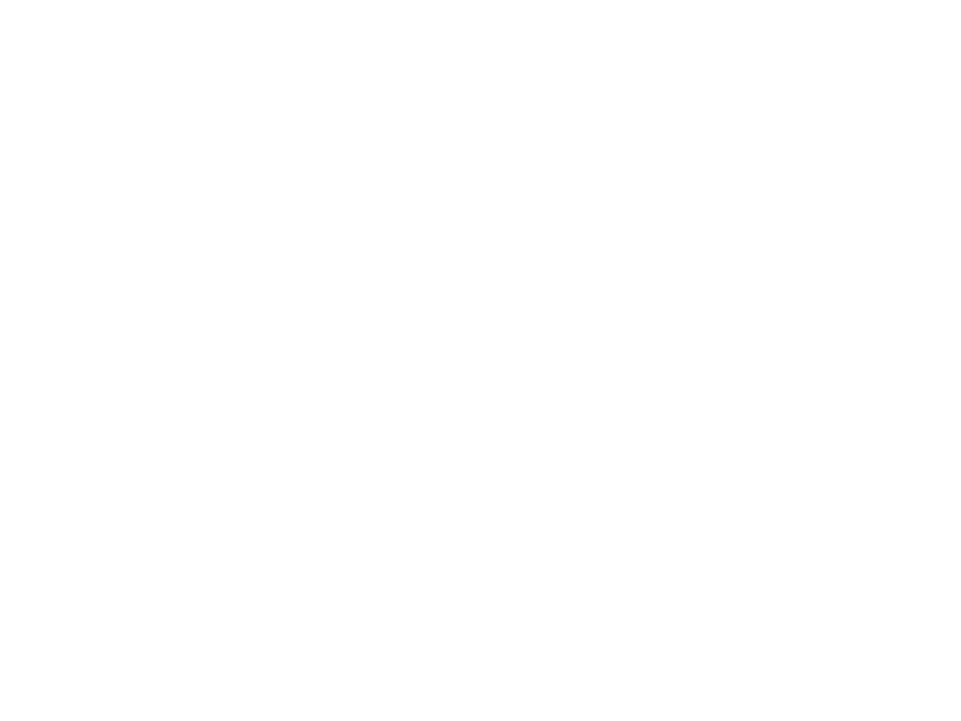 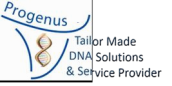 … 2 technical answers
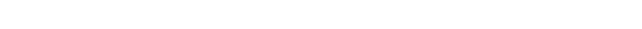 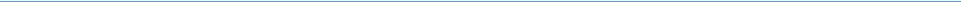 First step : DNA detection by qPCR methods
Is there any undesired species in my food?
Ex  :  horse  in  beef  hamburger
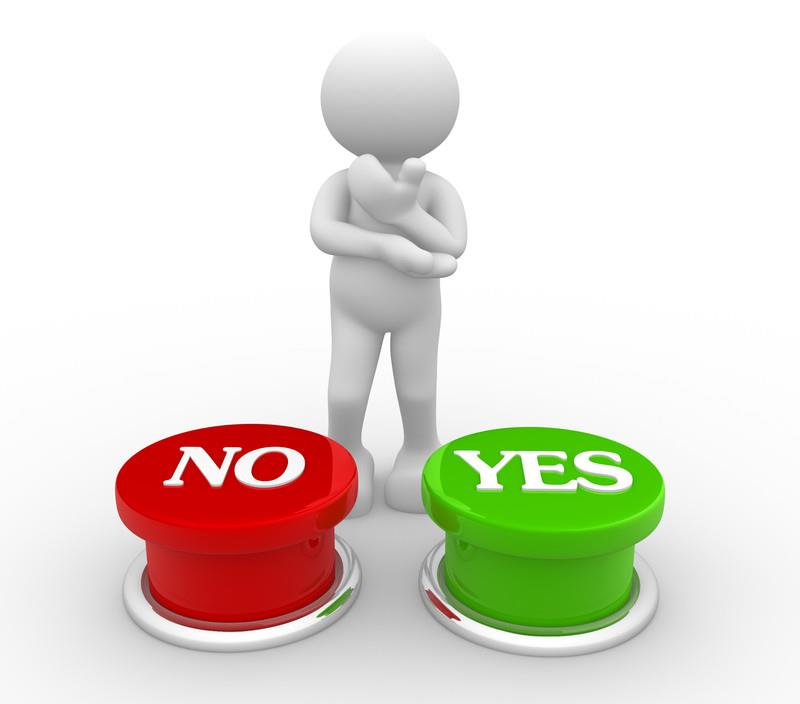 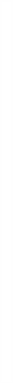 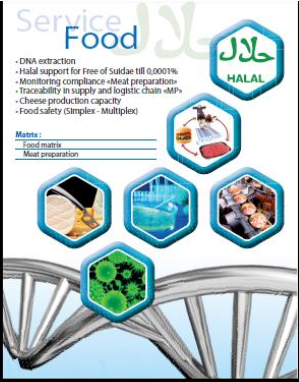 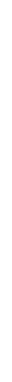 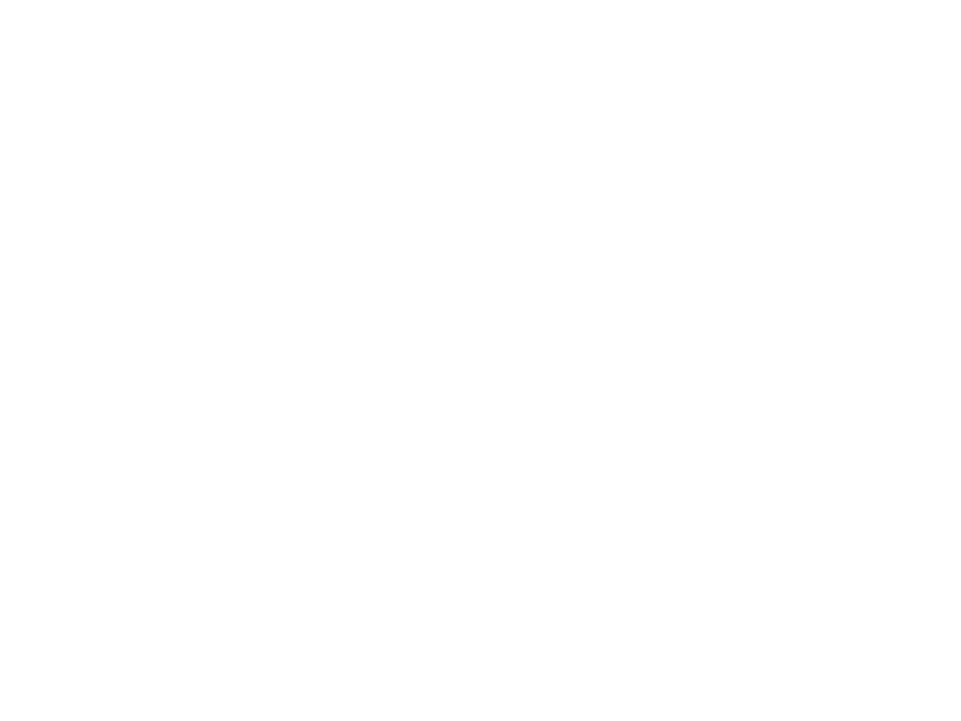 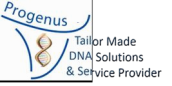 … 2 technical answers
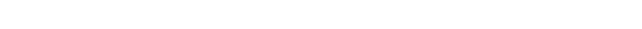 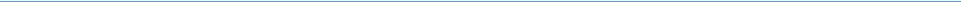 Second step : quantification
Do I fit with the legislation : <1% or >1%?
Is the minced meat supplied, really 40 pig/60 beef ?
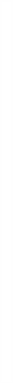 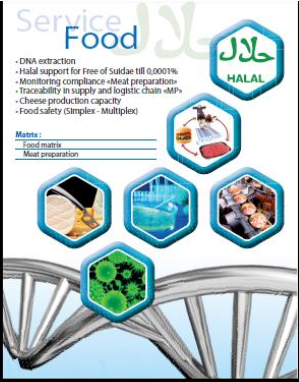 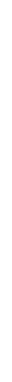 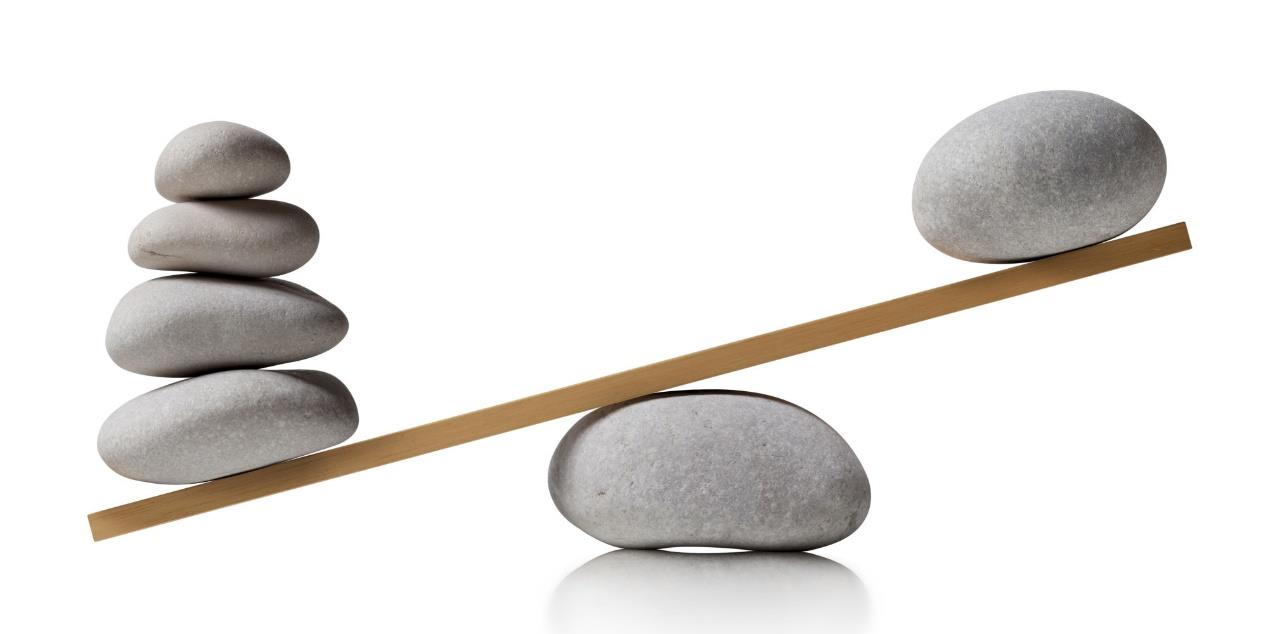 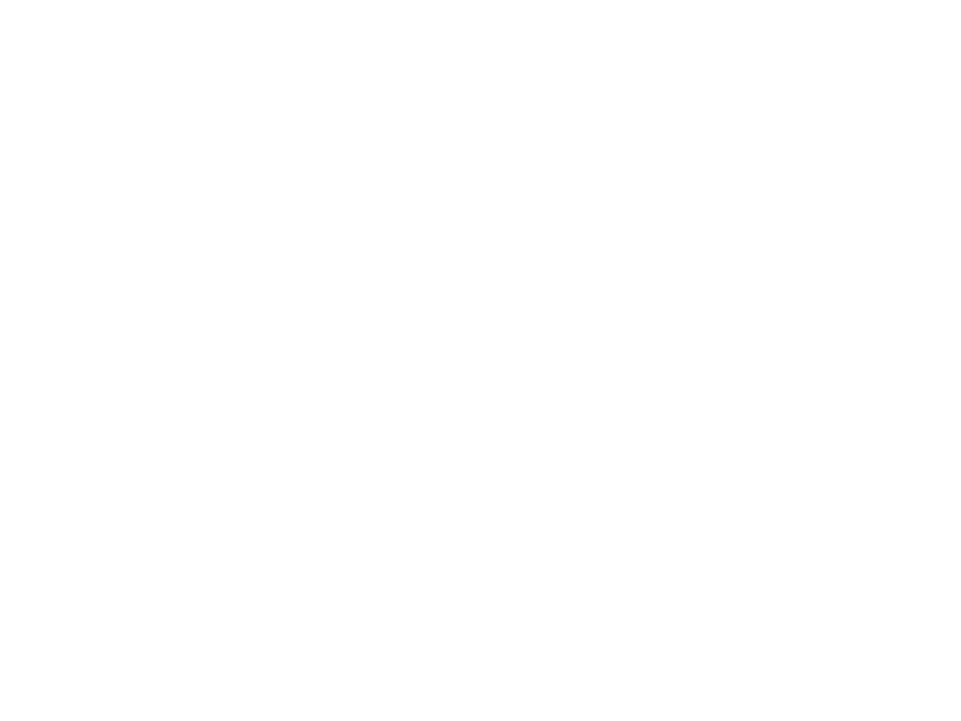 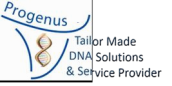 4 quantification approaches
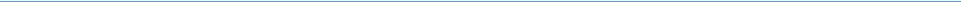 Dilution curve
Principle : DNA is extracted from meat and serially diluted in buffer. Horse
percentage in the unknown sample is extrapolated from this standard curve
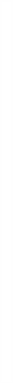 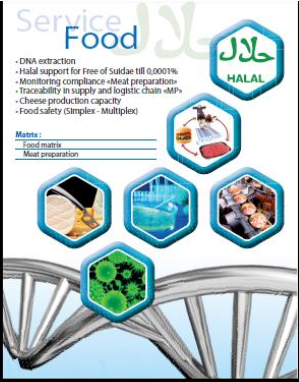 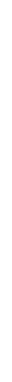 29
27
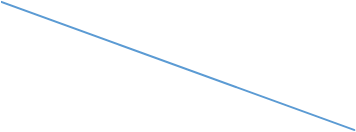 25
23
qPCR results
21
Unknown sample
19
17
15
0,1
1
10
100
Horse %
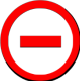 No account of matrix effect
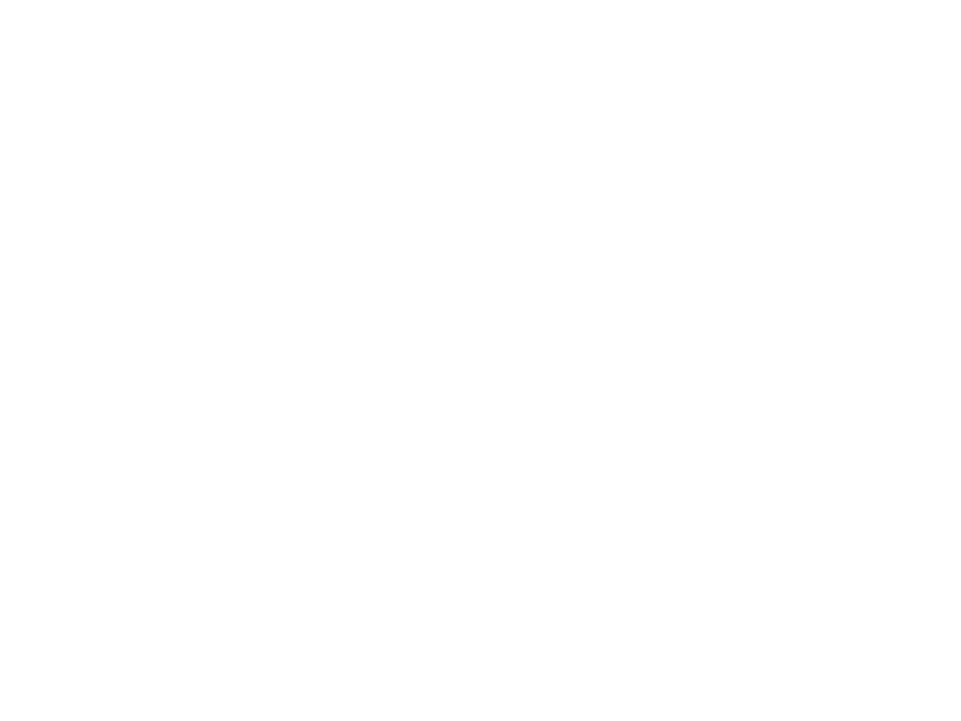 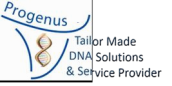 4 quantification approaches
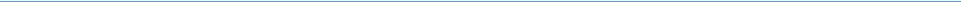 EU method
Principle : DNA is extracted from beef meat with 1% of horse meat,
unknown samples are compared to this reference
29
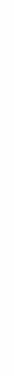 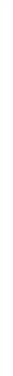 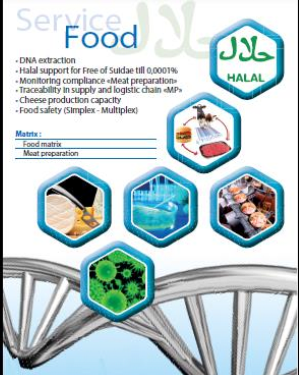 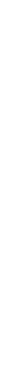 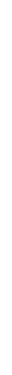 27
< 1%
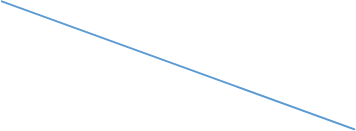 25
23
qPCR results
> 1%
21
19
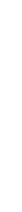 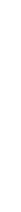 17
15
0,1
1
10
100
Horse  %
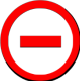 No account of technological process (heat, …)
No real quantification
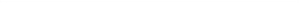 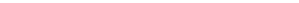 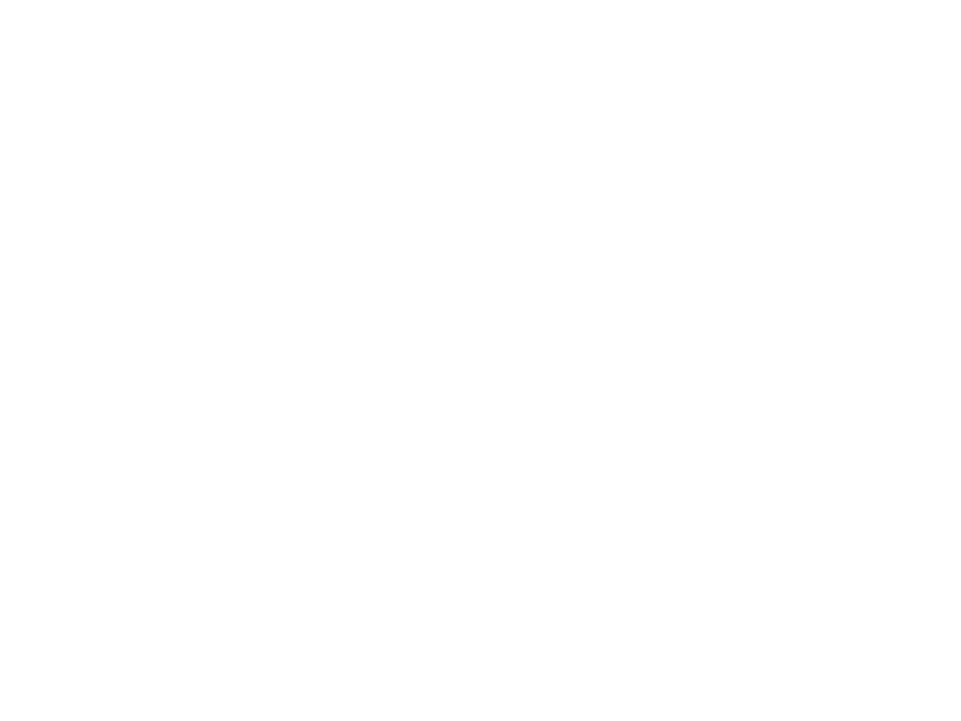 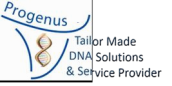 4 quantification approaches
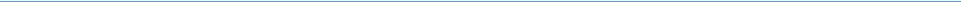 EU
Easyfast
™
Dilution
∑
method
test
curve
species
Sum of species method
Principle : values for 7 species are added which is equaled to 100%
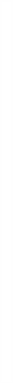 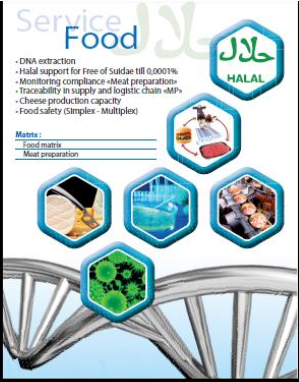 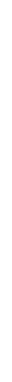 ∑
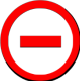 efficiency of the 7 analysis
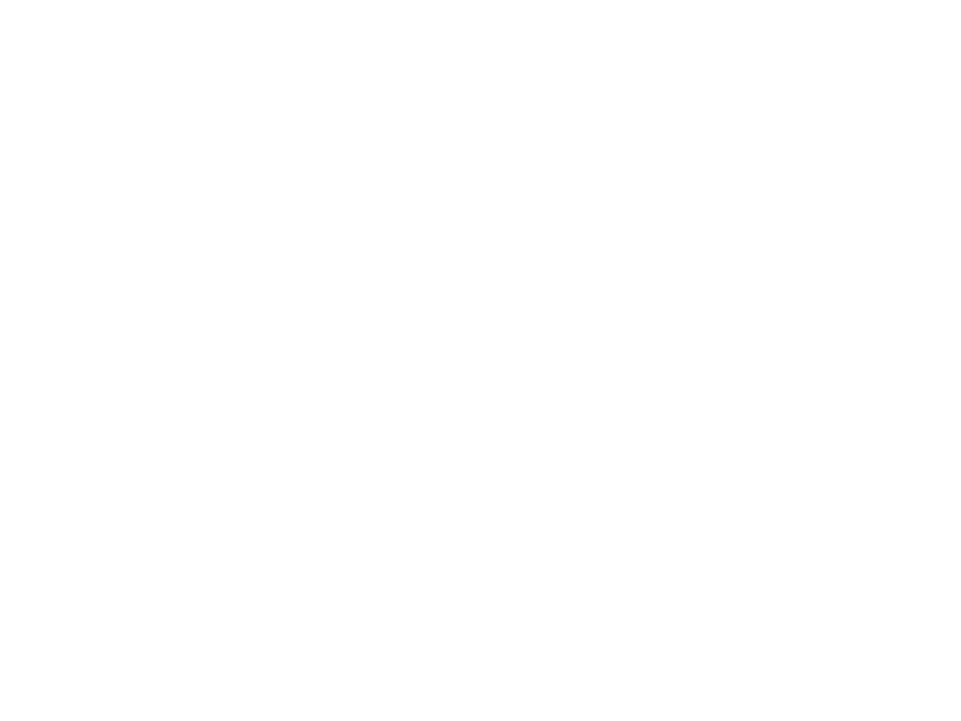 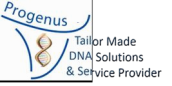 4 quantification approaches
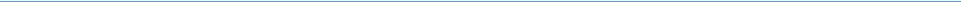 Easyfast
Dilution
∑
Progenus EasyFast™ method
Principle  :  the  quantity  of  DNA  of  the  species  is  quantified  in  %  of  the
quantity of vertebrate DNA
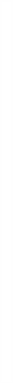 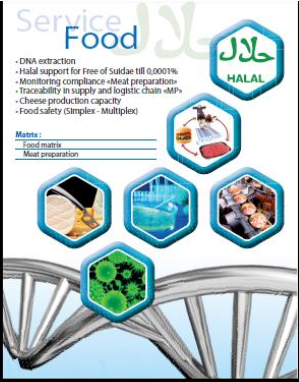 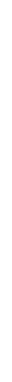 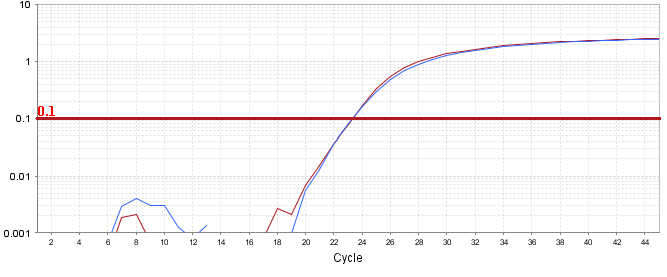 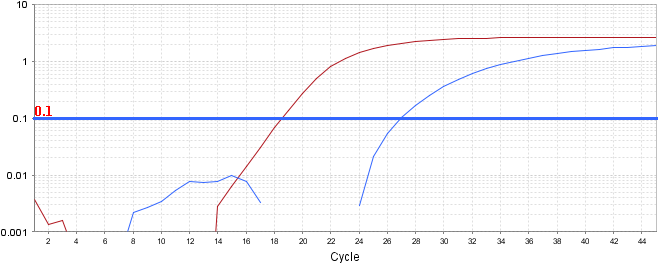 0.3%  horse
100% horse
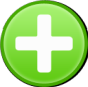 Real  quantification
Accounts  for  technological  processes  &  unknown  species
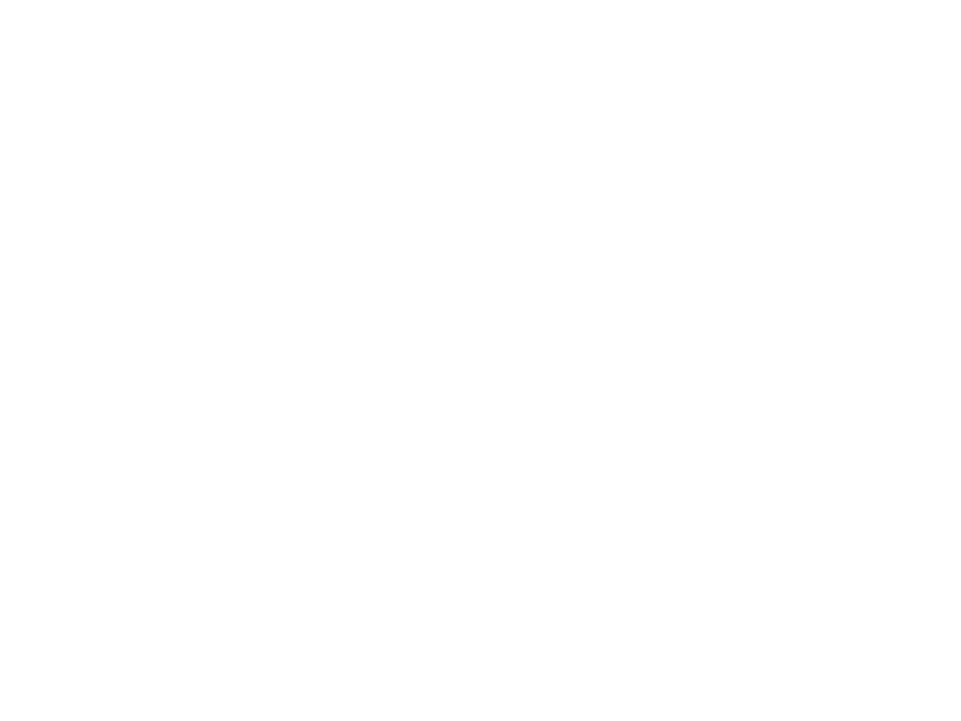 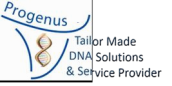 Species that can be detected and quantified
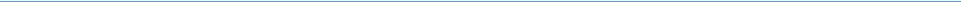 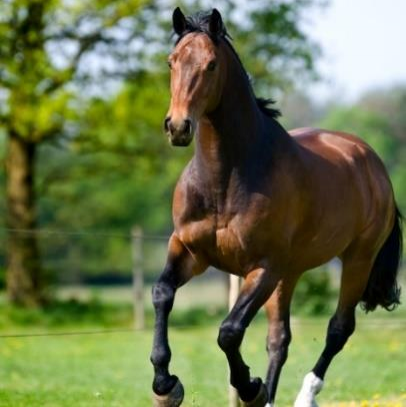 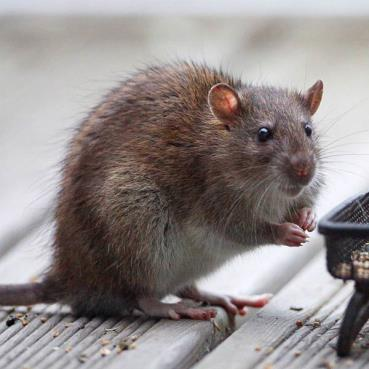 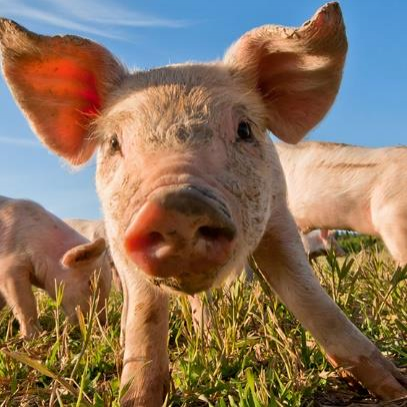   Horse
  Pig
  Beef
  Chicken
  Turkey  
  Sheep
  Goat
  Duck
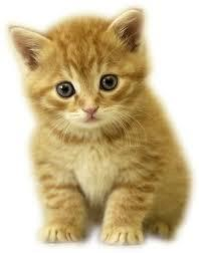 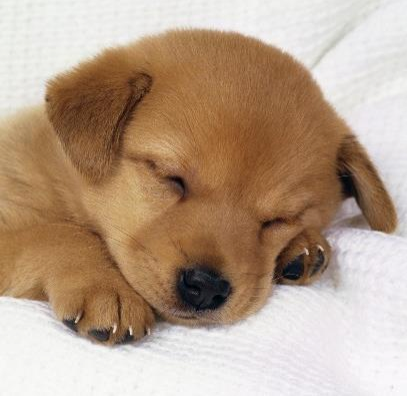 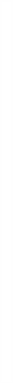 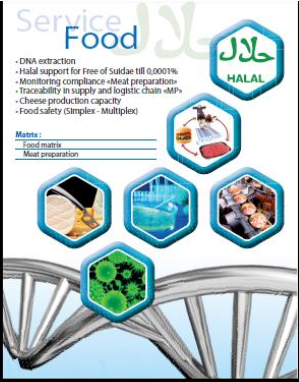 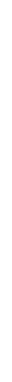 
Dog
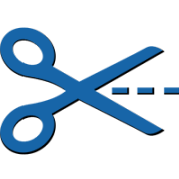   Cat
  Rat
  …
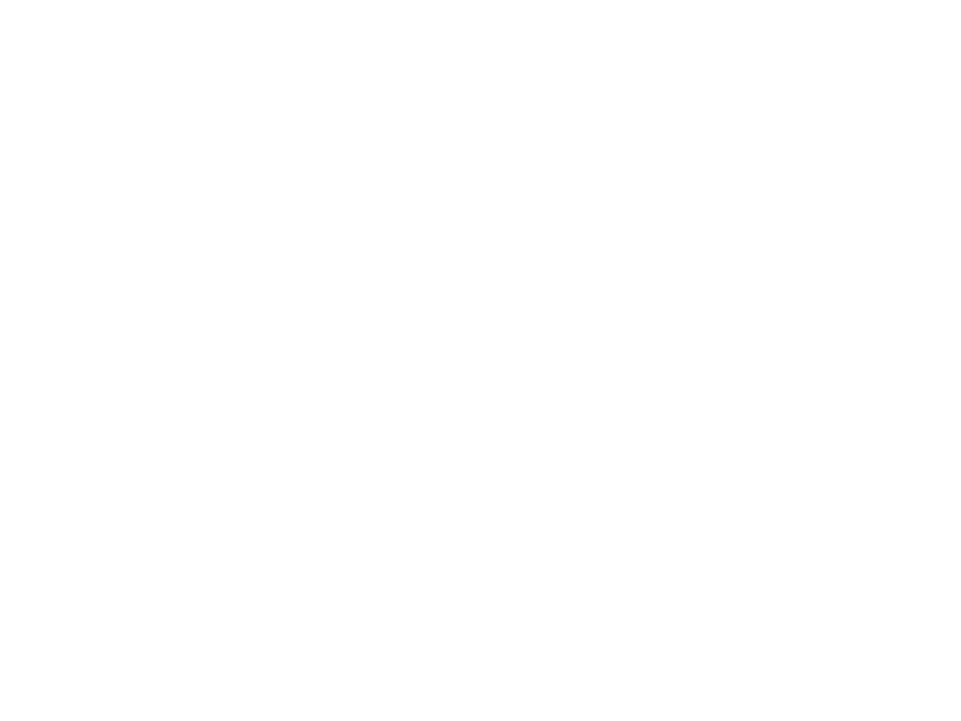 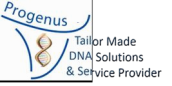 Methods of quantification
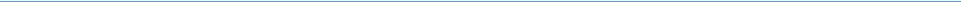 Easyfast
Dilution
∑
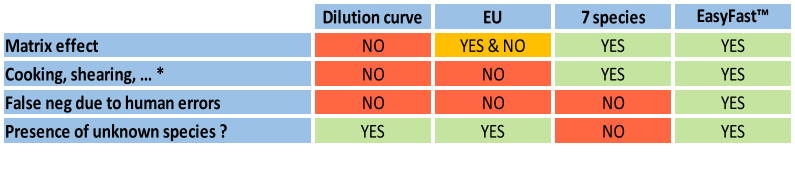 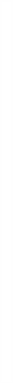 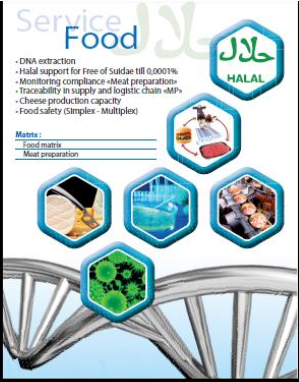 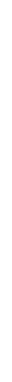 *The difference in quantitative DNA
processed and
a  highly  processed  meat
-fold
(Laube et al, 2007, Int. J. Food Sci Technol 42: 336 41)
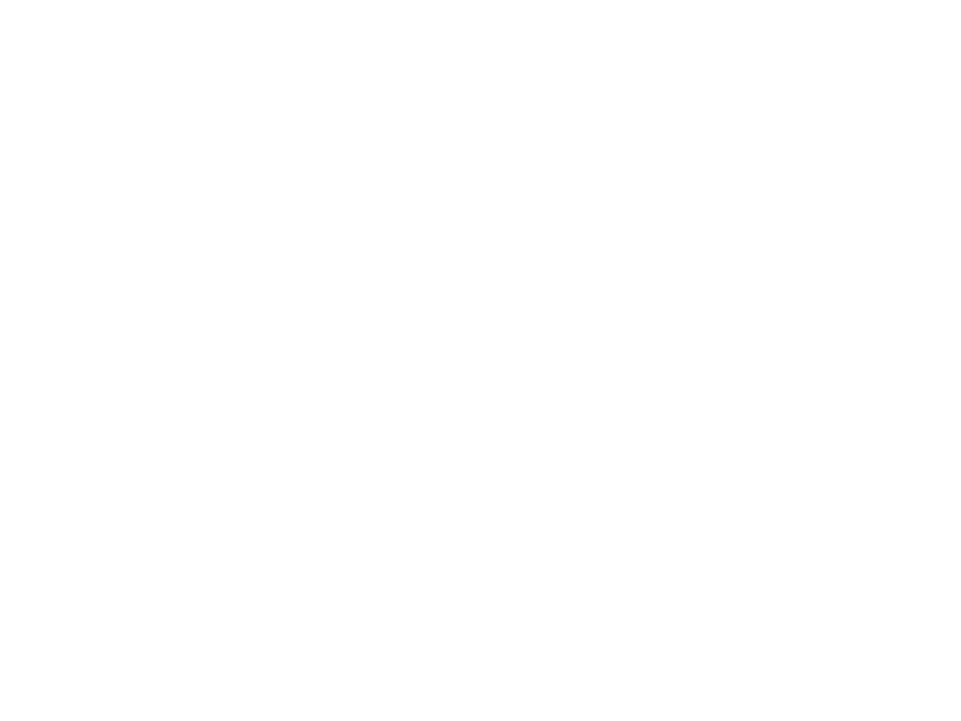 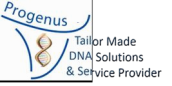 Special thanks
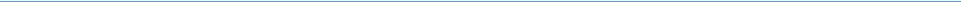 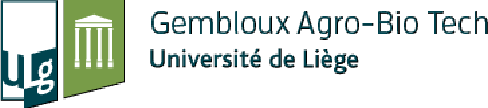 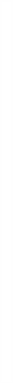 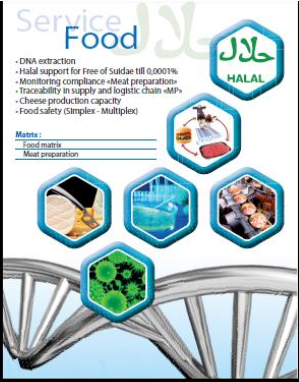 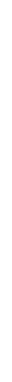 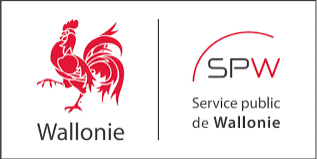 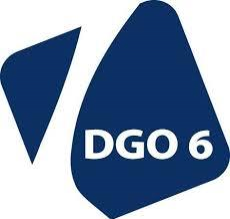 Contact:  renaville.r@progenus.be
+ 32-(0)81-616901
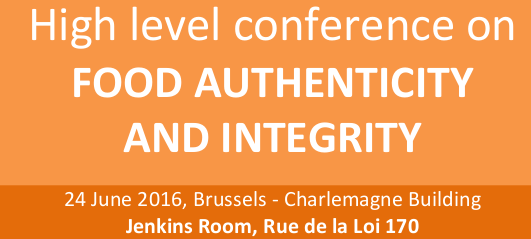 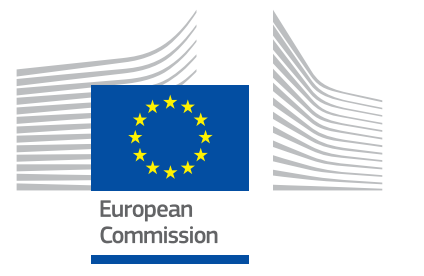 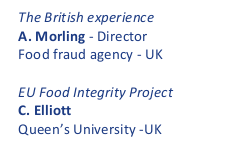 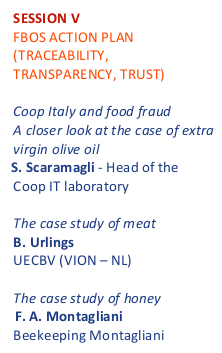 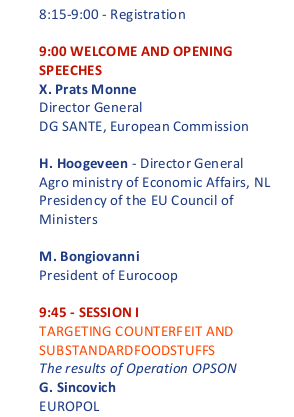 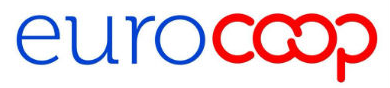 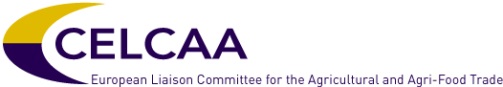 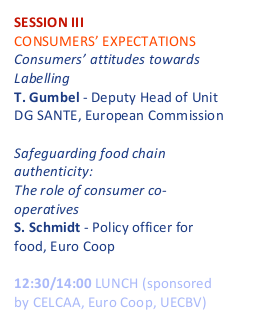 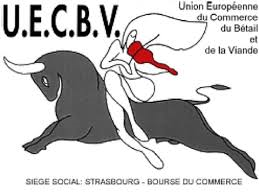 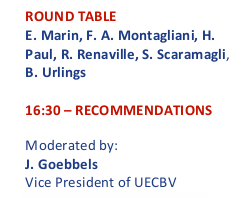 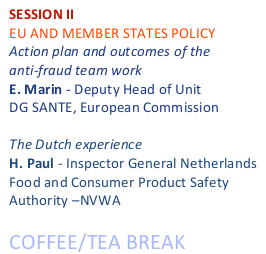 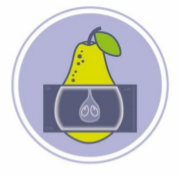 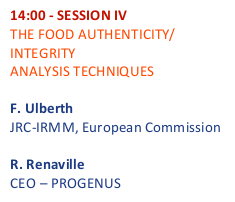 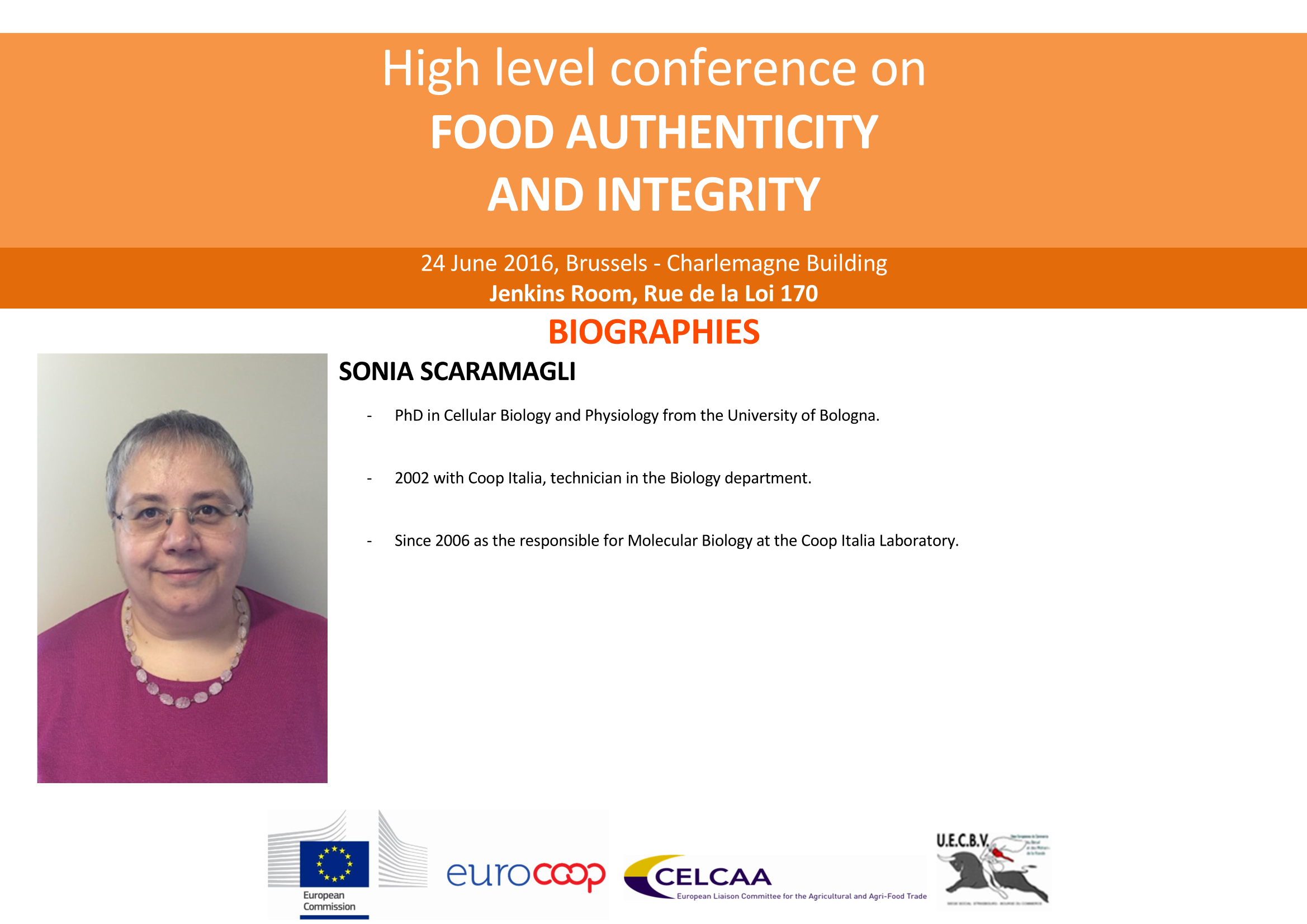 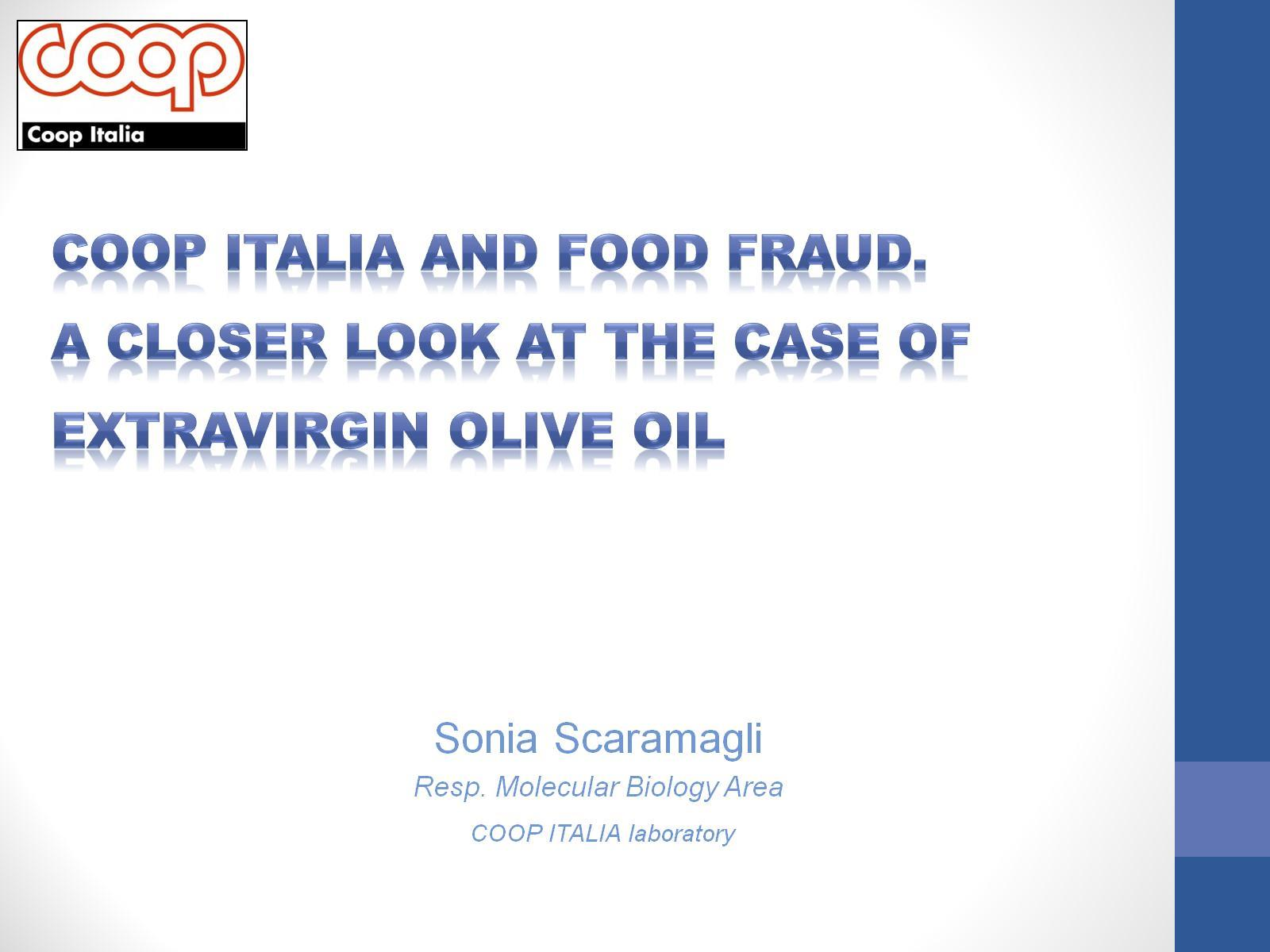 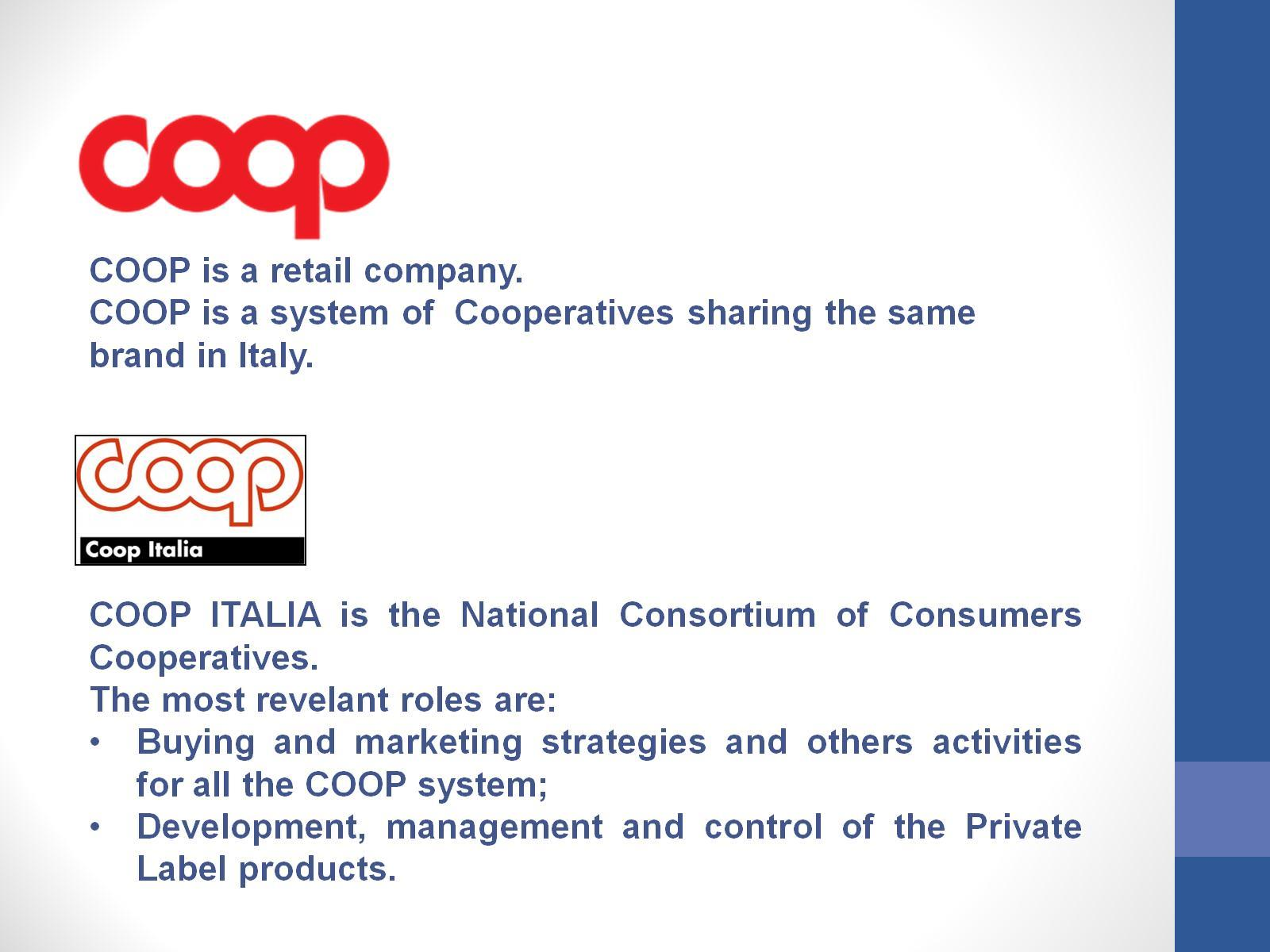 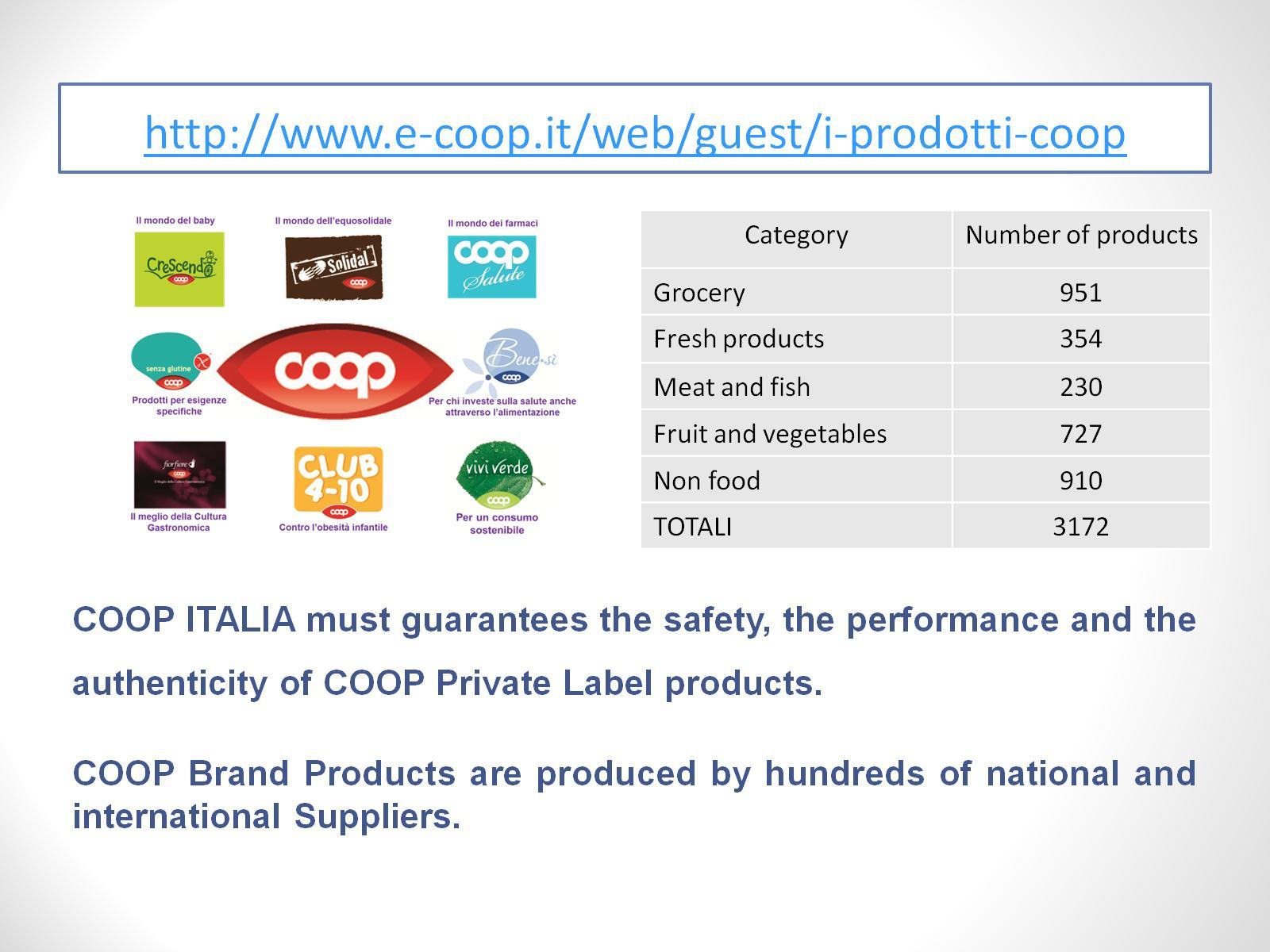 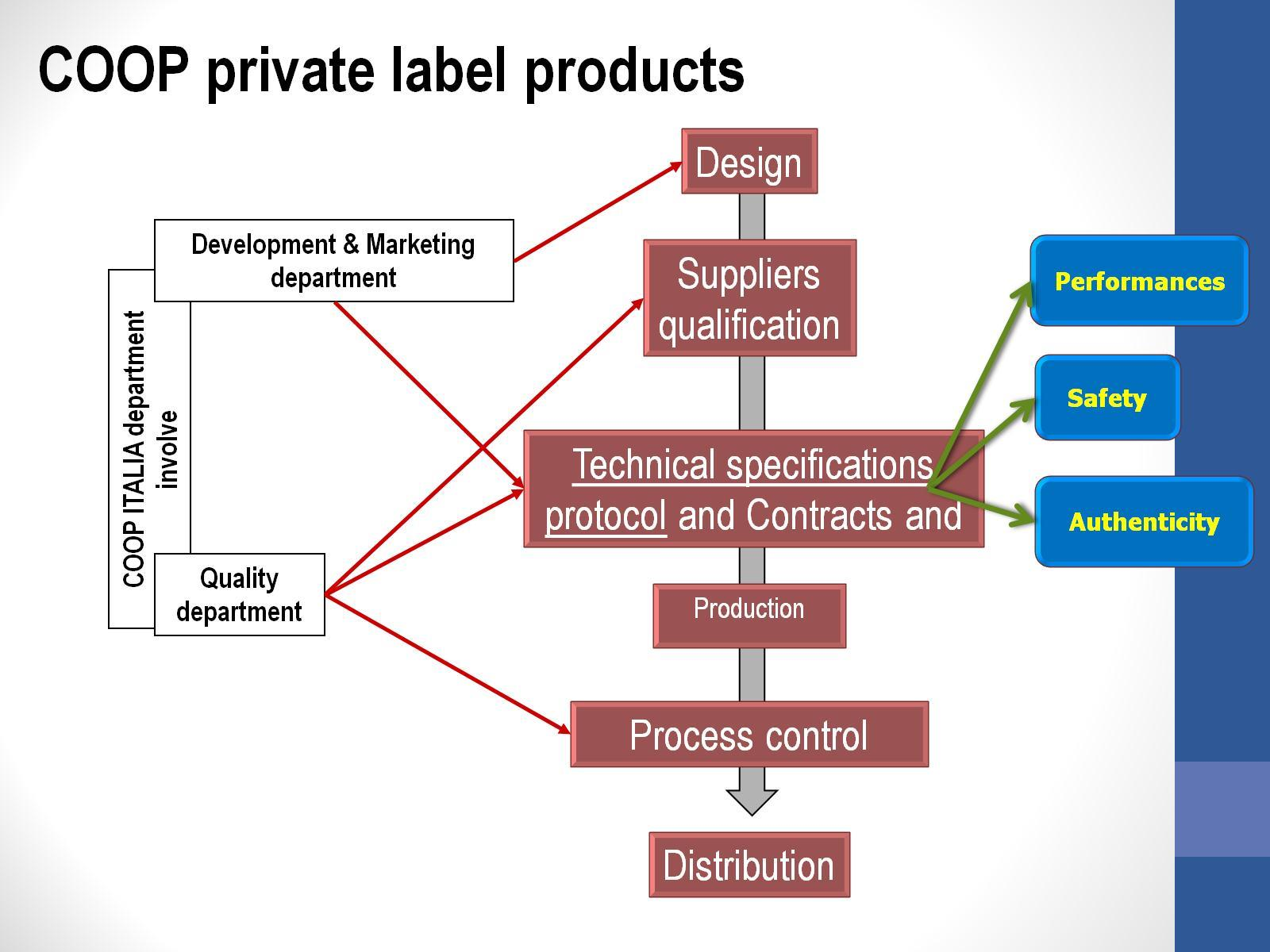 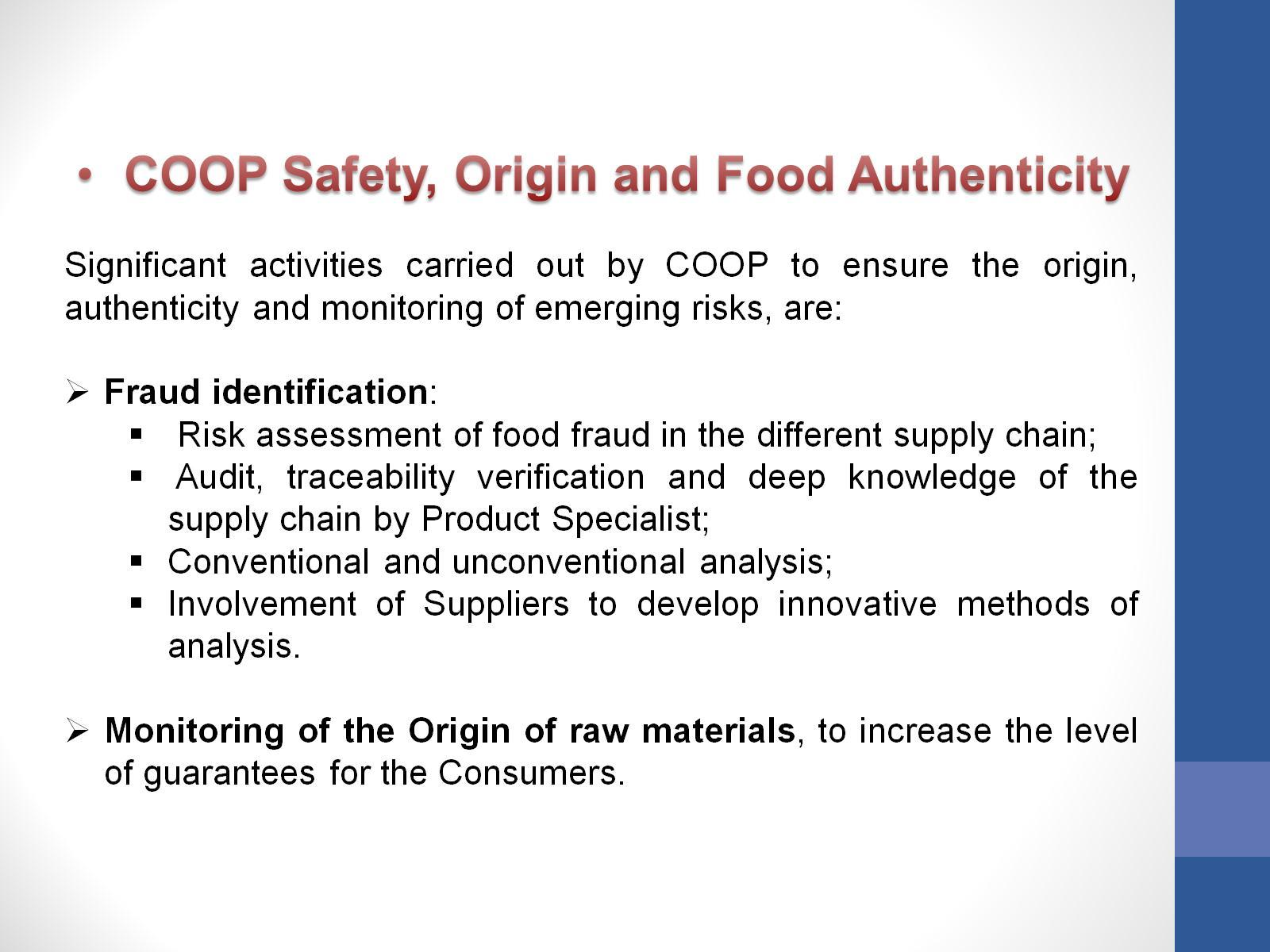 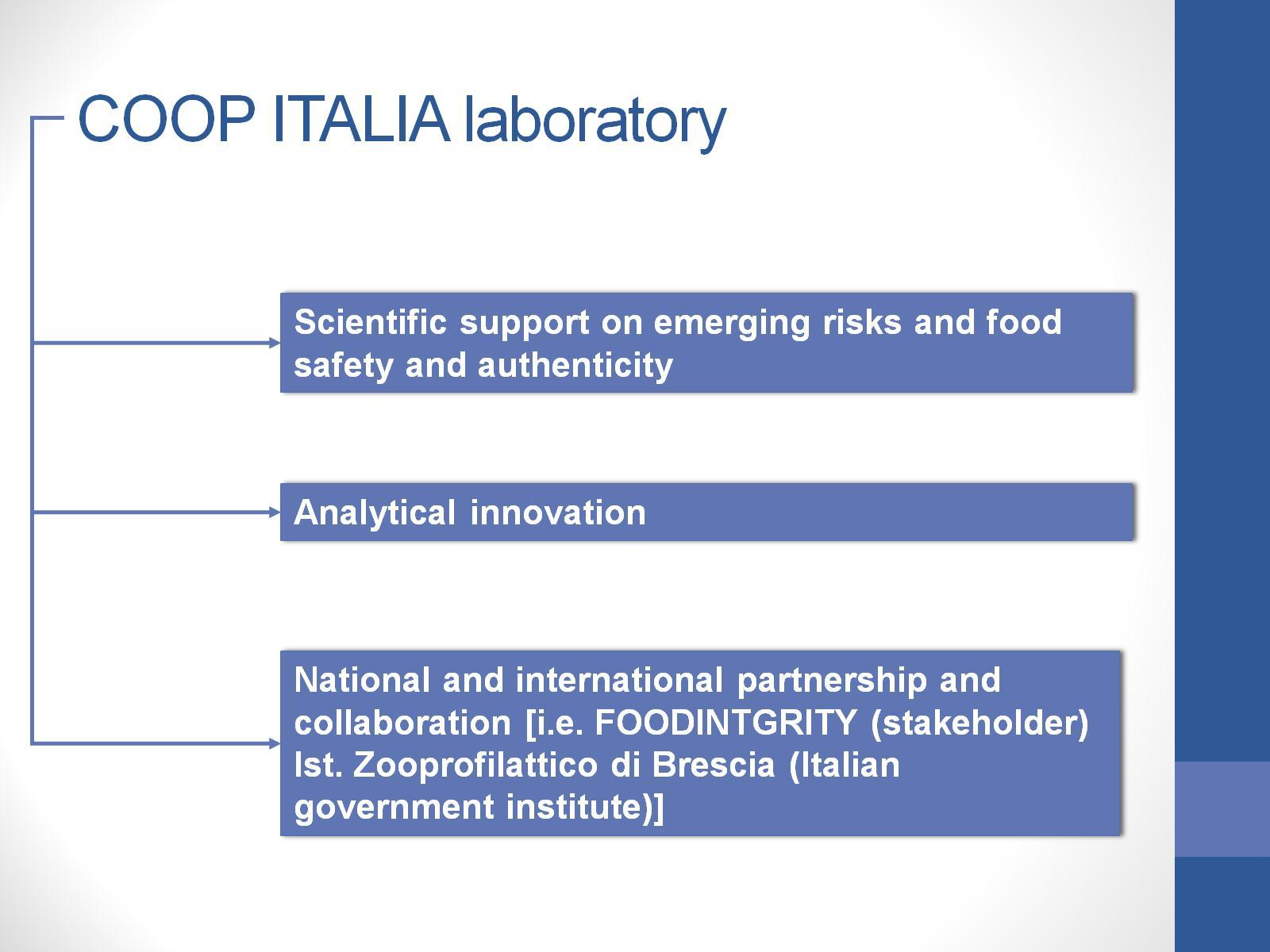 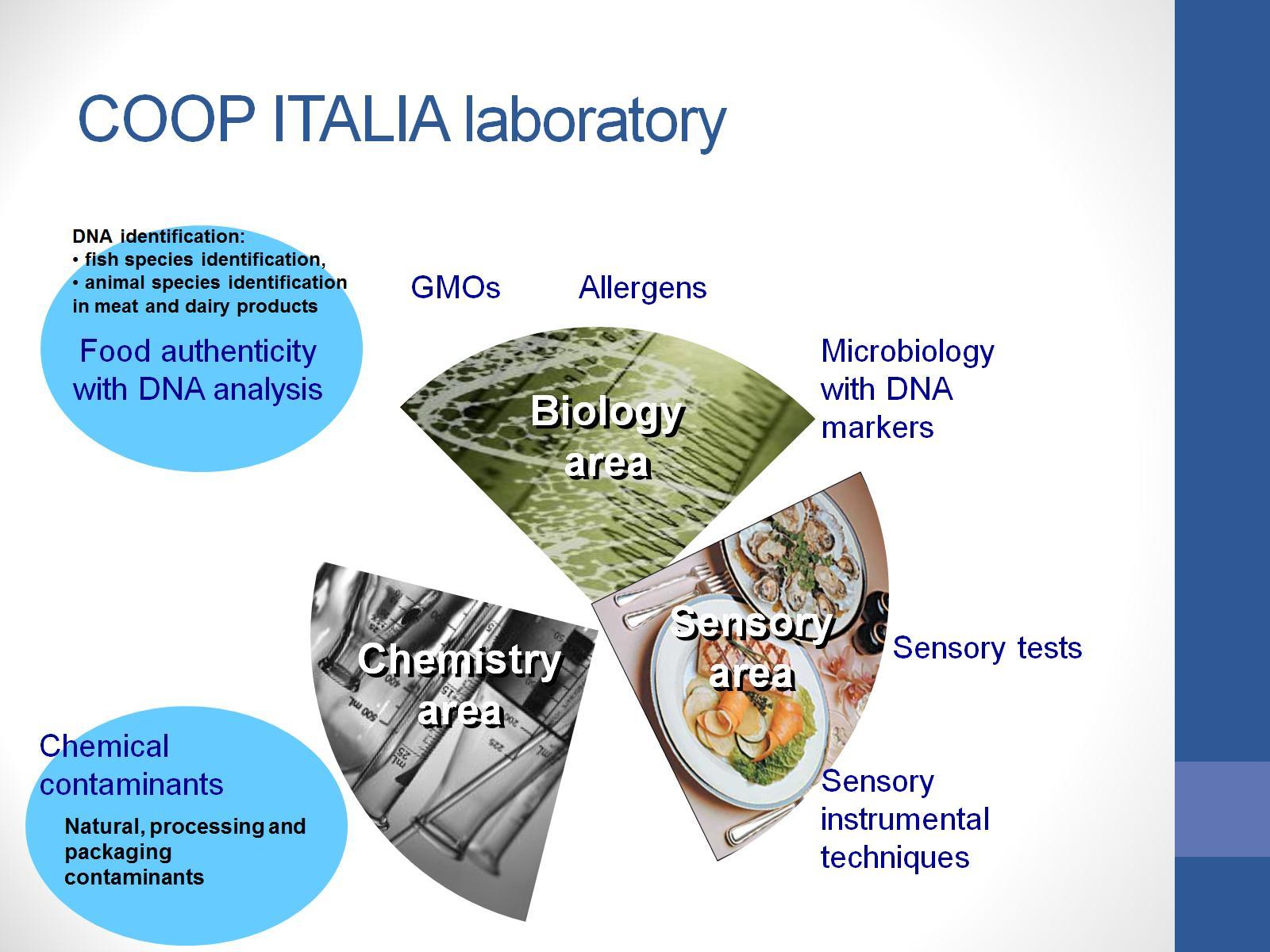 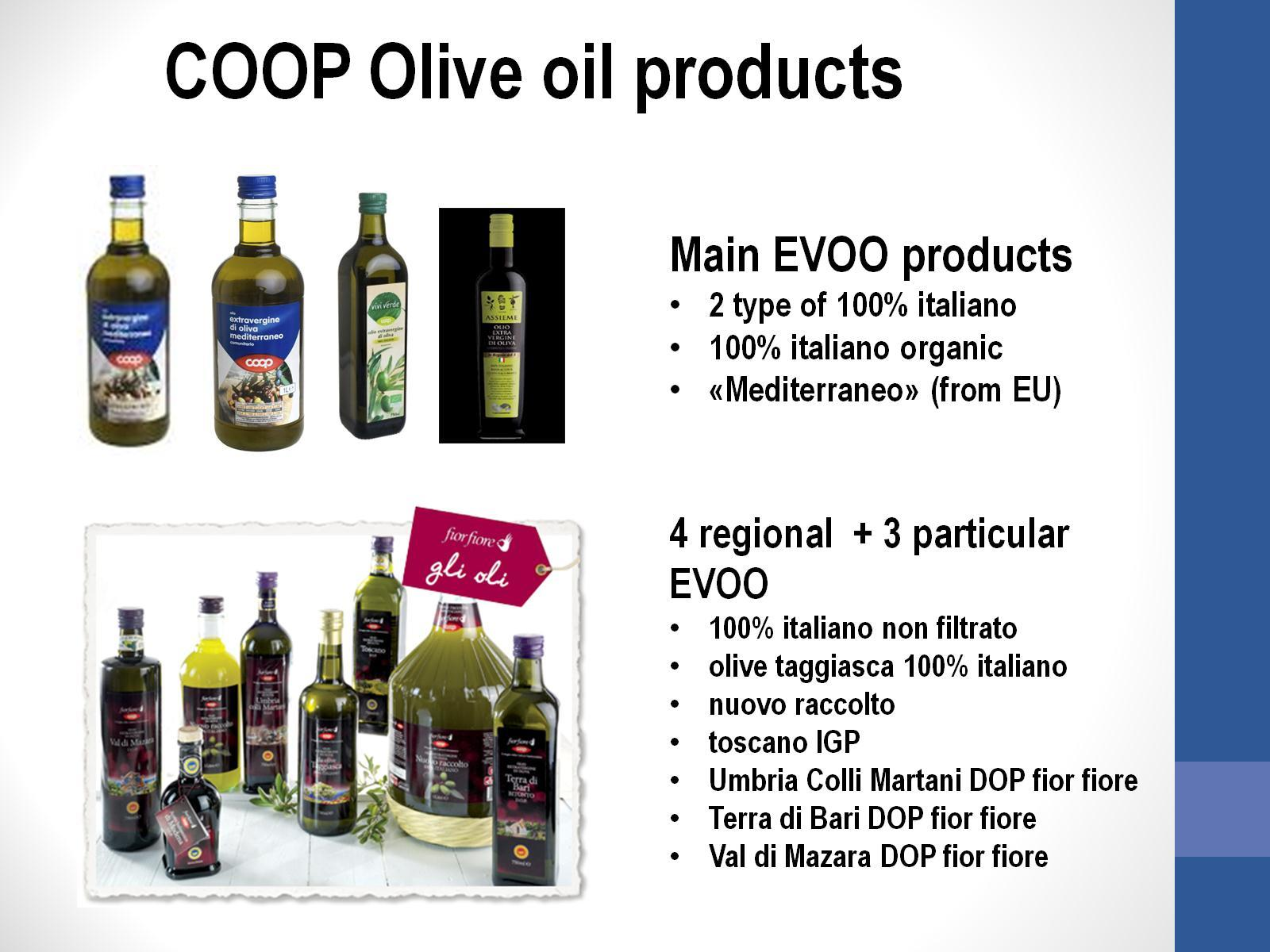 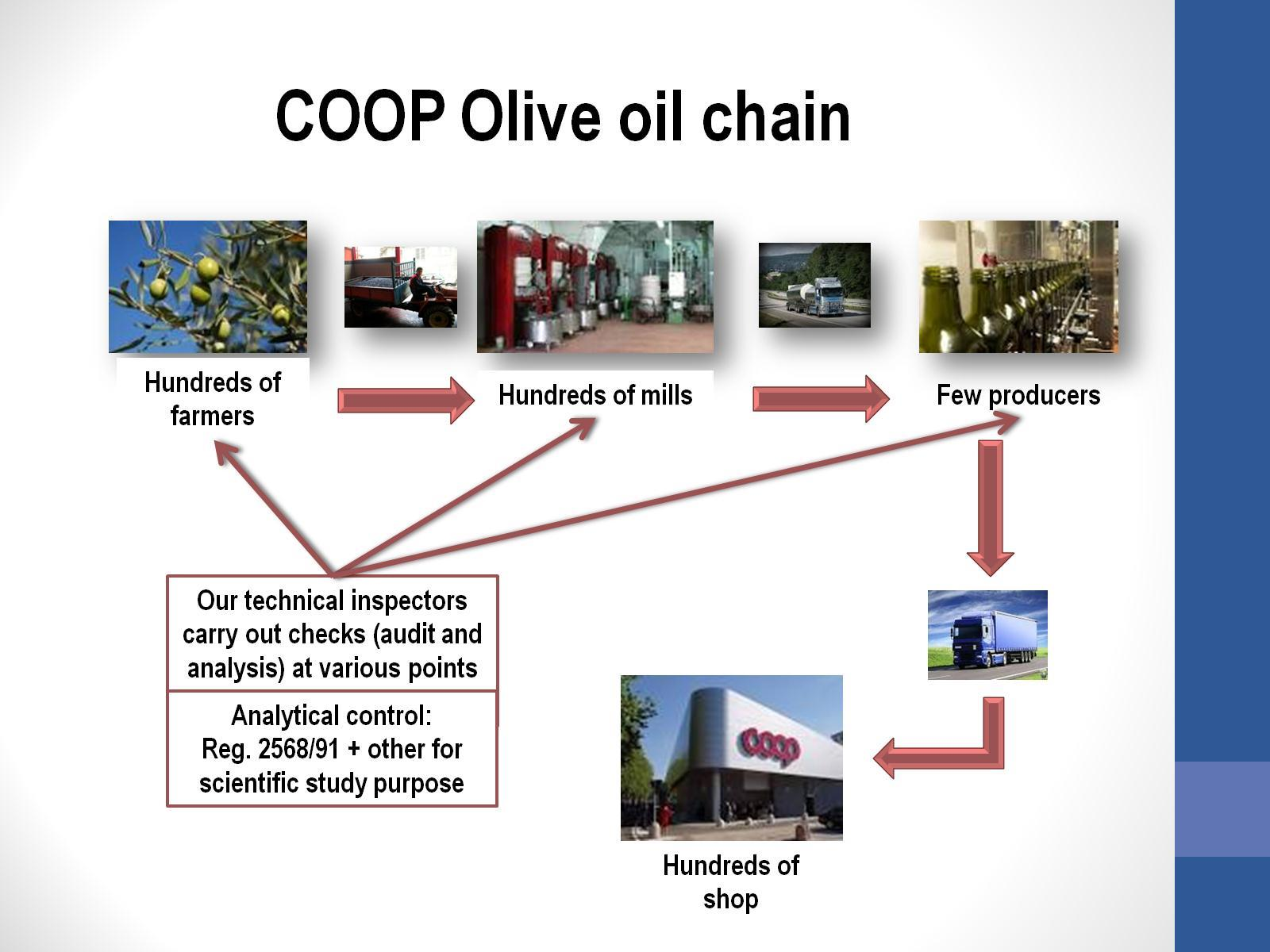 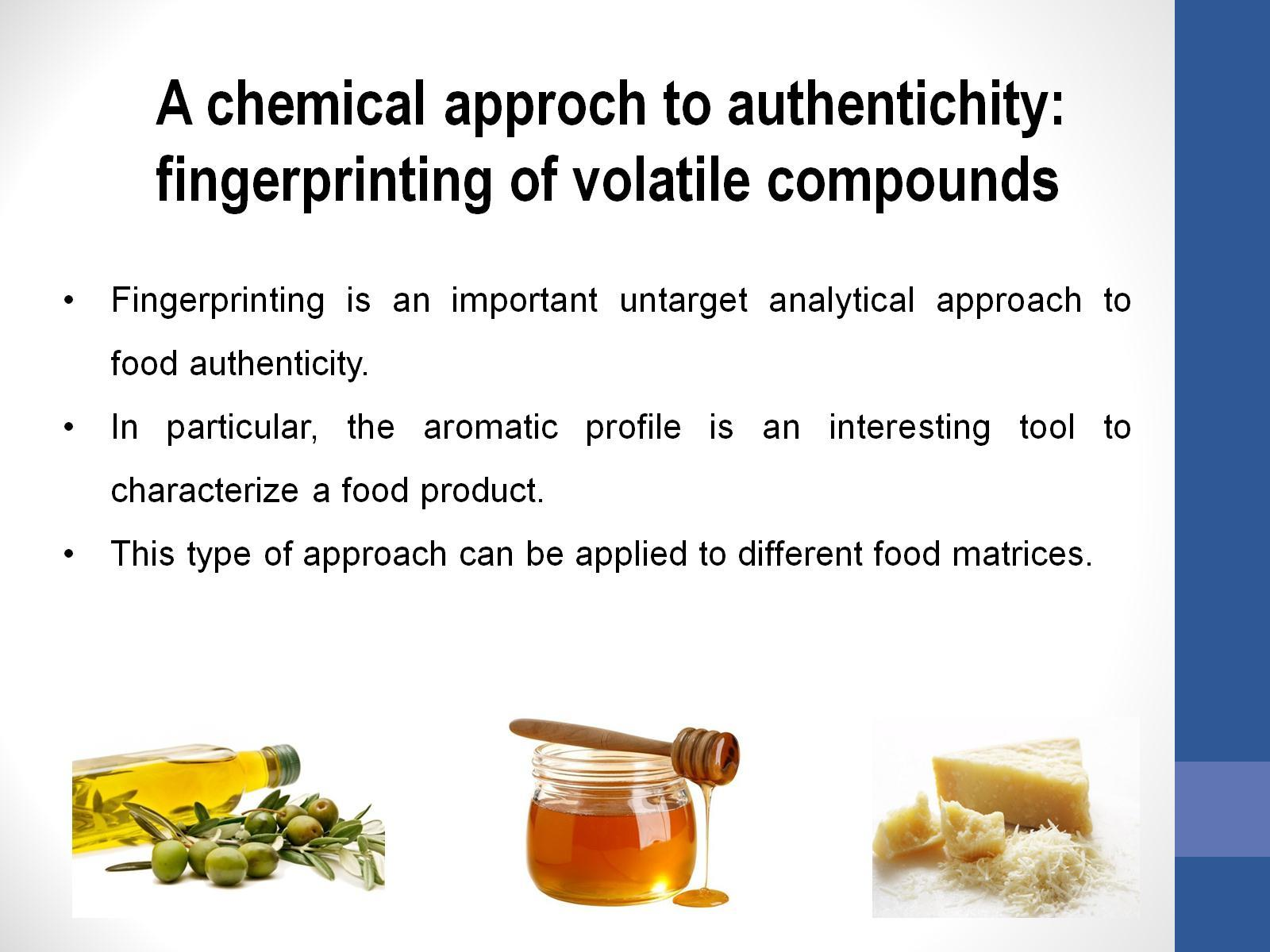 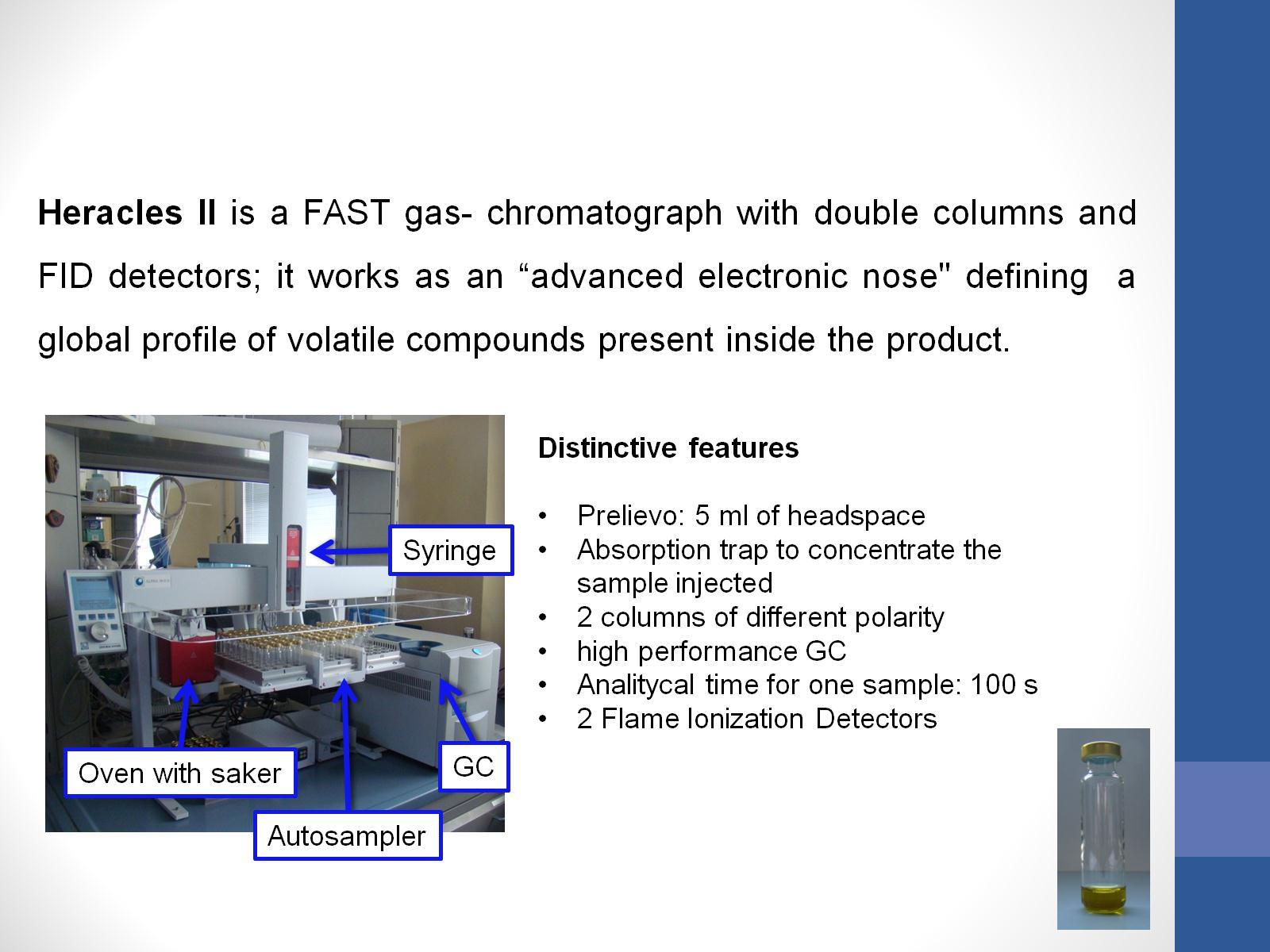 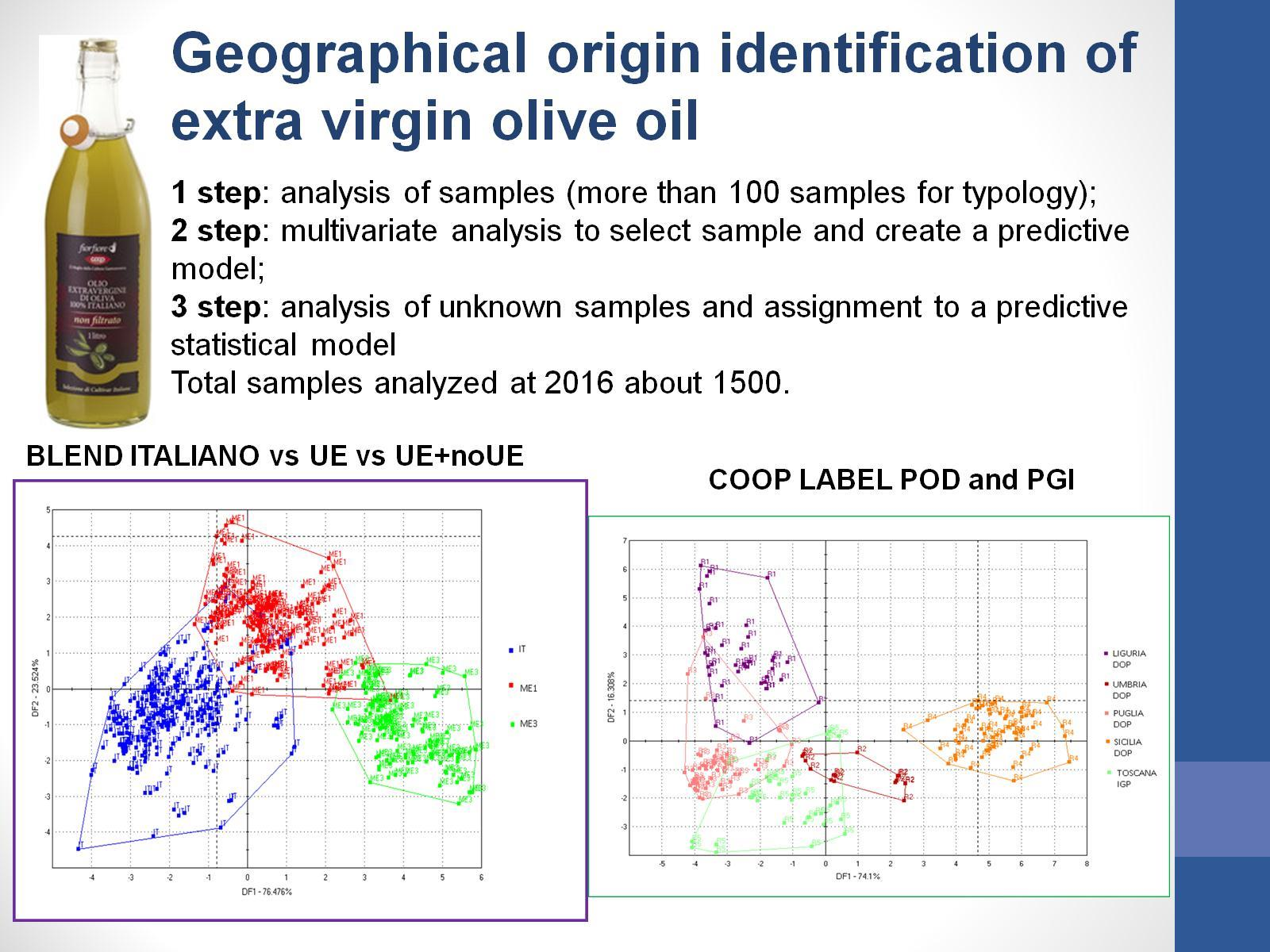 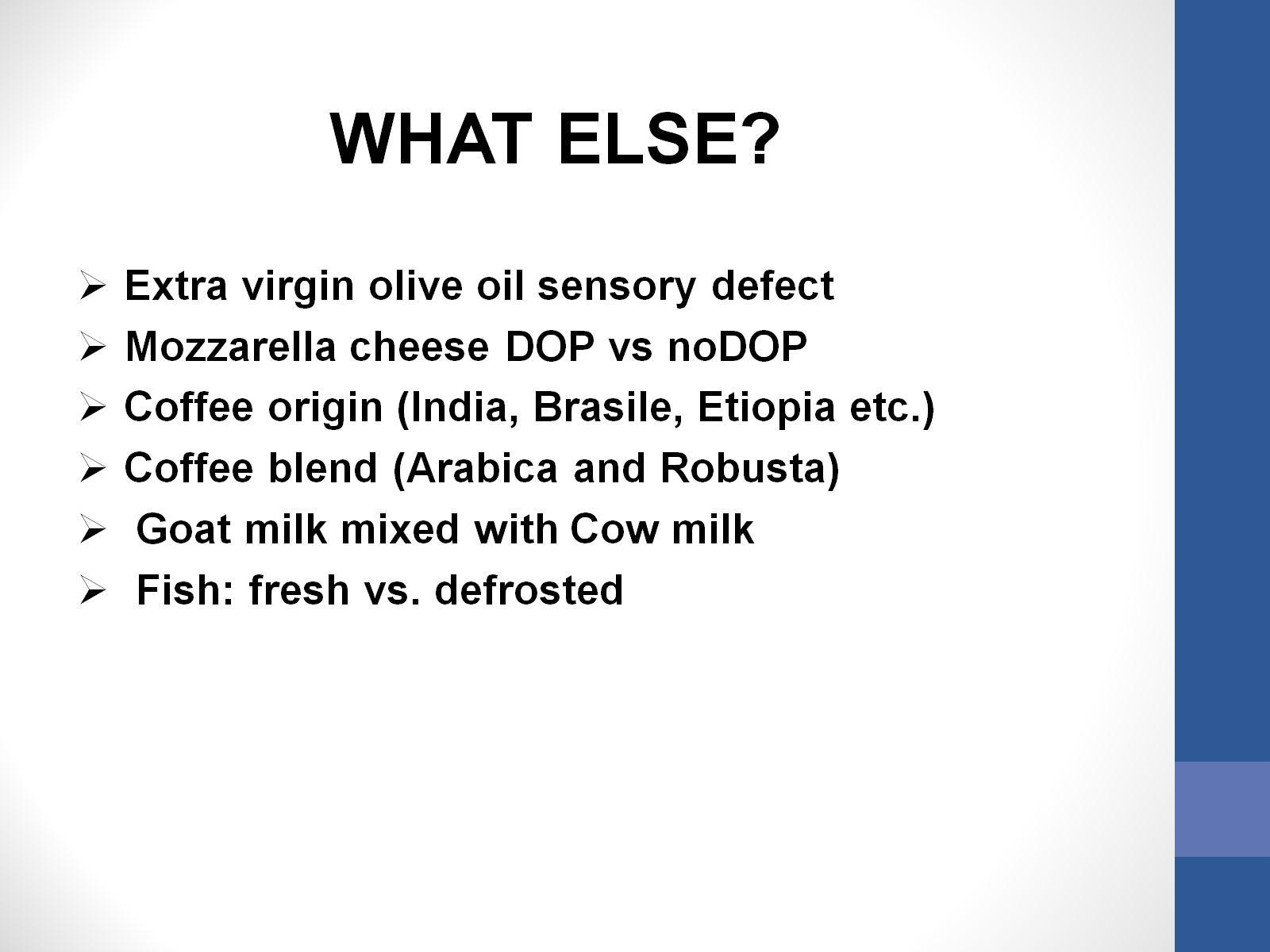 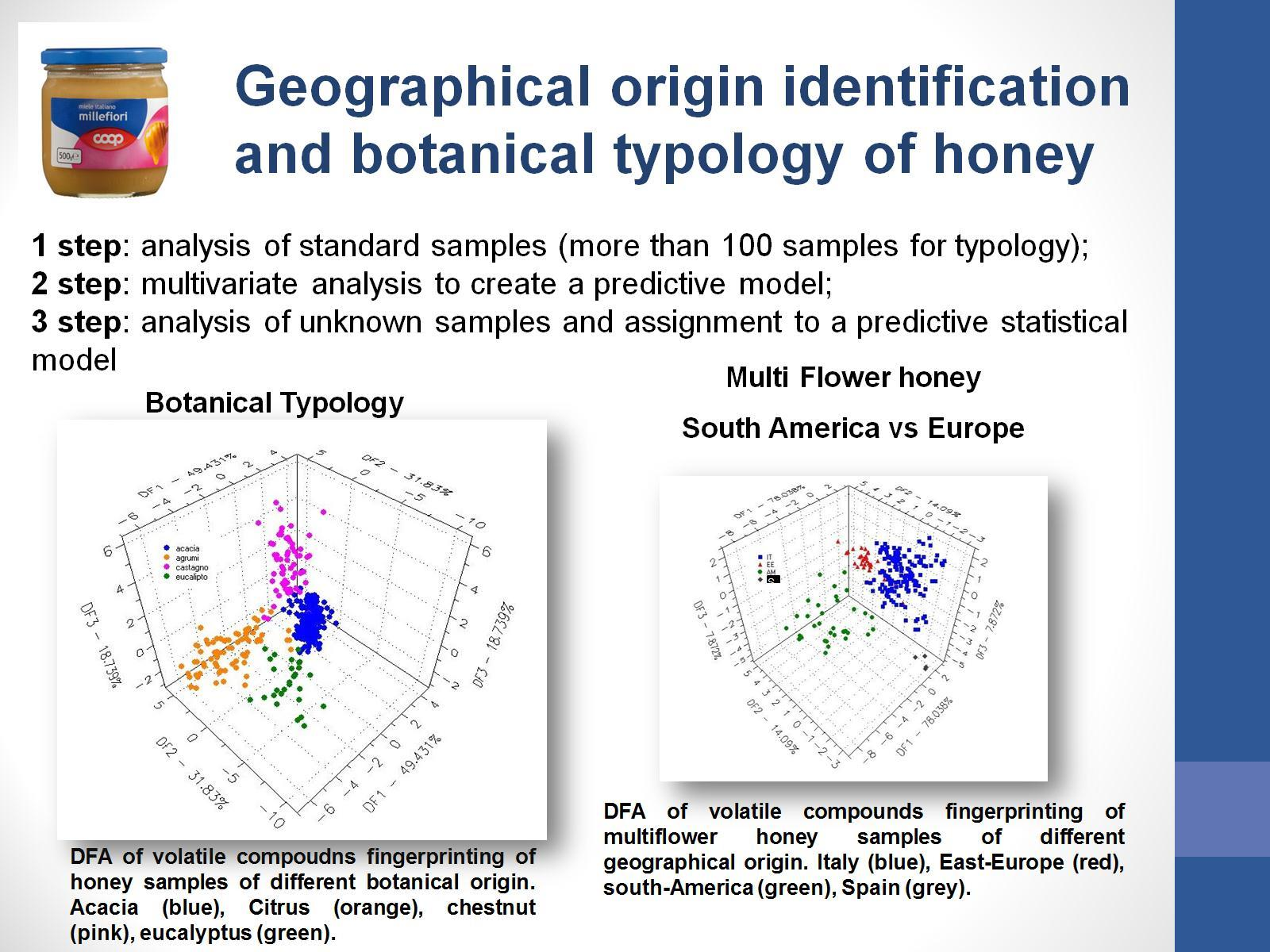 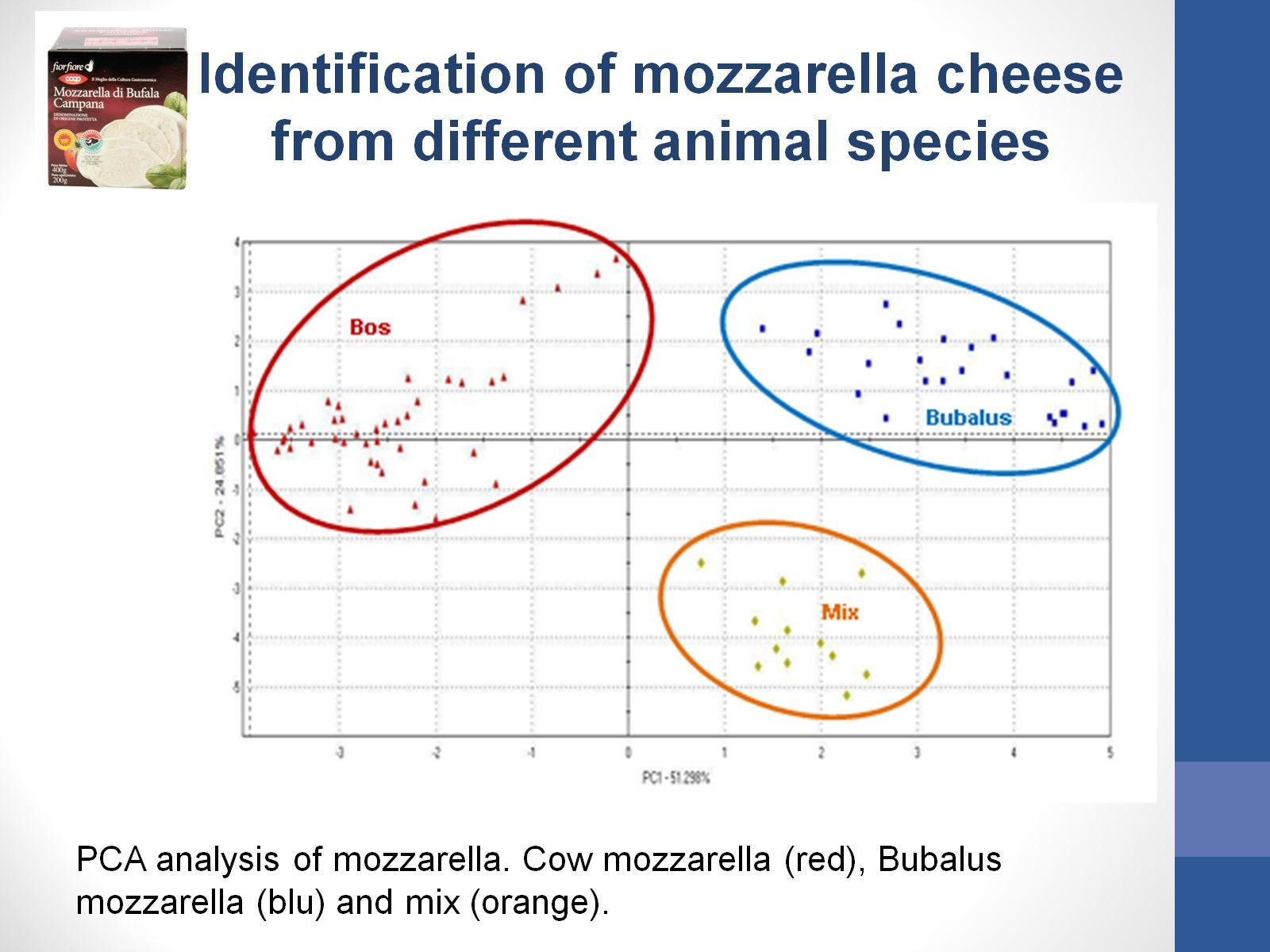 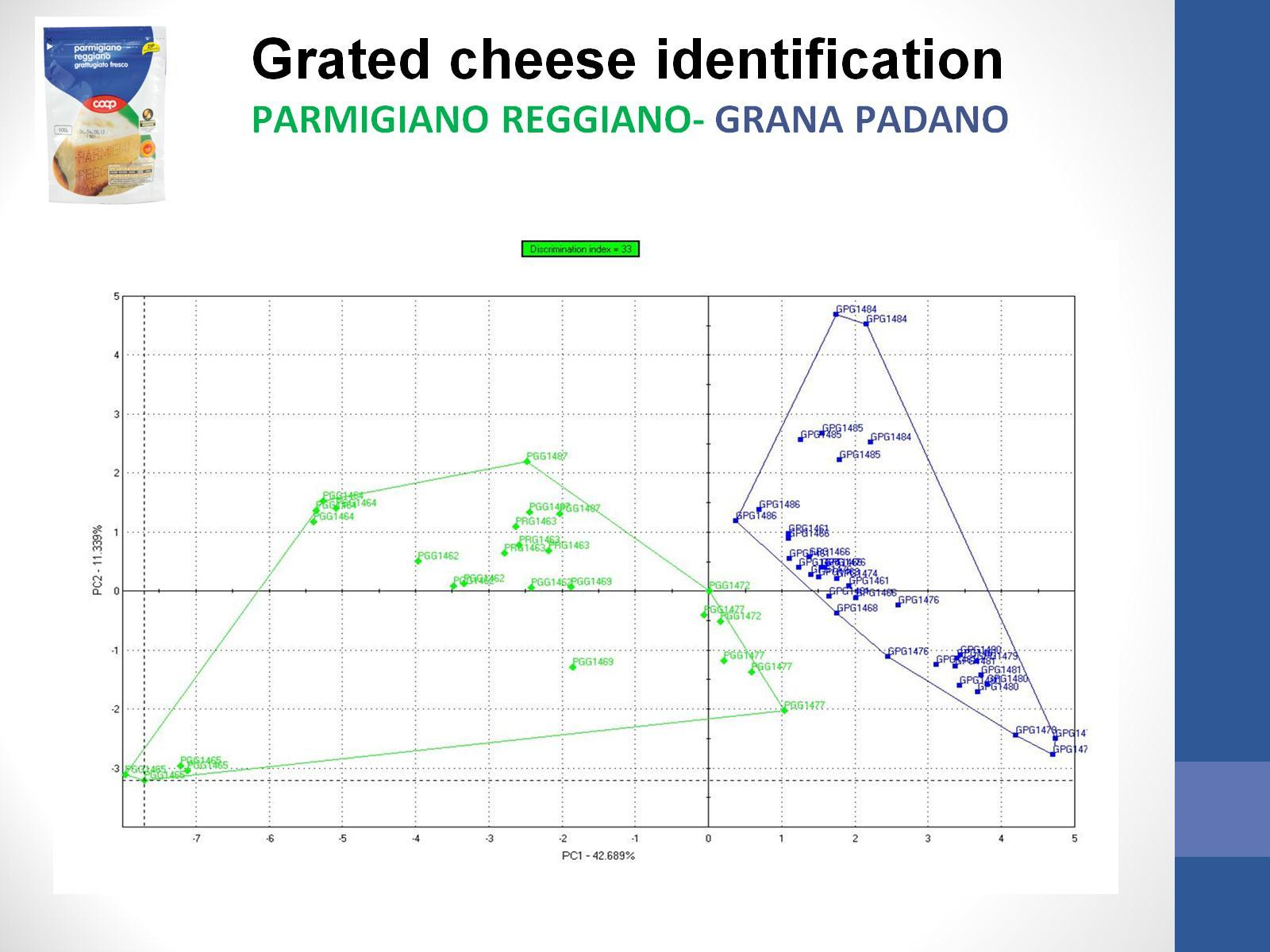 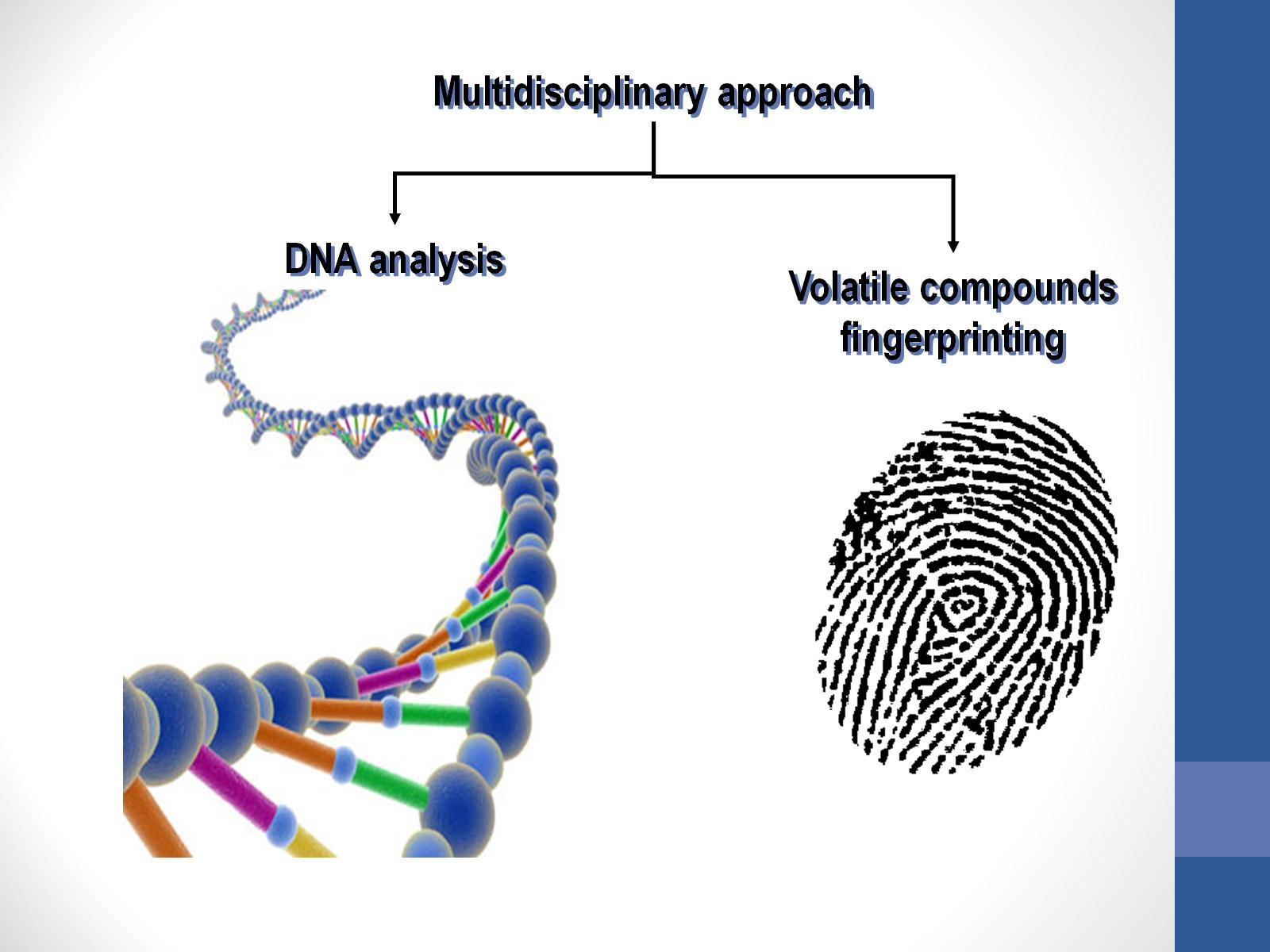 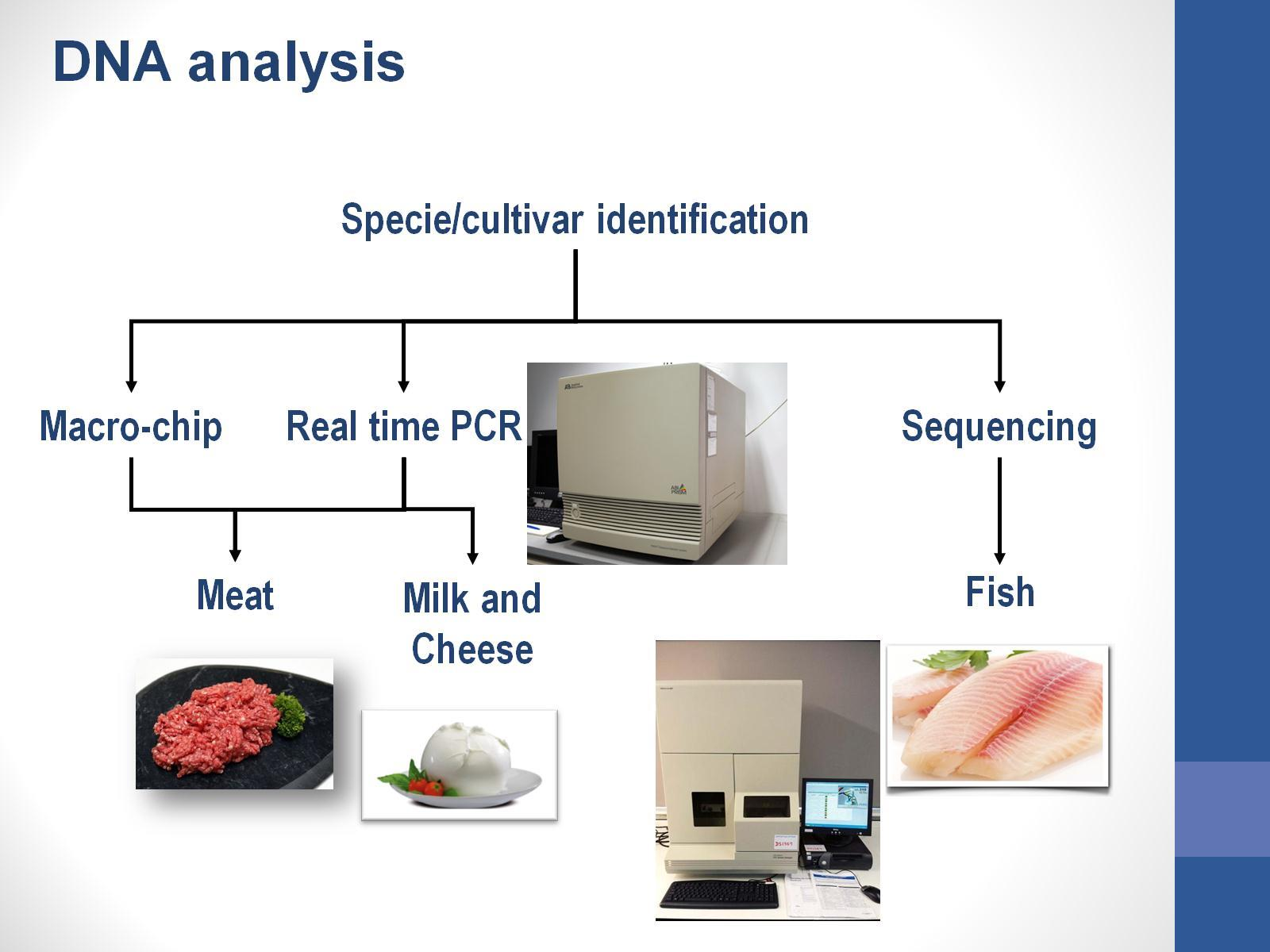 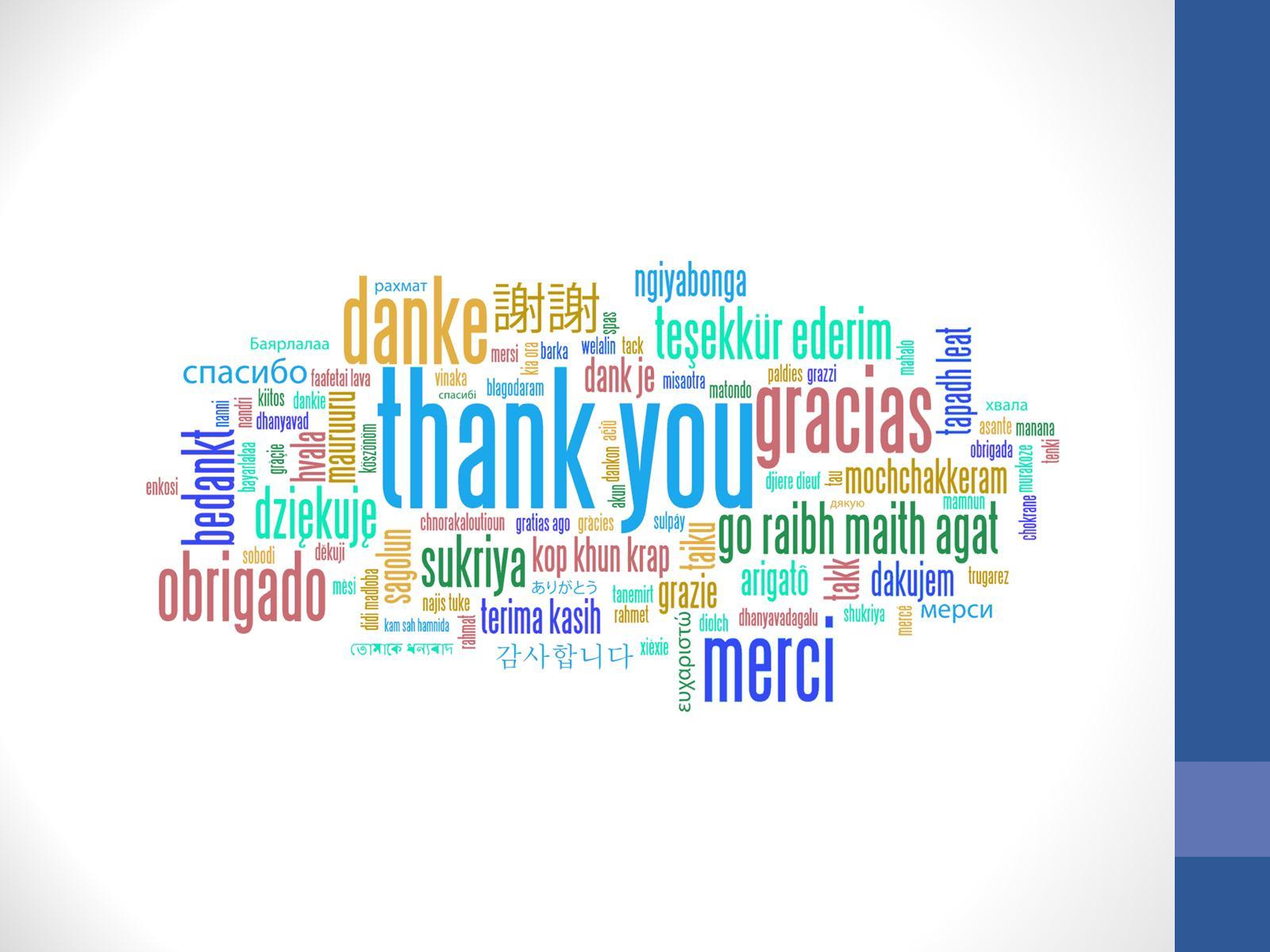 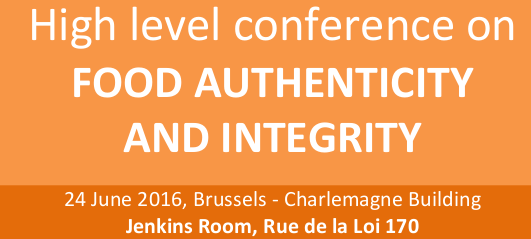 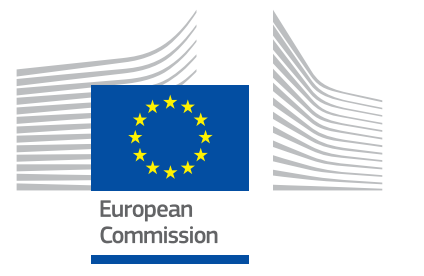 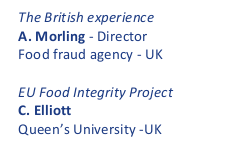 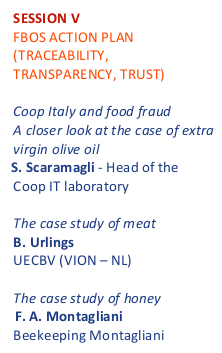 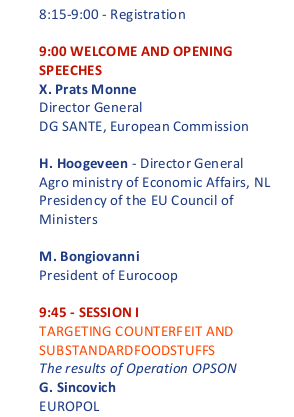 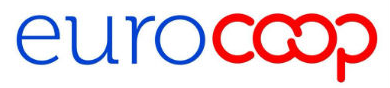 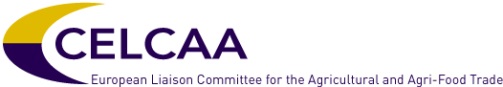 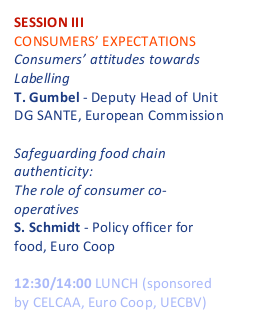 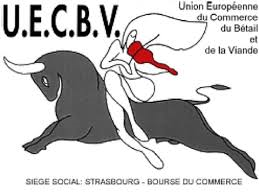 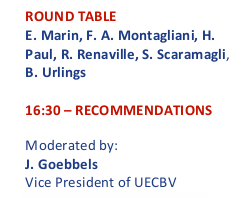 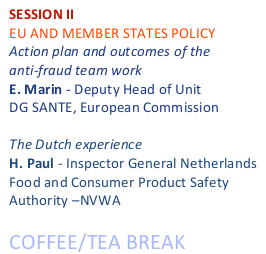 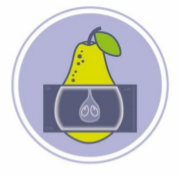 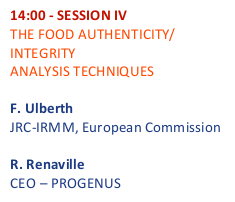 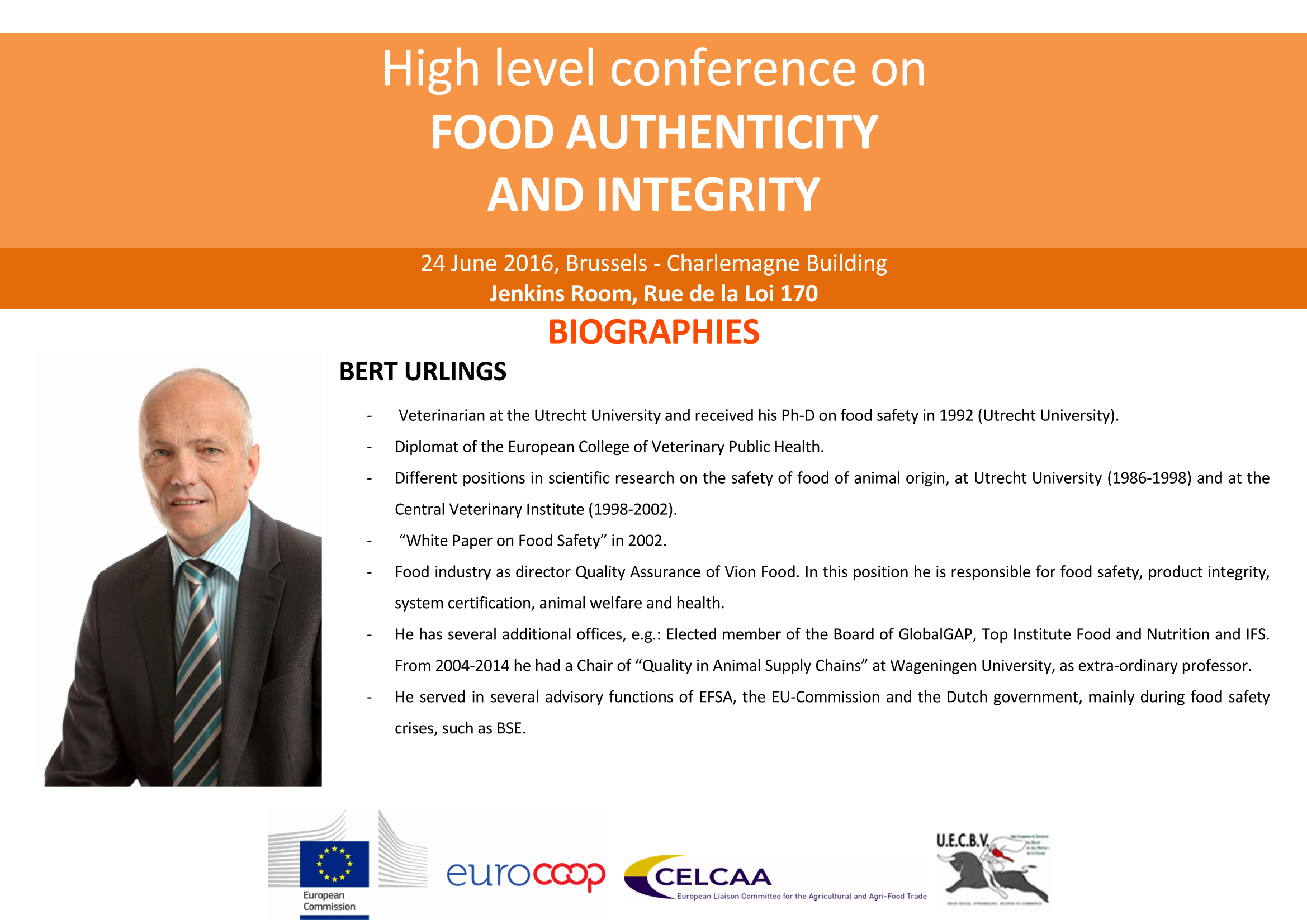 Trust in Food:   product integrity  and  transparency.
June 24, 2016
Bert Urlings
Vion Food: Farmers owned
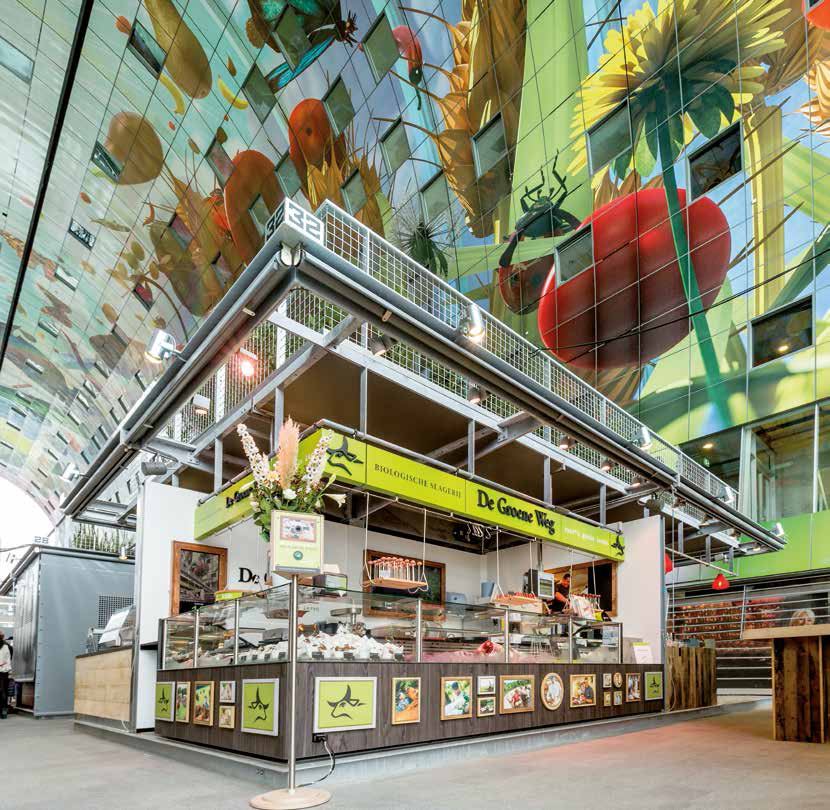 TOP 30 
Food companies
In turnover
Net turnover 2015
EUR 4,6 Billion
25 Production locations   
The Netherlands - Germany
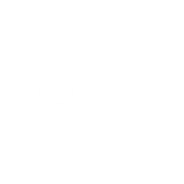 11,021 employees
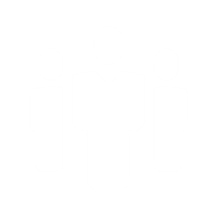 303,000 pigs processed 
Per week


17,400 cattle processed
Per week
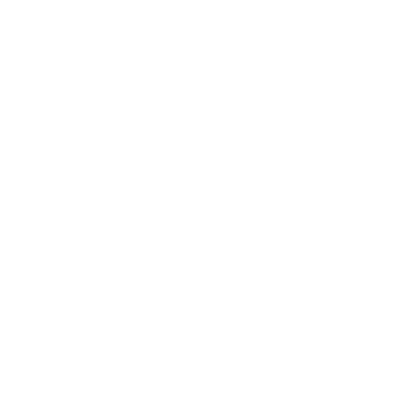 3 Business Divisions
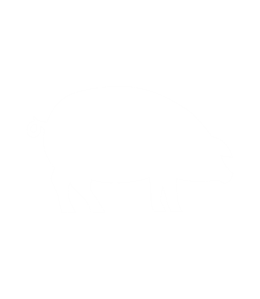 Pork
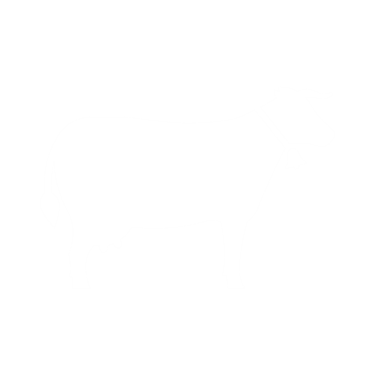 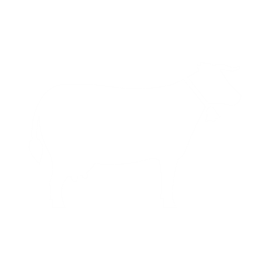 Beef
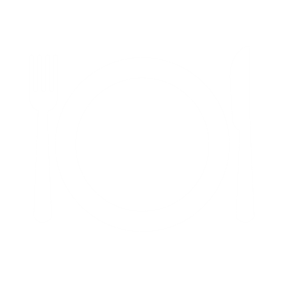 100.000.000 consumers
every day
Food Service
Bert Urlings
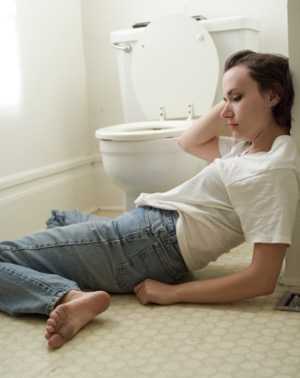 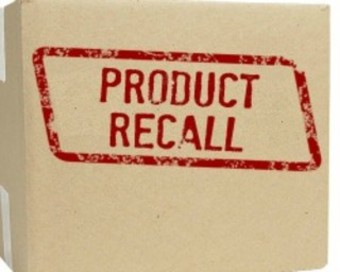 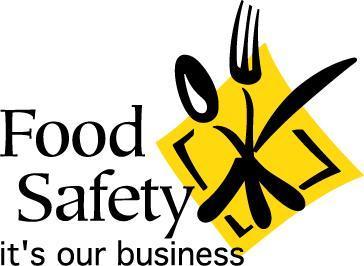 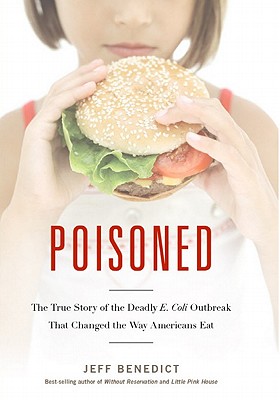 Litigation
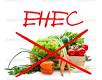 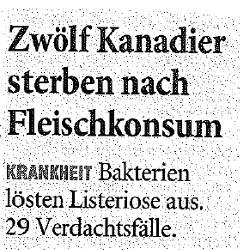 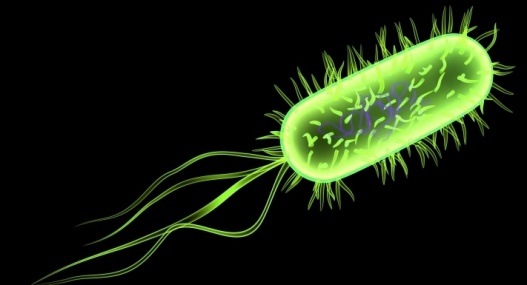 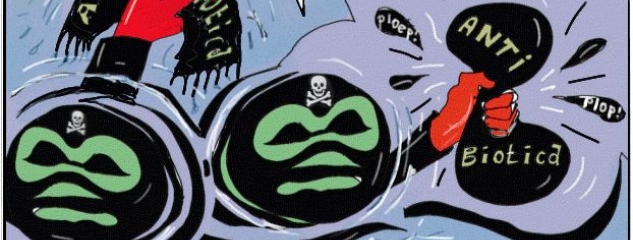 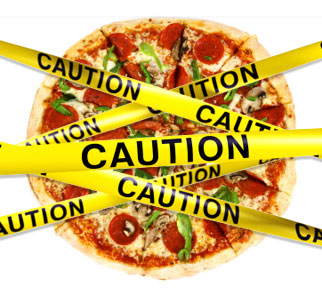 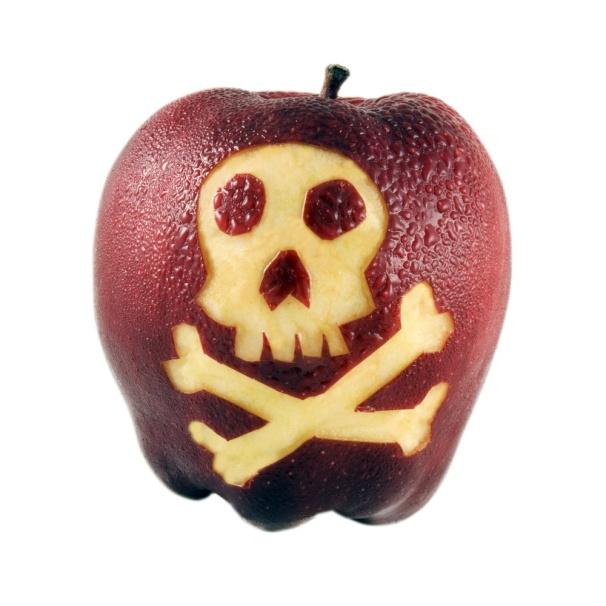 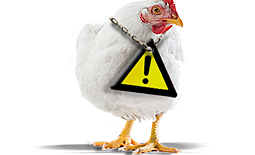 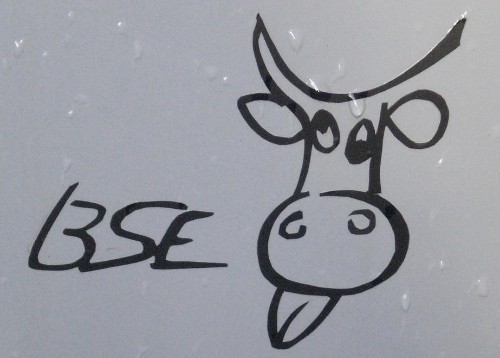 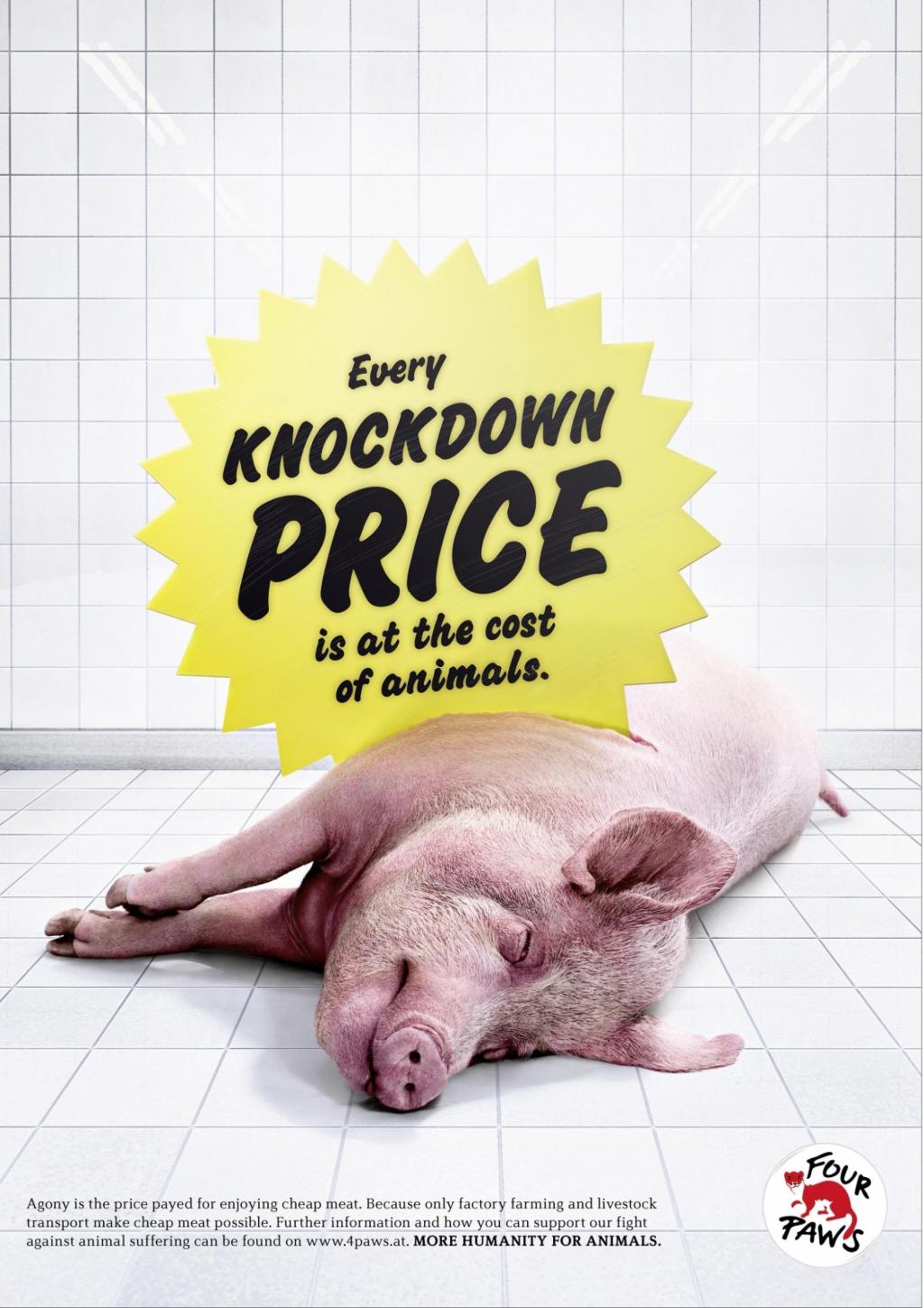 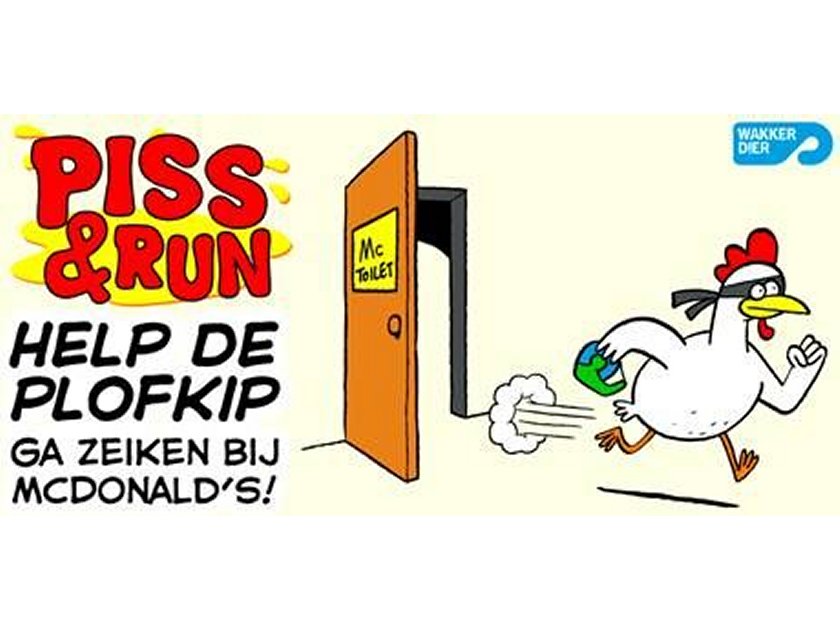 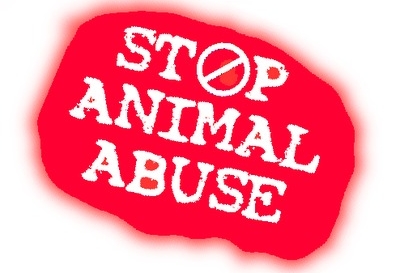 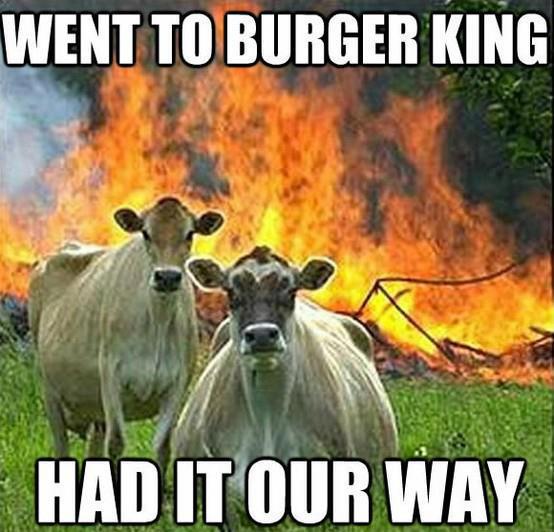 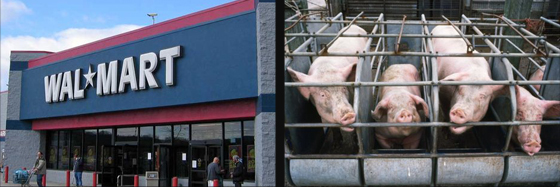 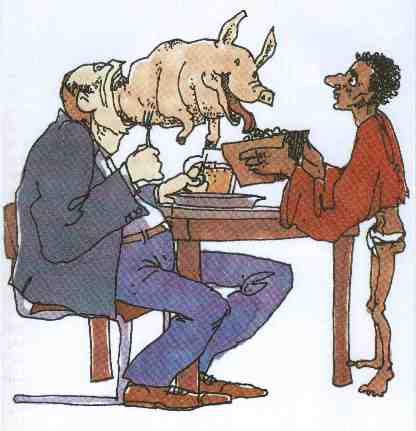 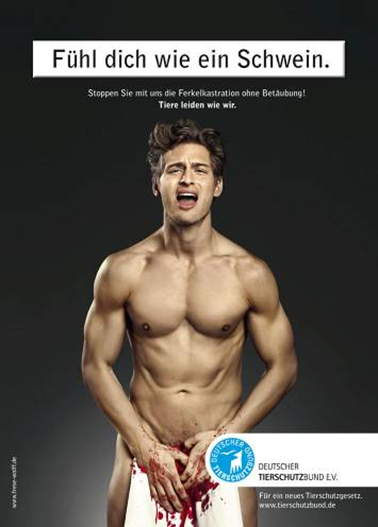 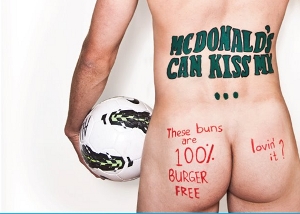 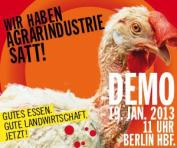 What are the issues?
Contemporary theme’s 

Integrity of food: “What you see is what you get.”
Process 
Product
Label

Transparency Vion:
All audits full on internet
All meat inspection data on internet
Public health e.g.:
Influenza
Q-fever
Antibiotic resistance

Food safety e.g.:
Salmonella / Listeria / ESTEC
Toxoplasma gondii
Antibiotic resistance ESBL
Dioxin / Aflatoxin

Animal welfare e.g.:
Castration
Transport

Environment / Labour ethics / Sustainability
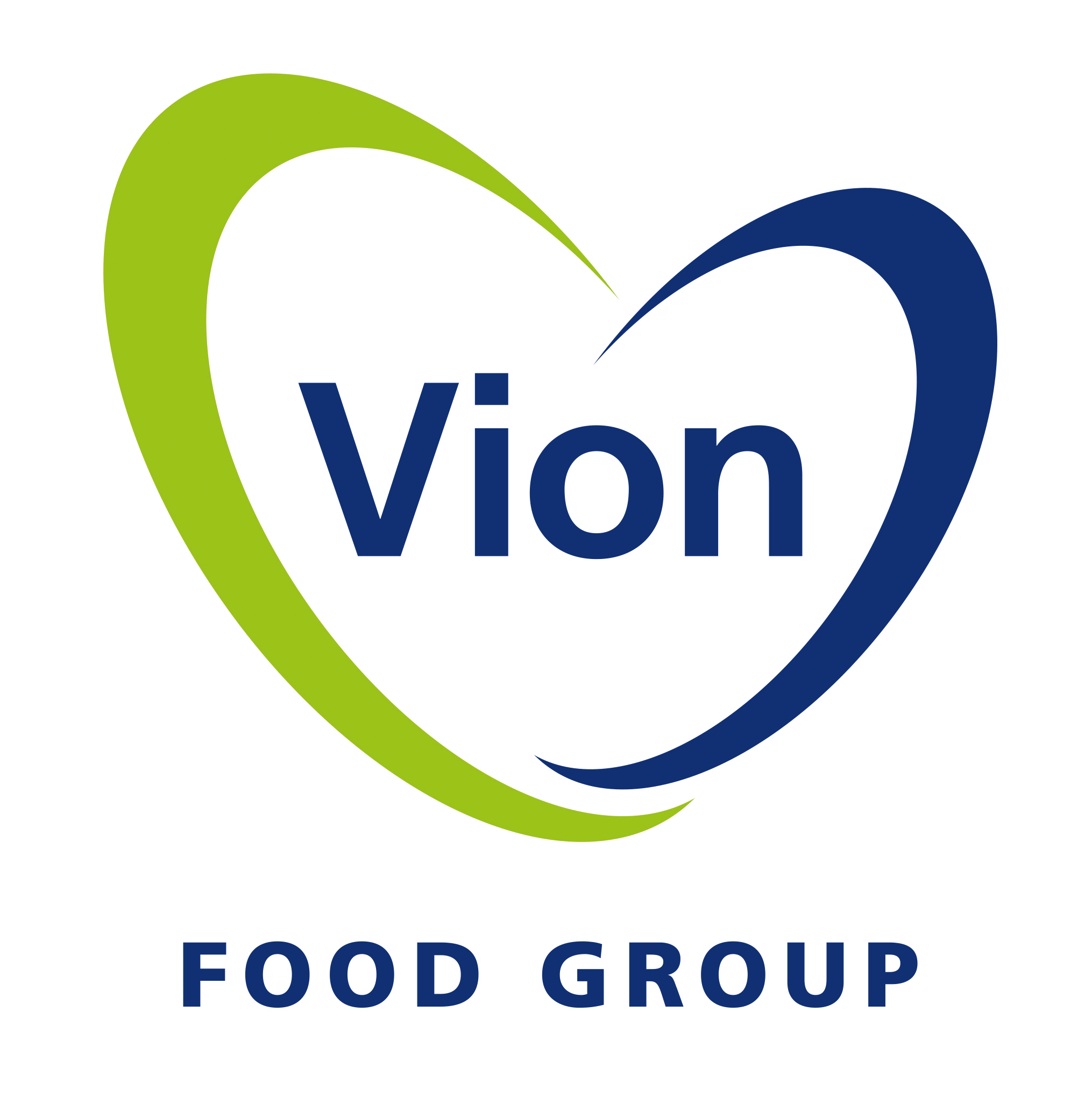 What are the developments in the market?
Brand owners: Reduce risks

Reduce the number of suppliers (dramatically)

Demand recognised certificates

Critical on Certification Bodies

Unannounced audits / checks

Development of second party standards Food Integrity

Marketing efforts focussed on trust in supply chain

Some retailers take the same measures

Others await GFSI
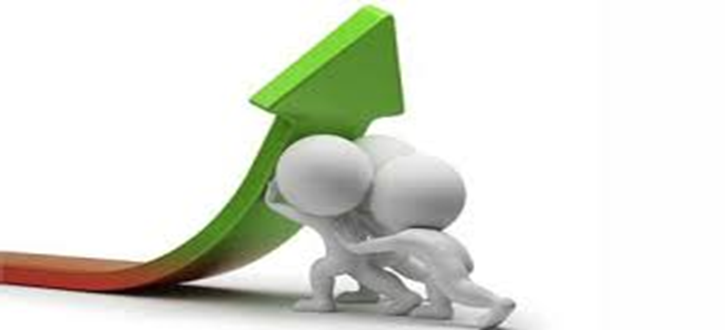 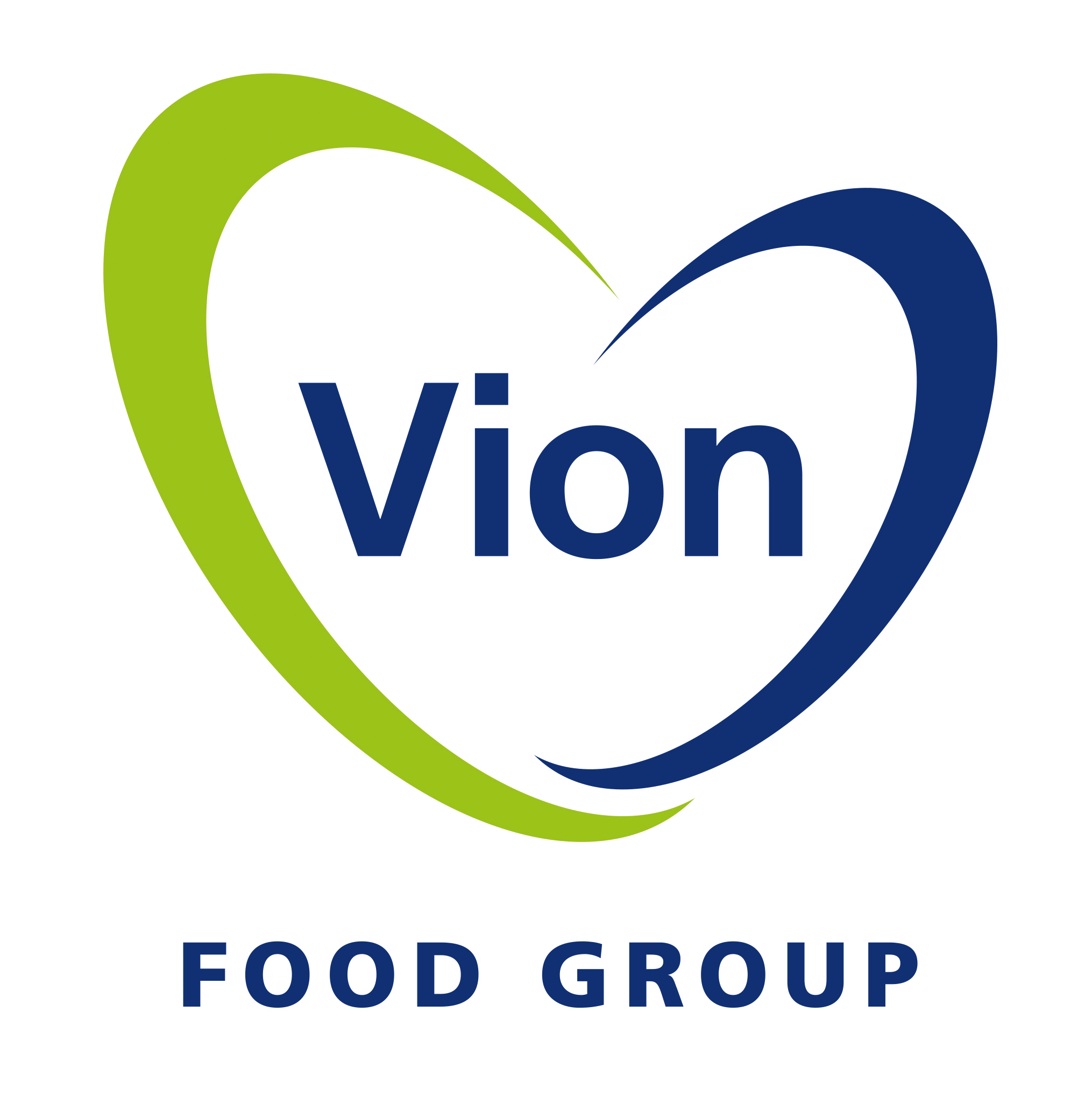 Challenges
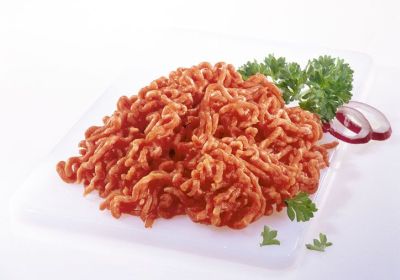 Regain trust:

NGO-s 
Food Scandals / Fraud
Consumer and Market wants more control



What are the key elements to address:

Animal welfare
Environment
Food Safety
Open Standard that includes also control of Chain of Custody
Part of the society: “Farming in concert with your neighbours”
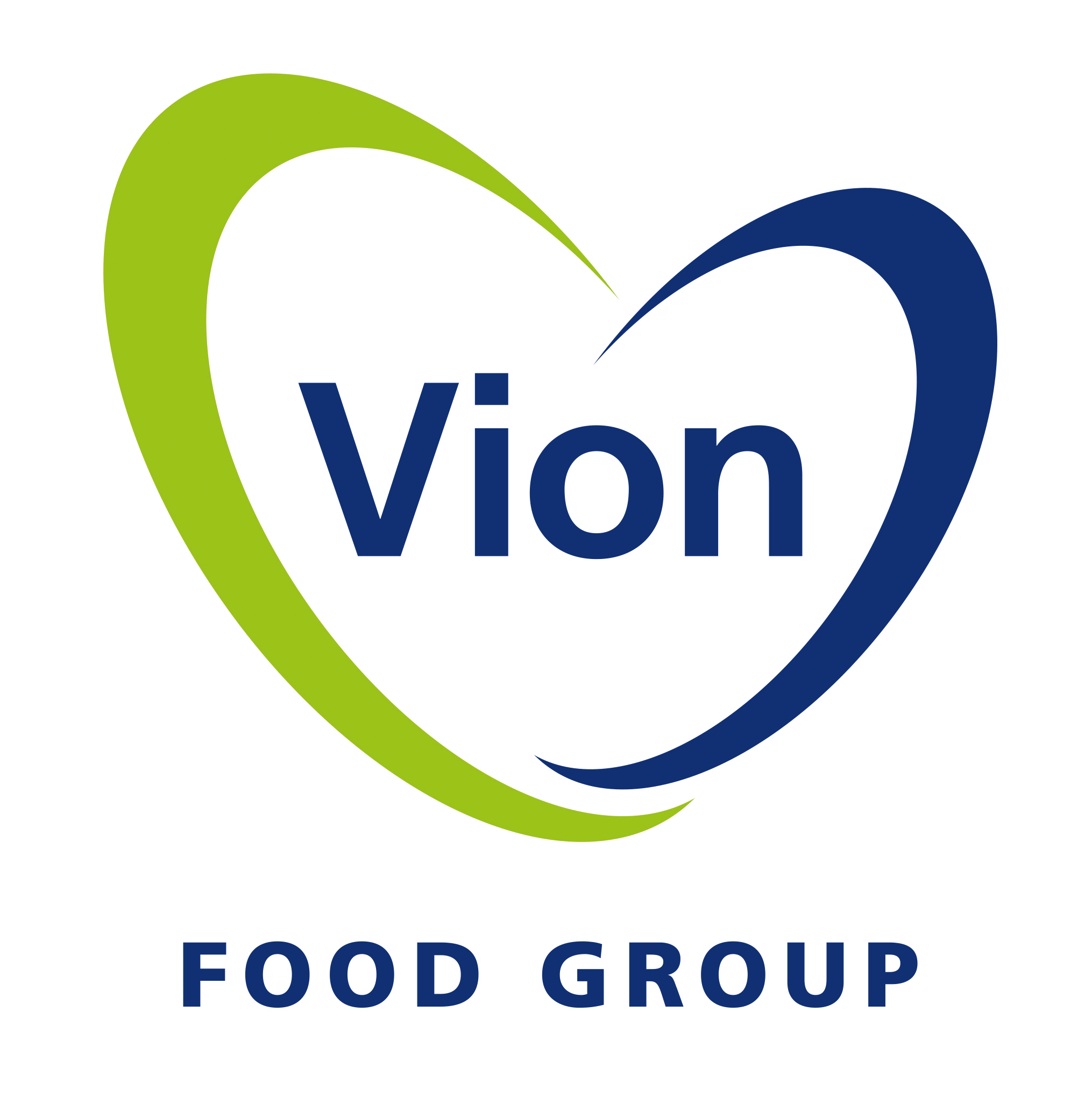 Create trust  &  add value
Show that your Integrity is in control:

Chain of Custody programme:
Developed with Retail (CBL)
Certification bodies
For Animal Welfare friendly Pork programme of Dutch Retail
	
System needs:

Standard for Product and Process Integrity
Third party audits
Unannounced audits
Transparency:
Registered companies in the supply chain
Standard Integrity

Result:

Trustwhorty pork at retail, favoured by the Animal welfare NGOs
From 20% (2011)  >>> more than 90% (end 2016)
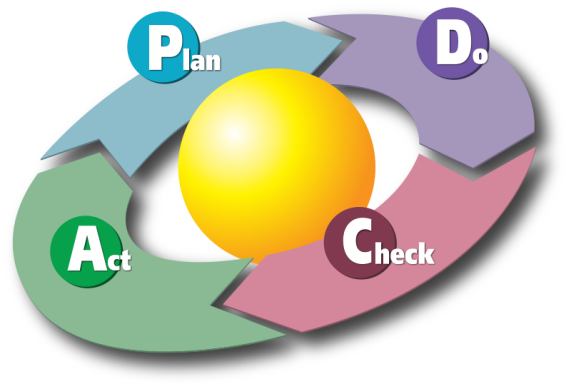 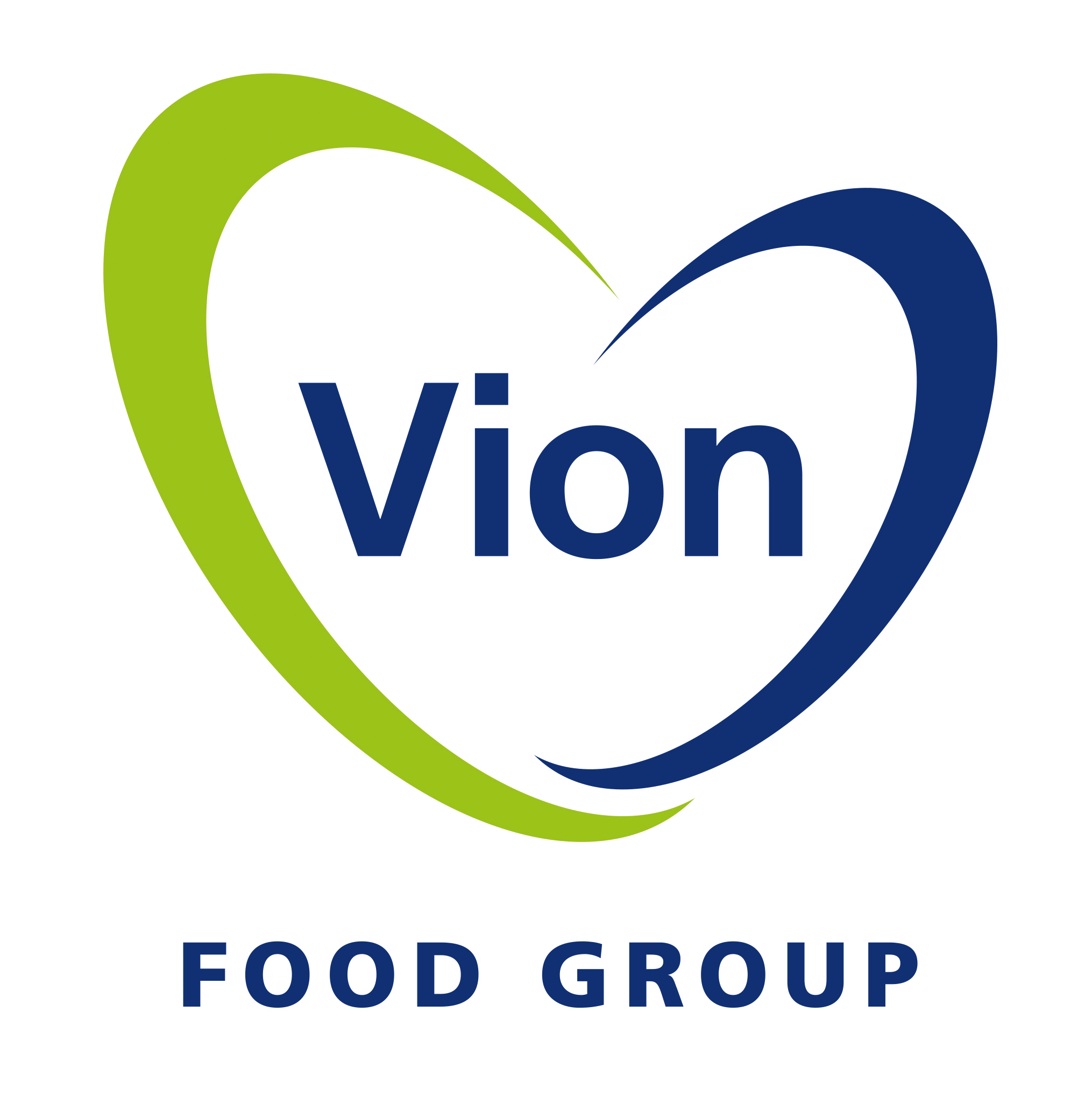 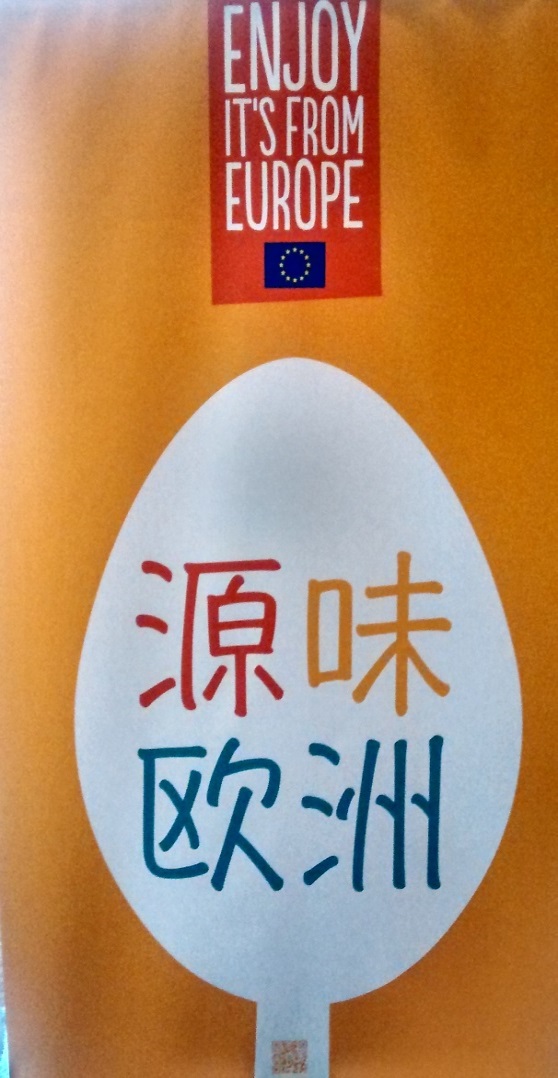 Private Quality Standards
Relevant instrument to control several issues

Part of continuous improvement programmes

Create Trust Industry, Retail, OoH and Society
Detect and remove Criminals….
Unannounced audits / inspections
Integrity programmes to control the value of the label and protect the participants in the supply chain
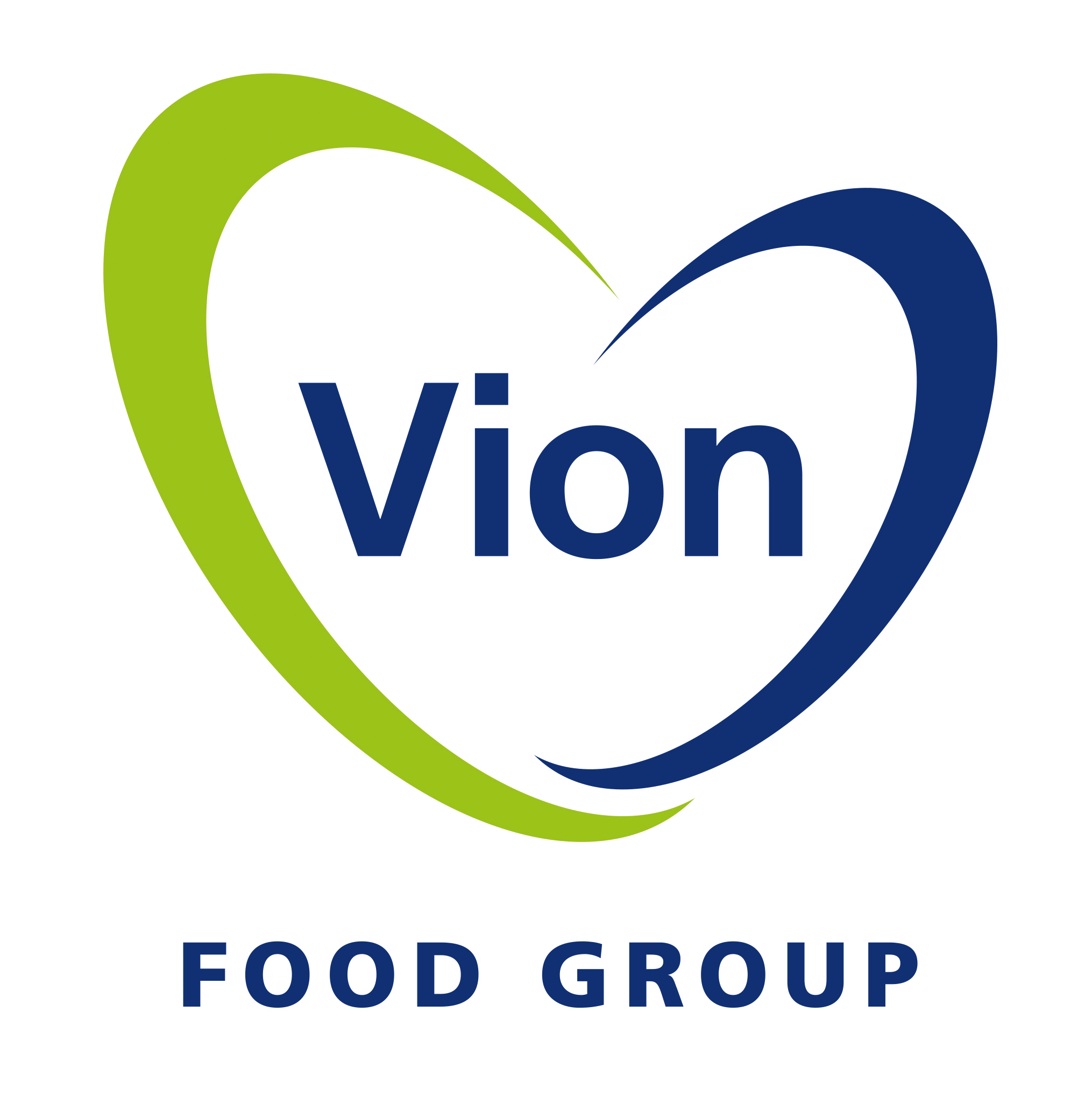 Transparency
Trust: open and transparent:

Walk your talk / talk your walk
One message to all:
Customers
Authorities
Own workforce
NGO’s
Public
Publish all relevant data:
Government data
Third party audits
Projects: public health / animal welfare / integrity / sustainability etc

October 2014 decision taken to go public with these data (non sensored)
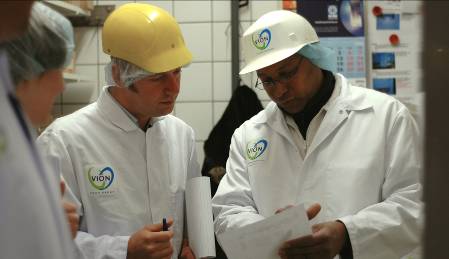 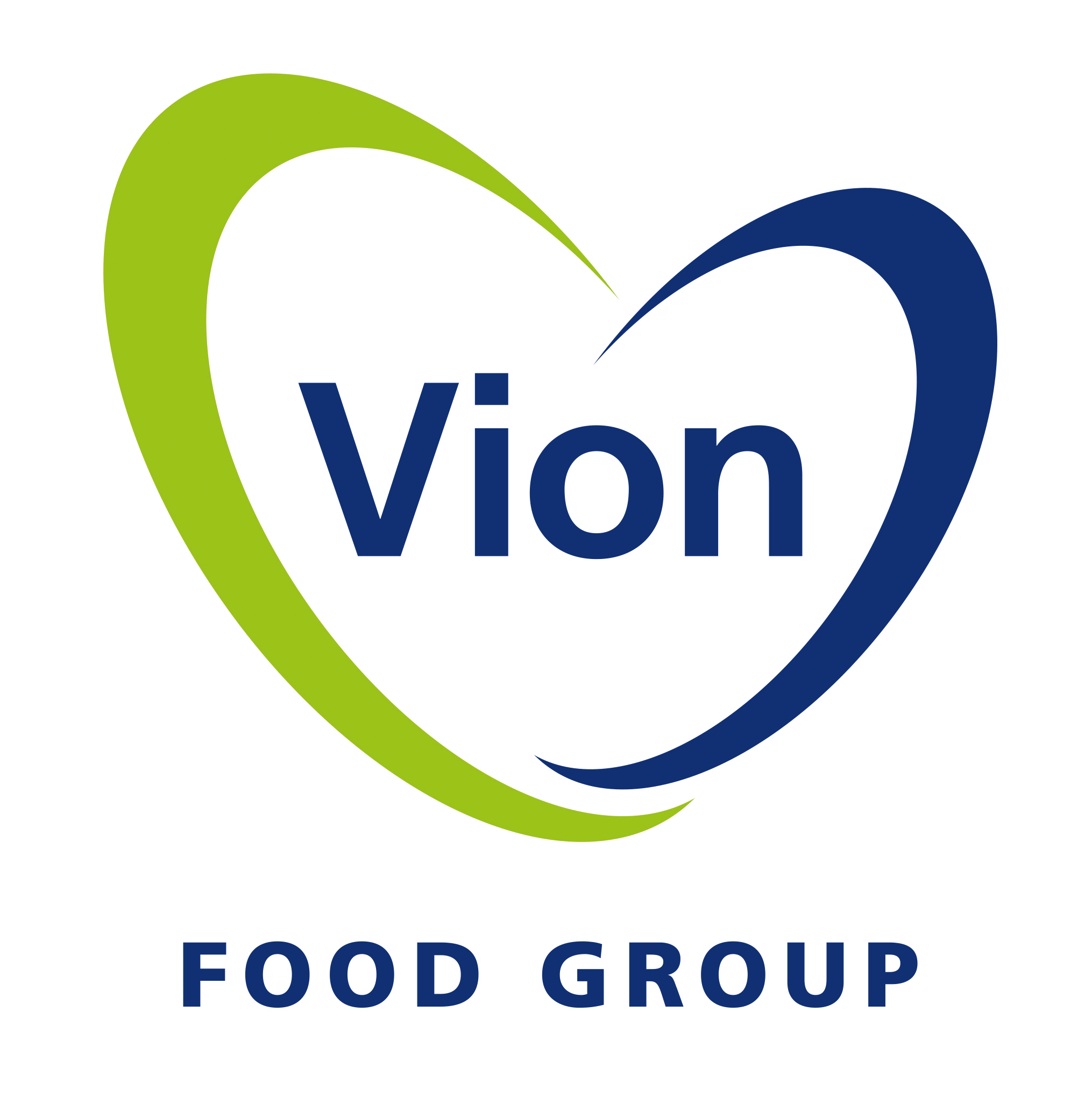 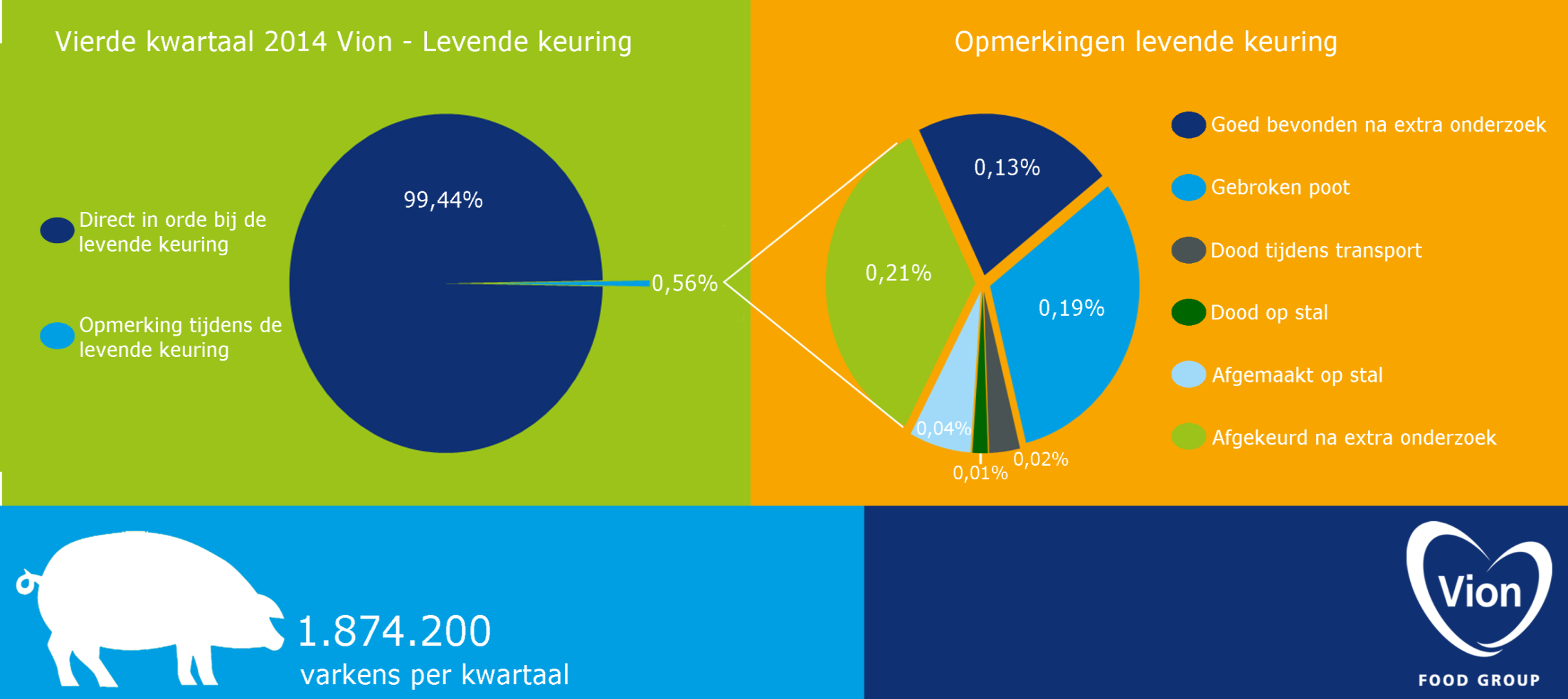 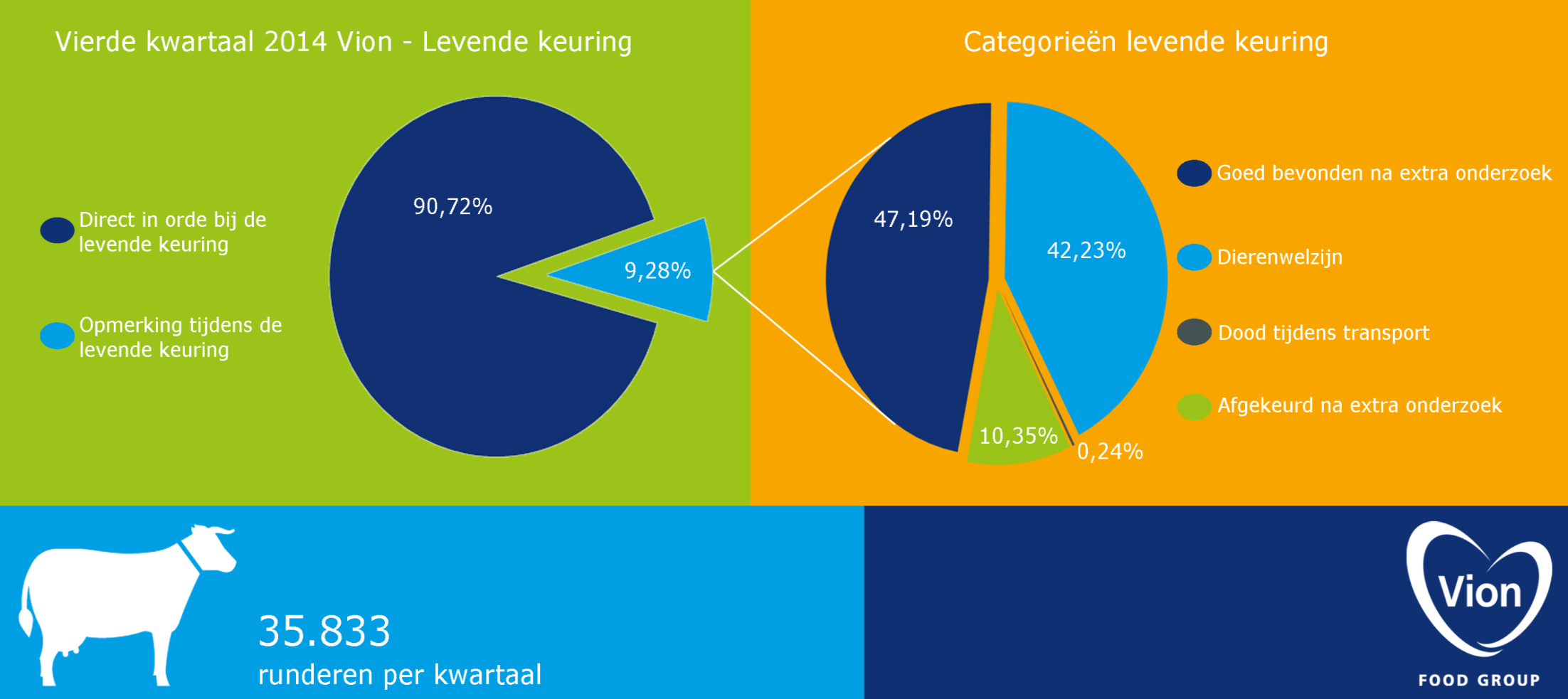 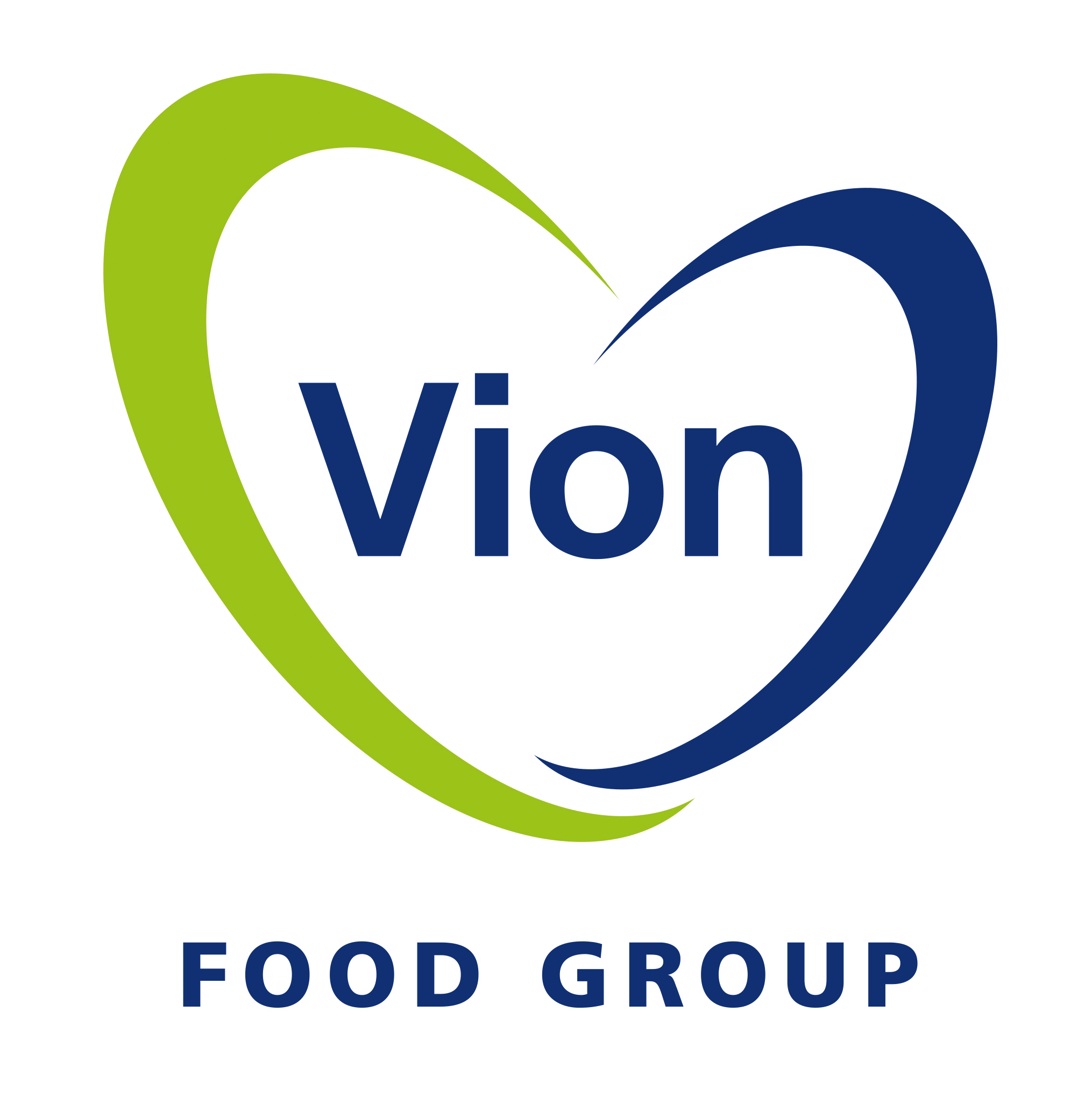 Internet hits
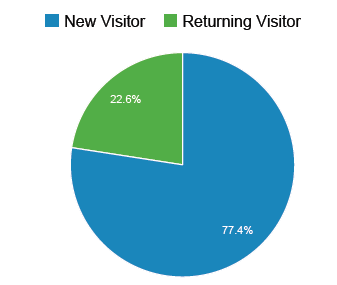 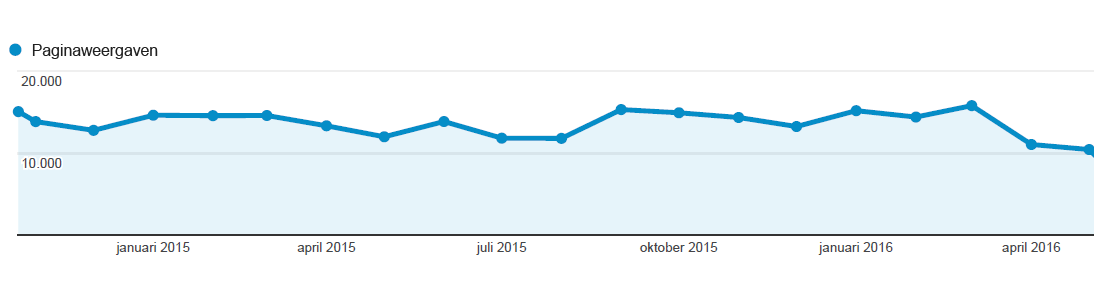 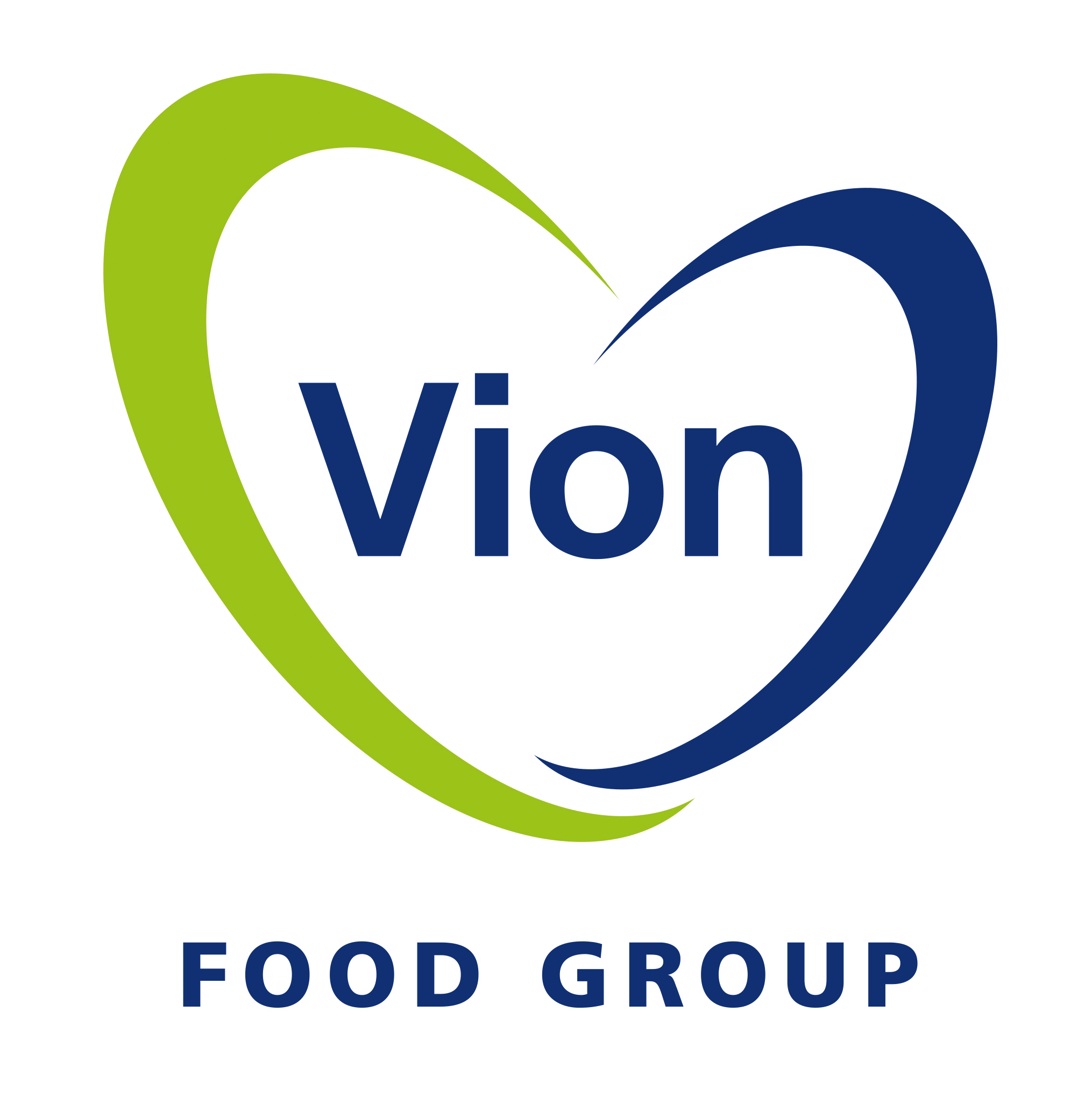 Conclusions
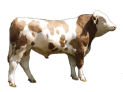 Response on openness:
Government positive, but curious awaiting
Customers, Retail, OoH all very positive
Own employees: mixed
Some NGO’s positive

Media coverage:
Just the simple fact of transparency
A few used some data

Chain of custody / Integrity standard:
Used in all fresh pork production for NL retail
Farmers receive more money for their pigs
Two retailers use CoC standard also for other products in supply chain
IFS is moving this CoC standard into a professional accredited standard for all
Trust is back again
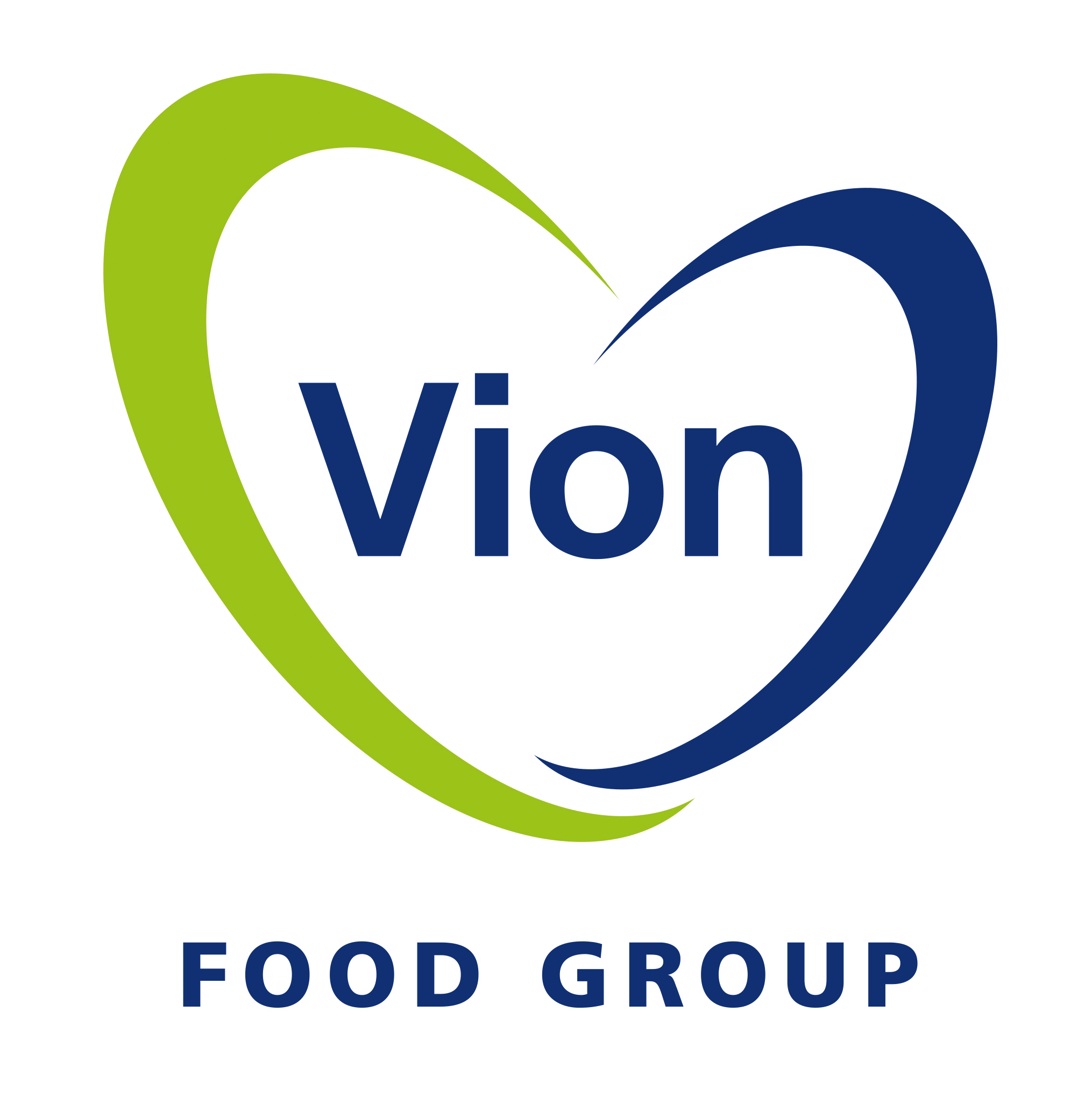 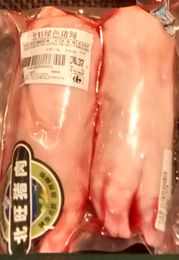 Take home message
How to regain trust:


Industry is implementing a strong Chain of Custody / Integrity standard


Radical transparency
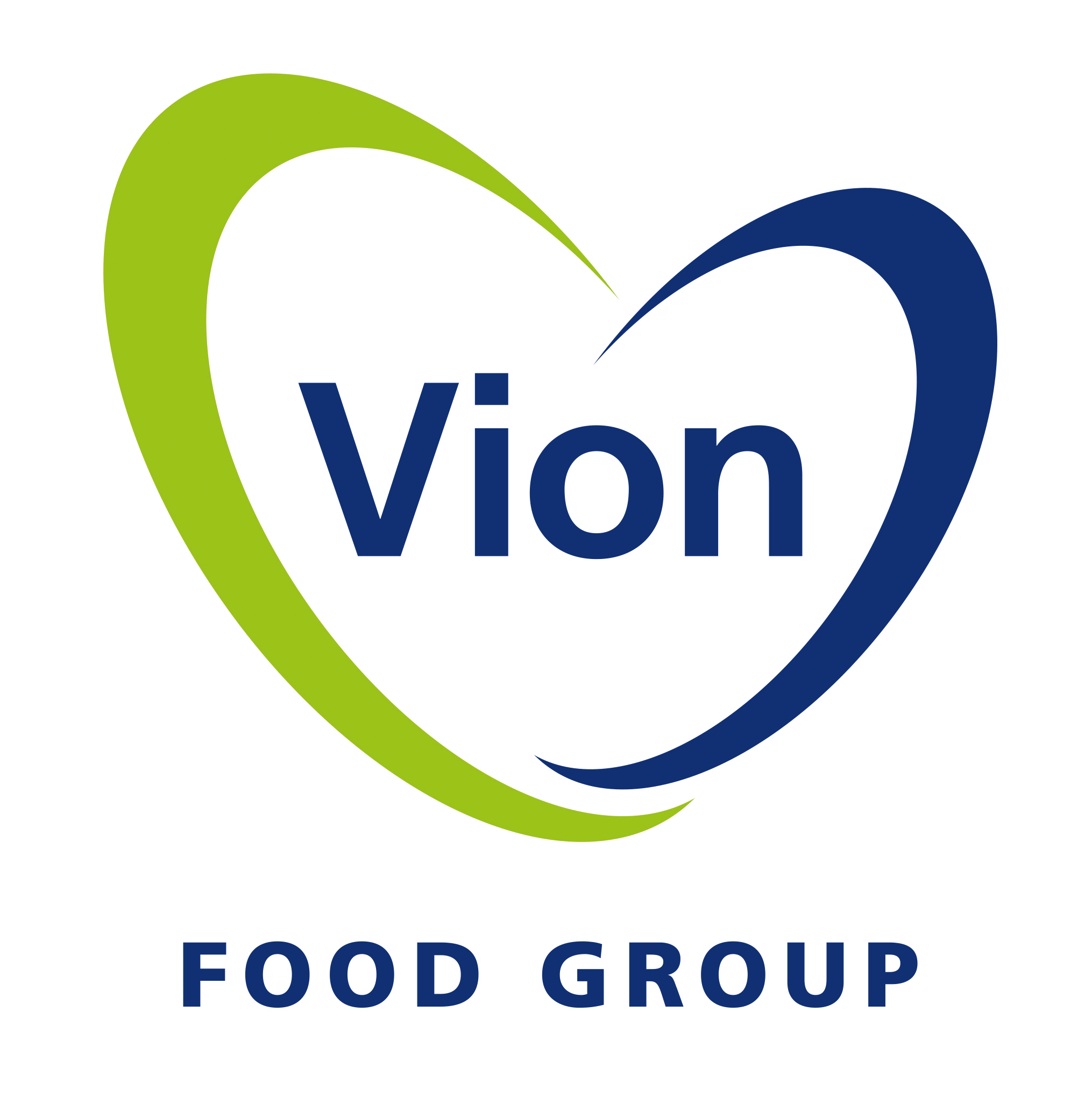 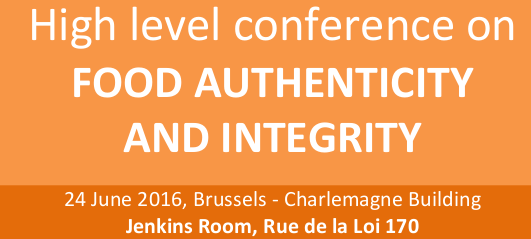 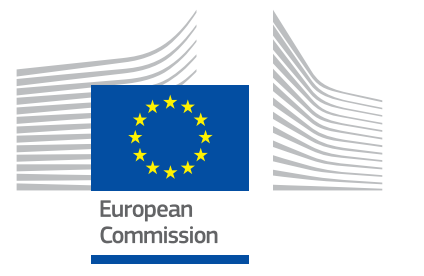 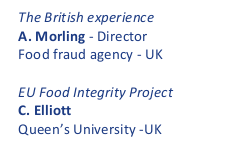 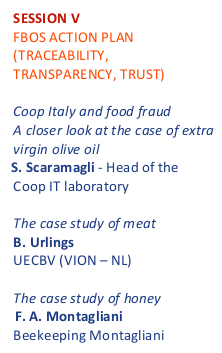 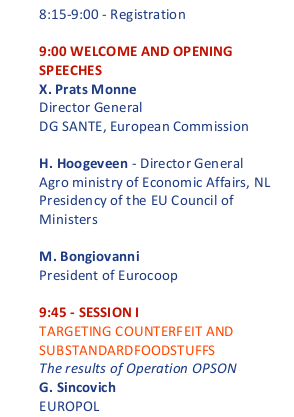 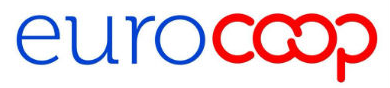 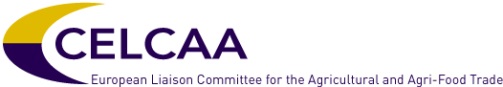 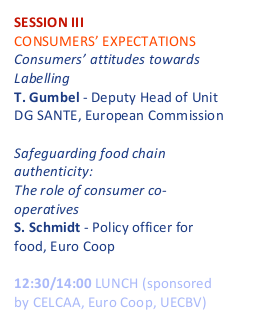 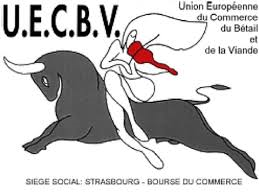 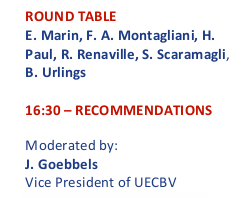 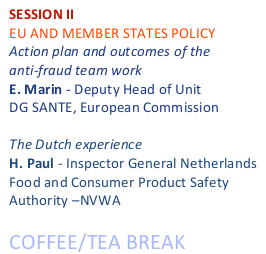 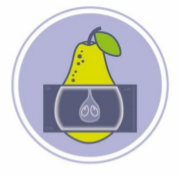 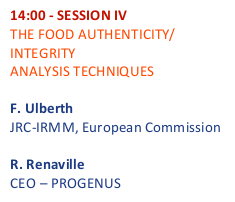 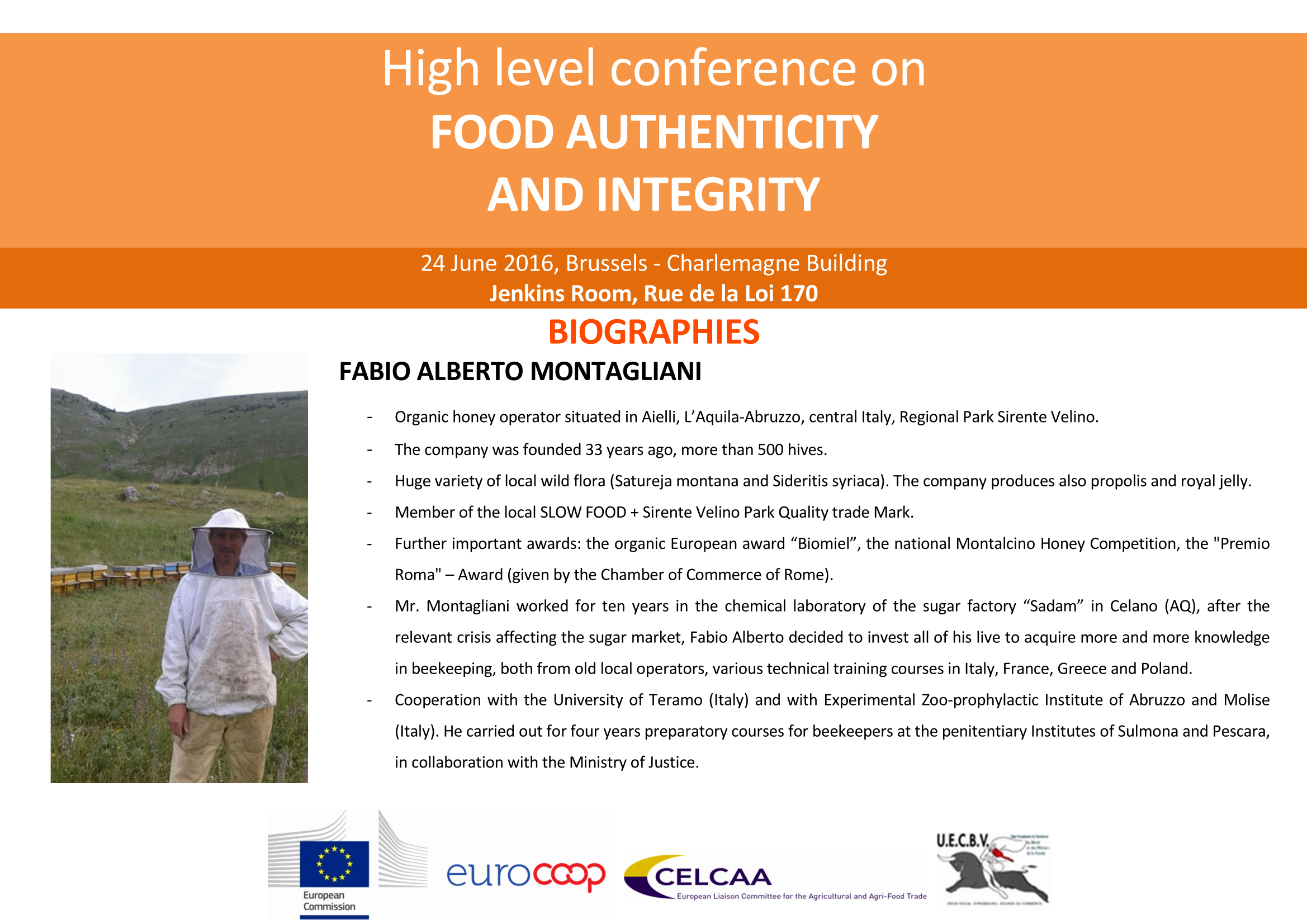 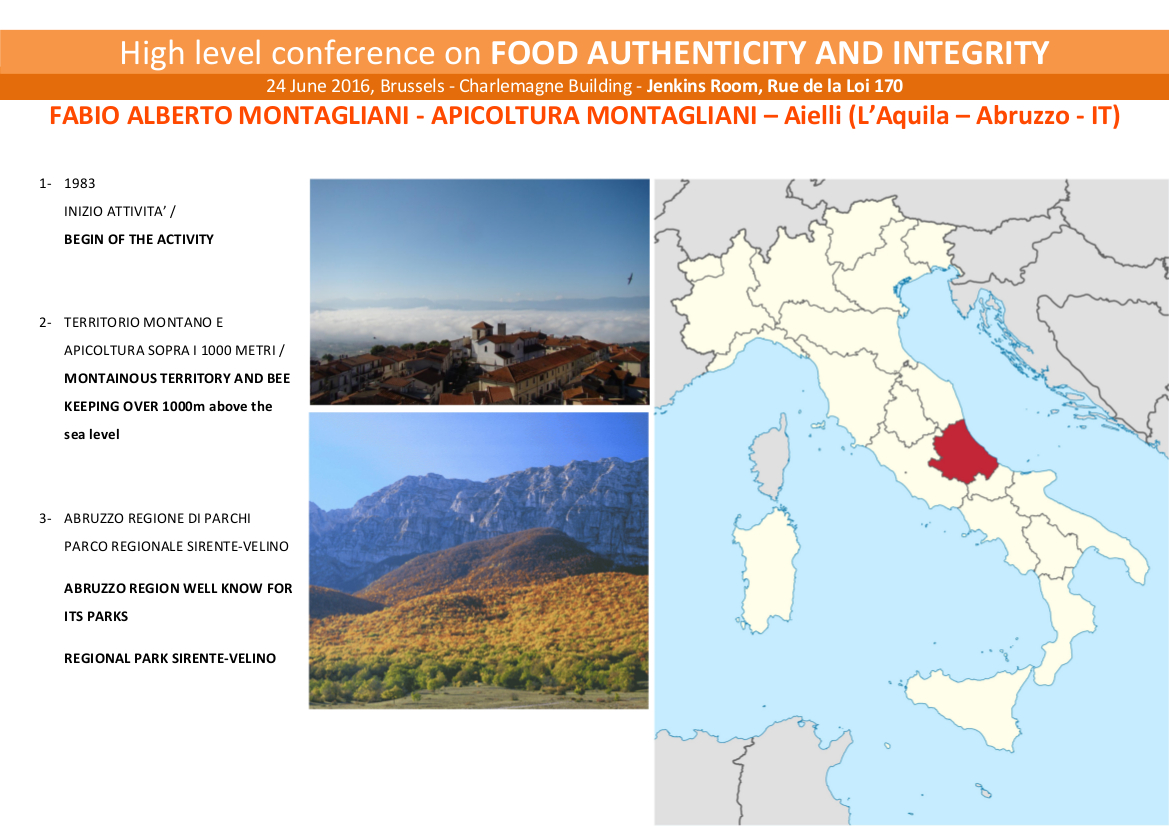 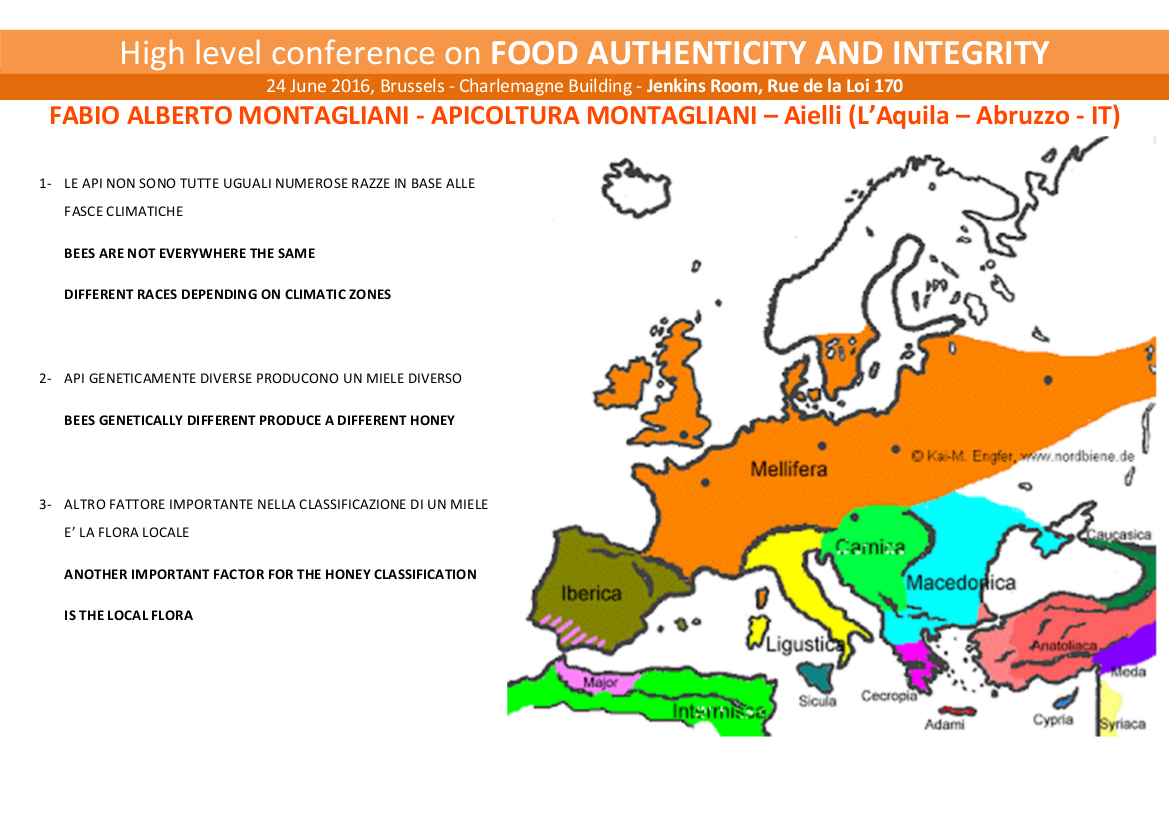 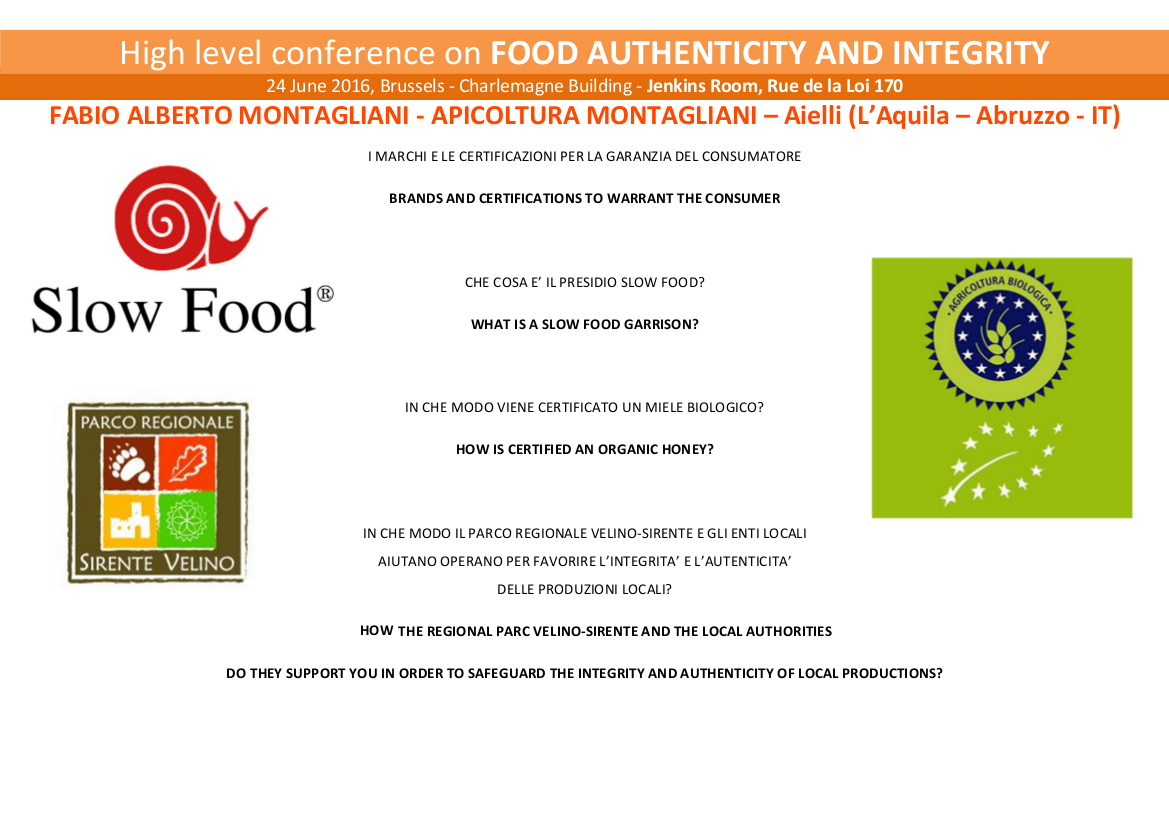 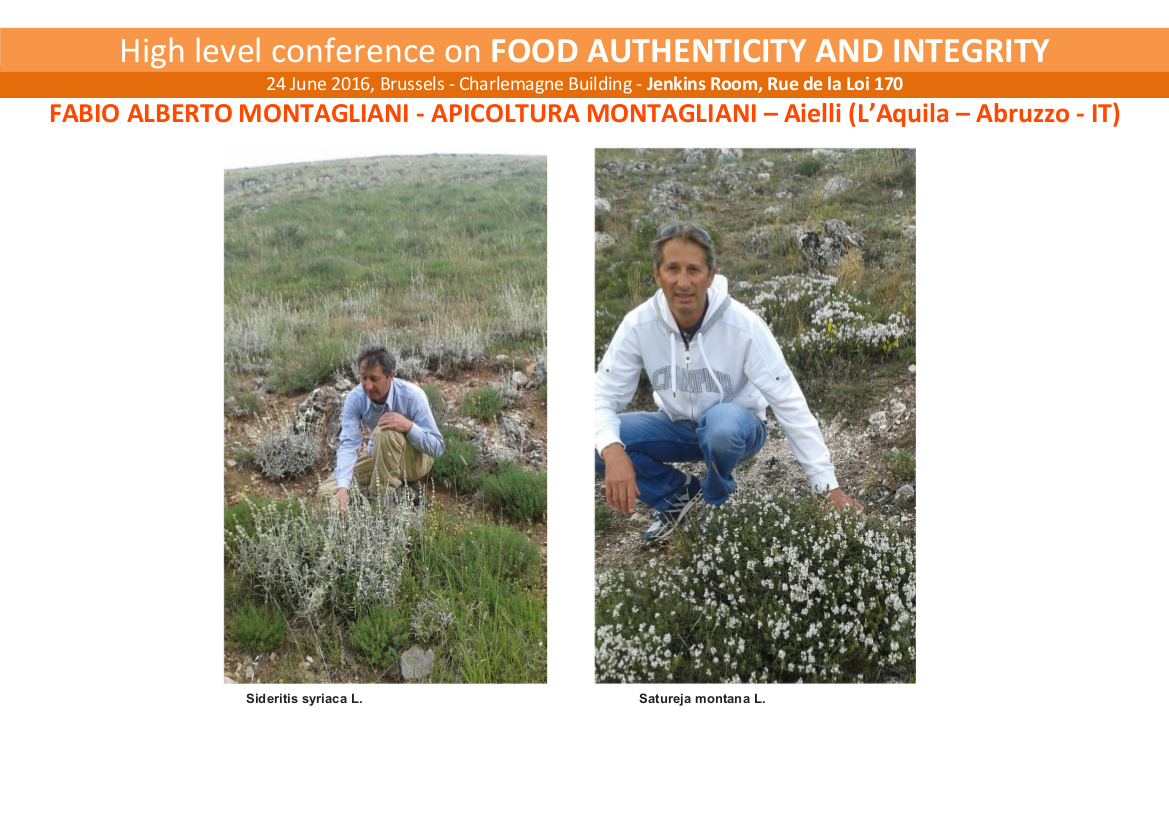 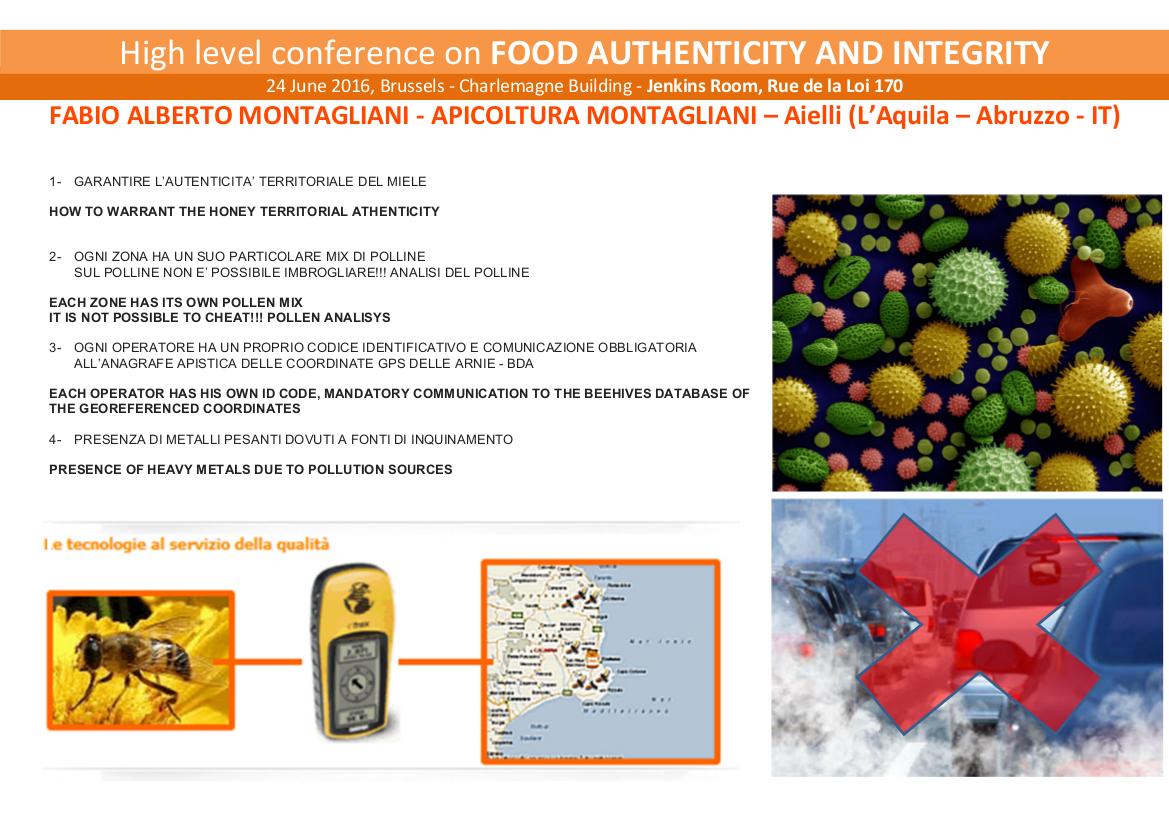 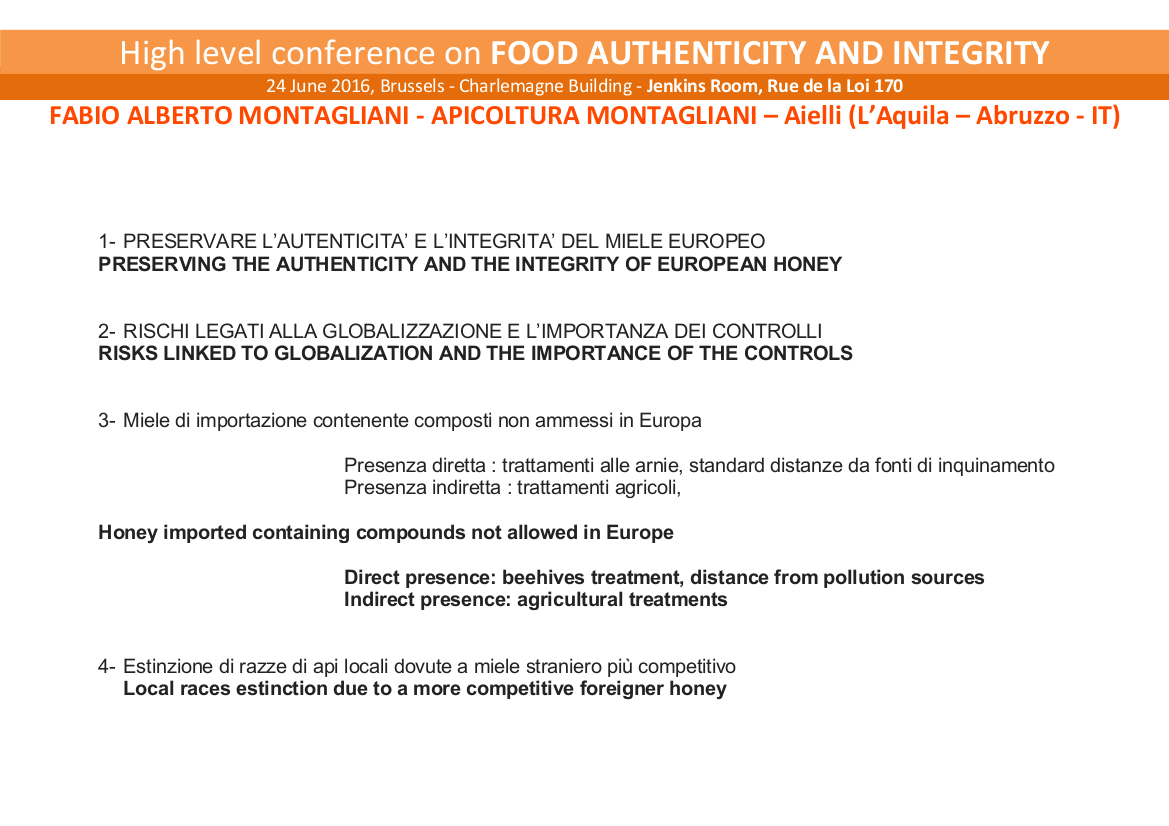 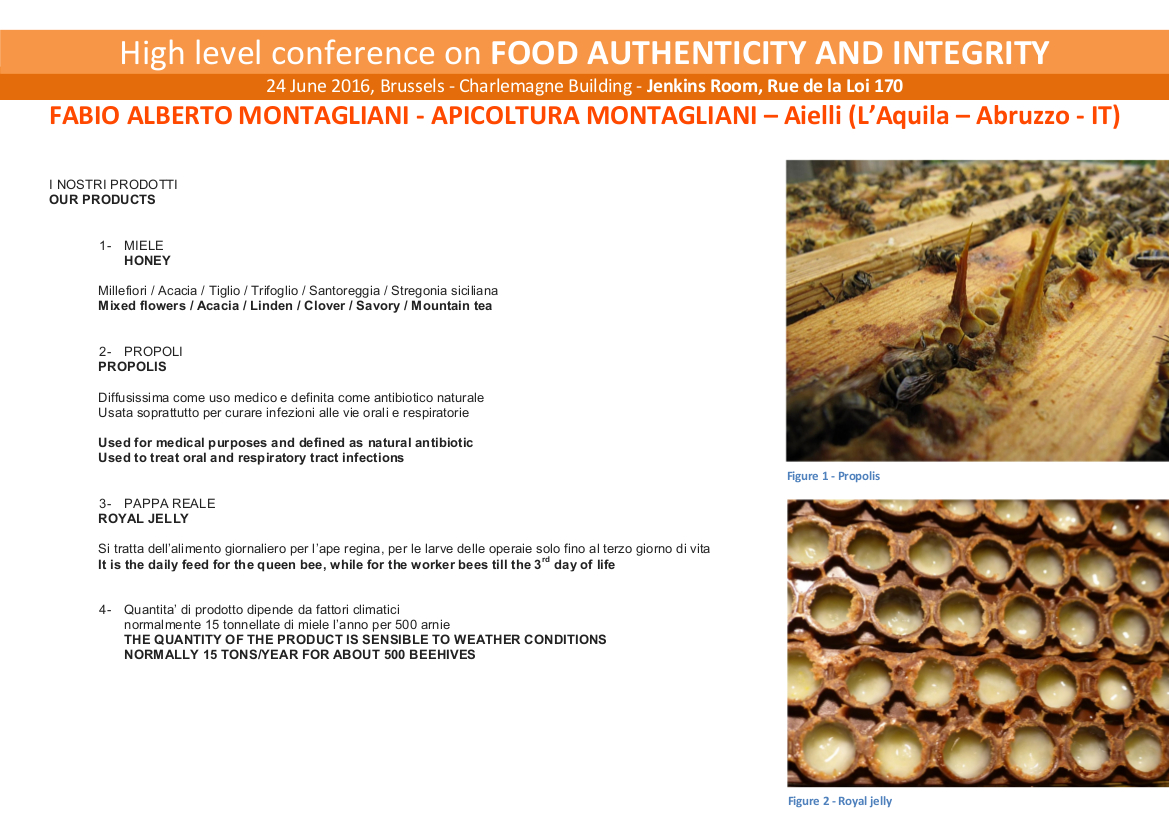 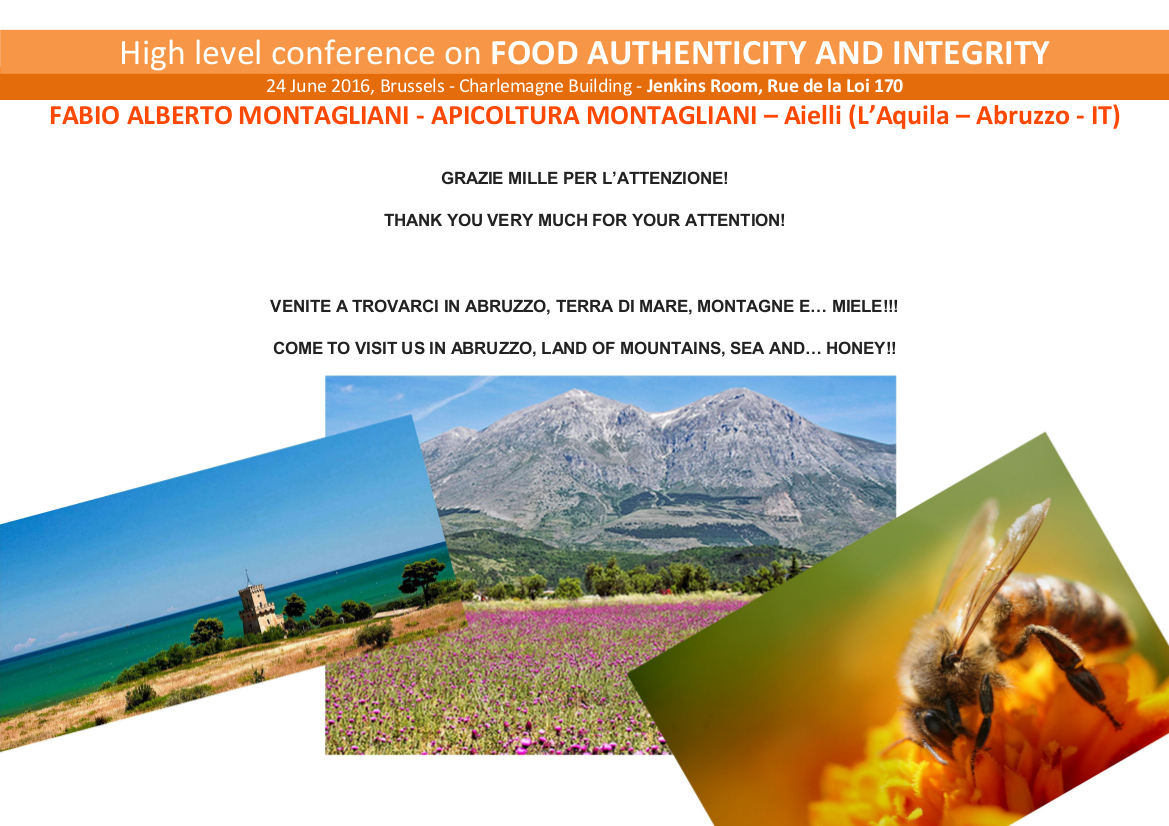 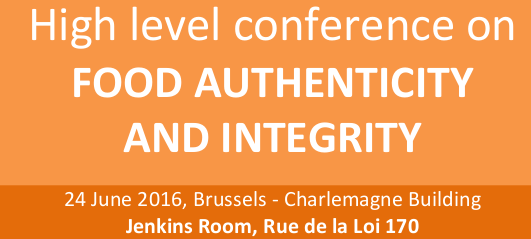 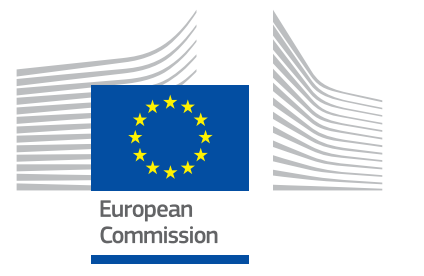 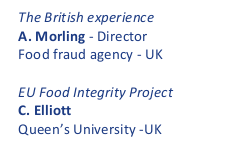 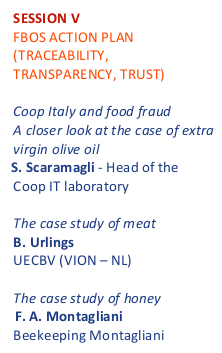 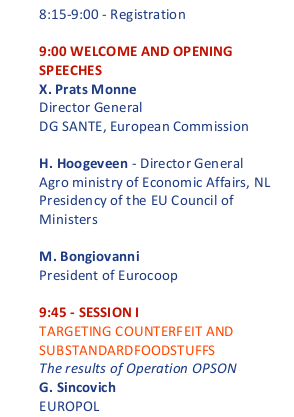 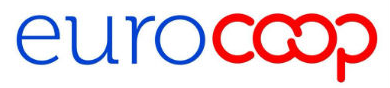 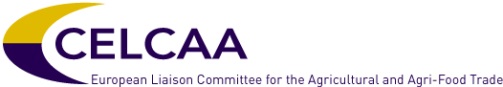 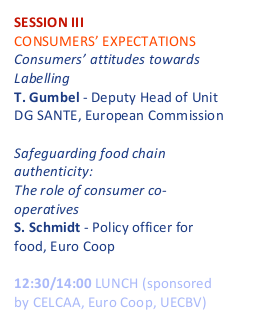 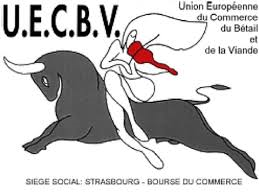 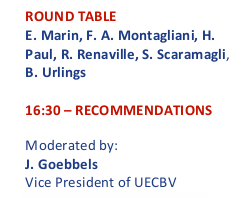 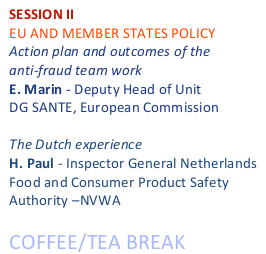 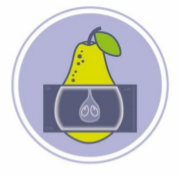 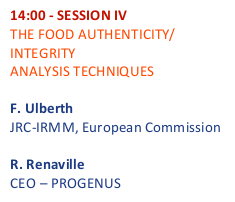 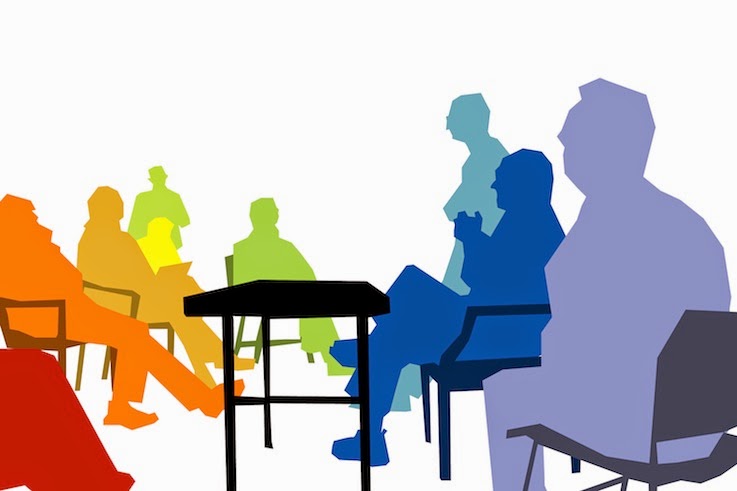 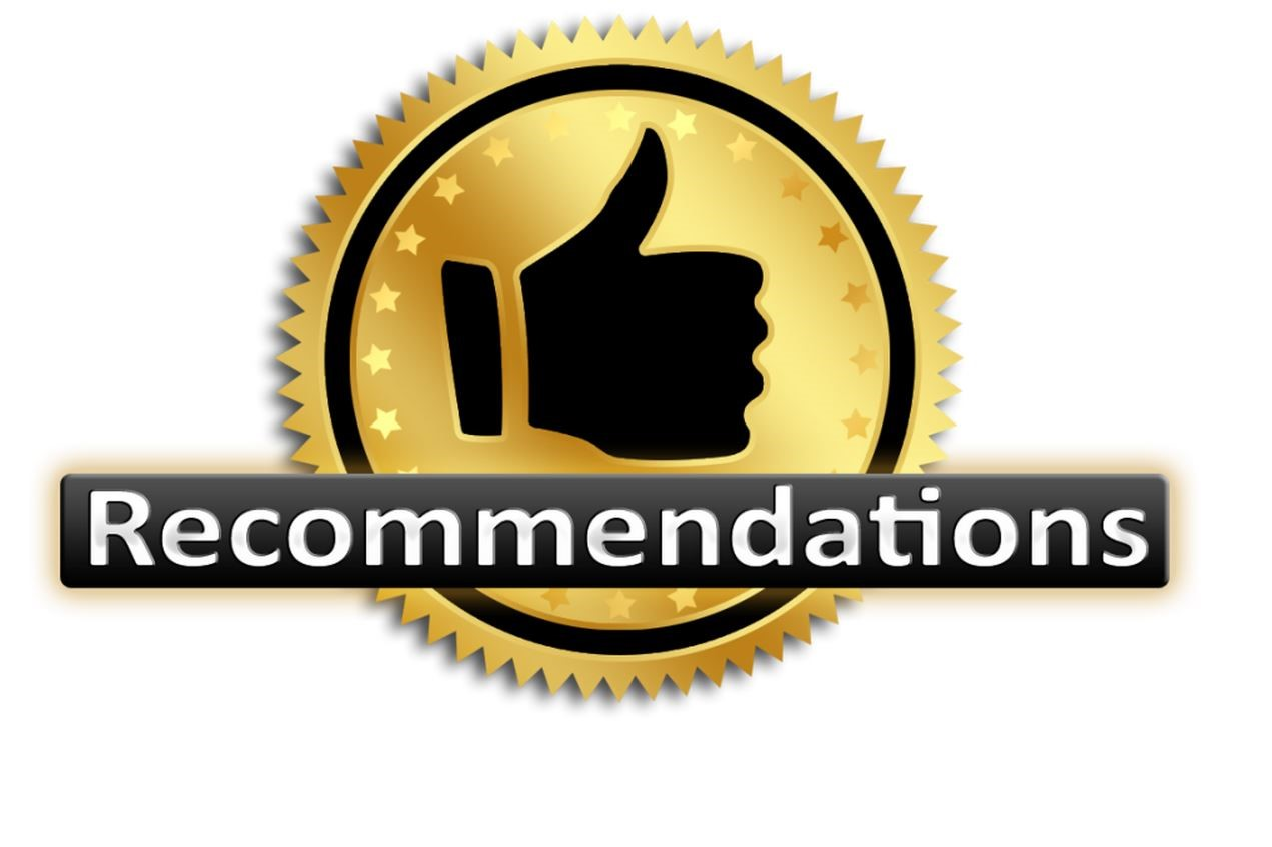 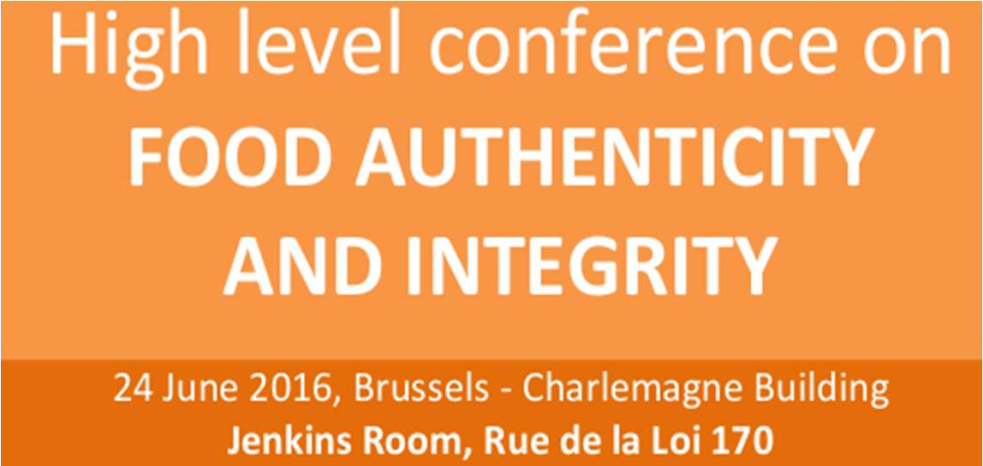 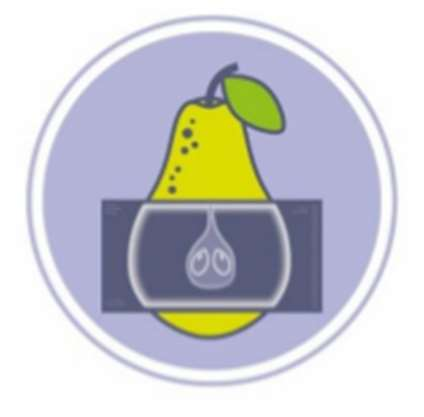 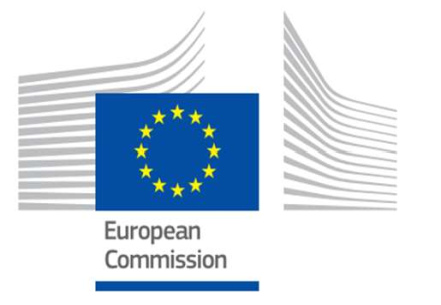 http://ec.europa.eu/dgs/health_food-safety/index_en.htm
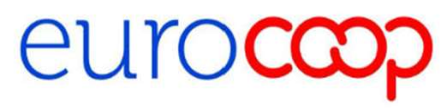 http://www.eurocoop.coop/
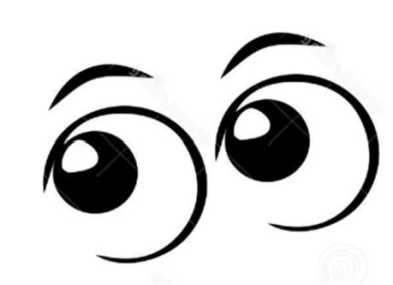 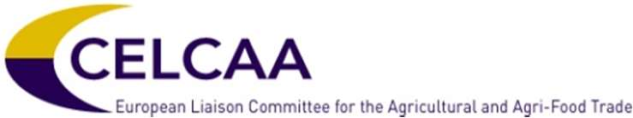 http://www.celcaa.eu
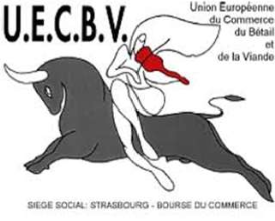 FOLLOW US!!!
http://www.uecbv.eu/
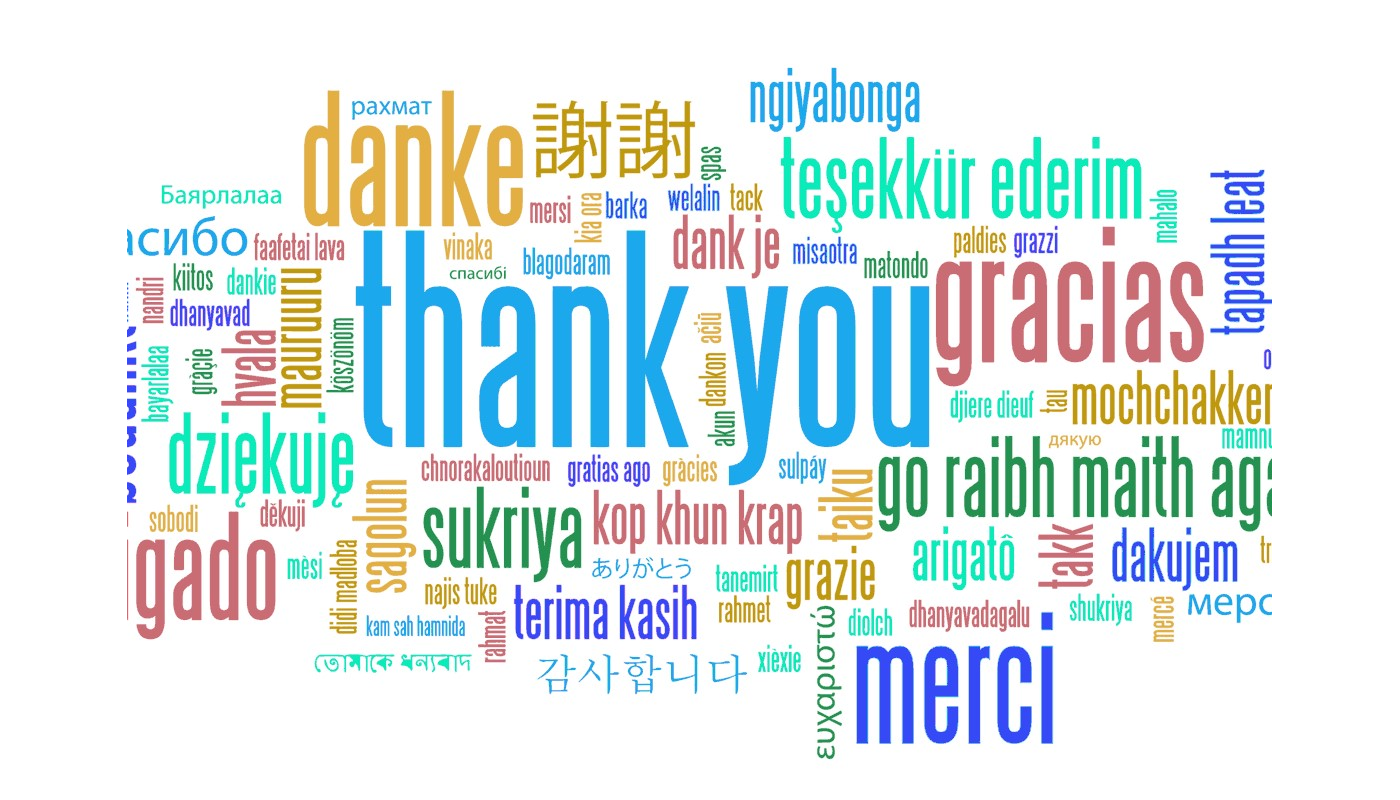